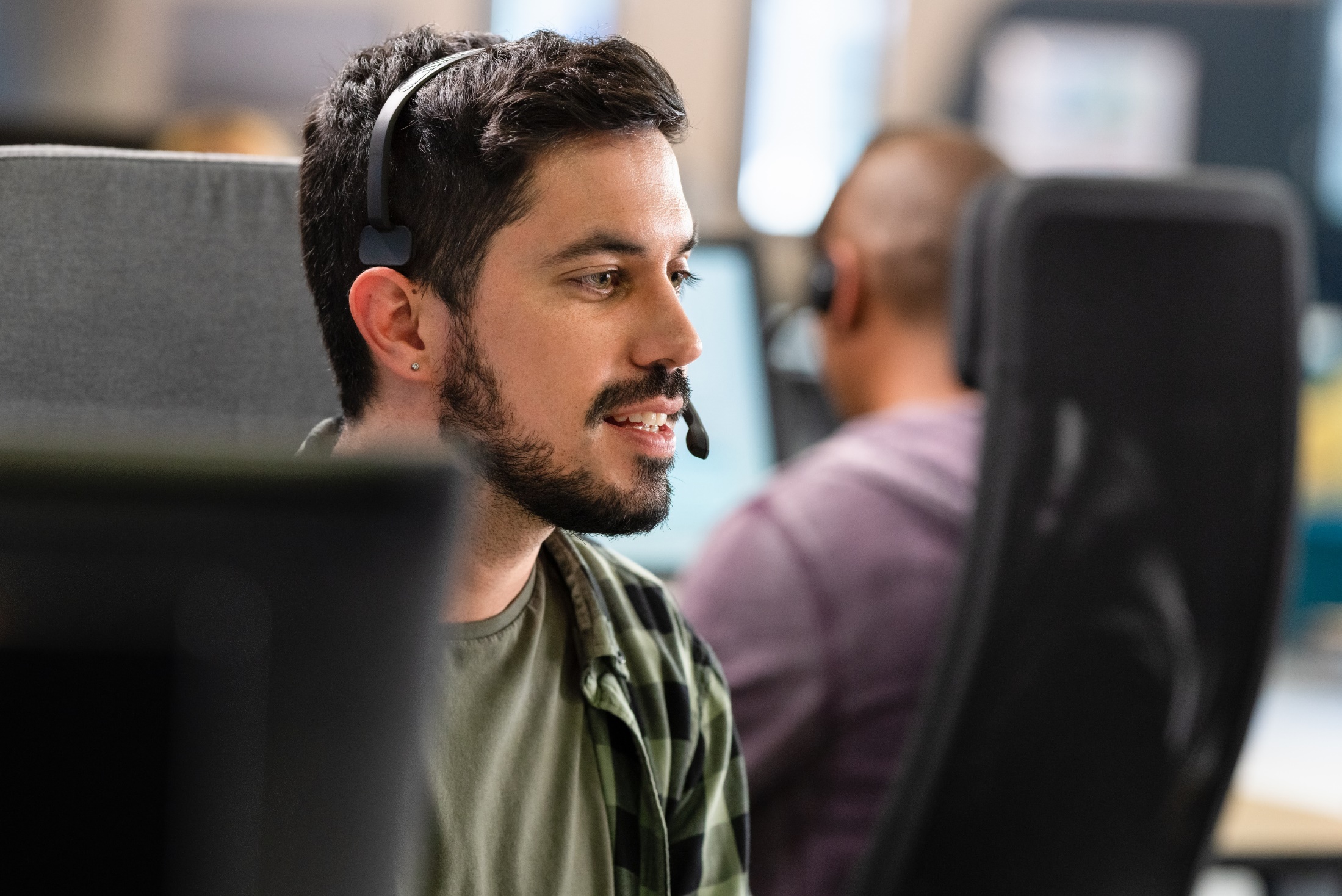 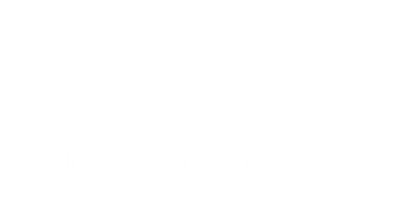 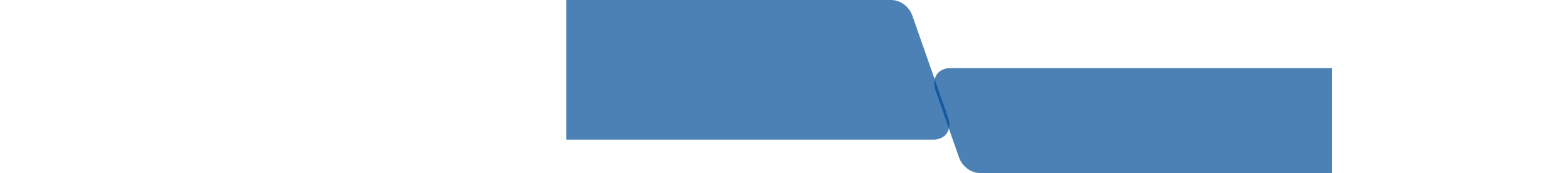 Professional Standards Framework
NSW Nominal Insurer & Treasury Managed Fund 
Workers Compensation – V6 December 2024
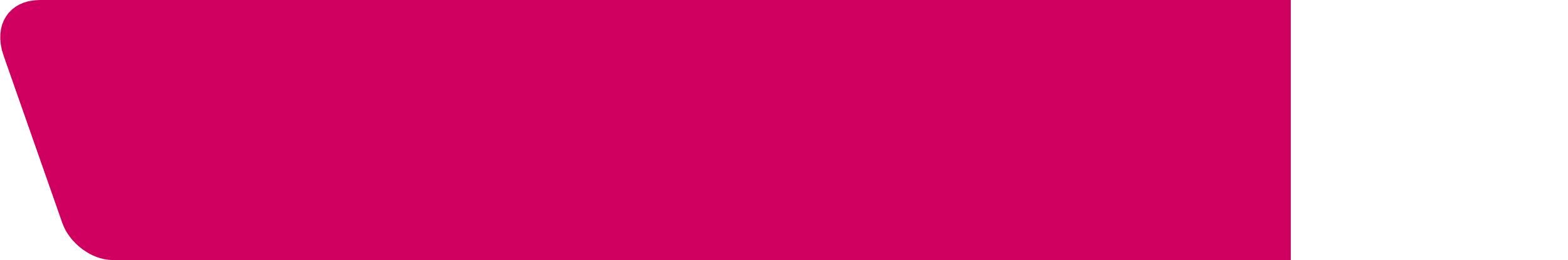 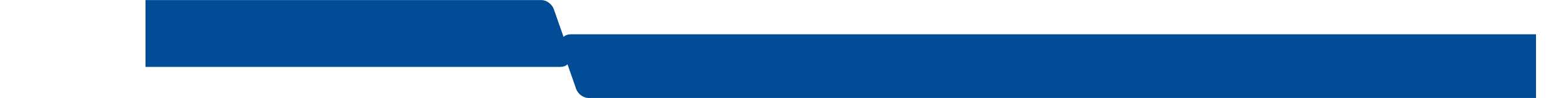 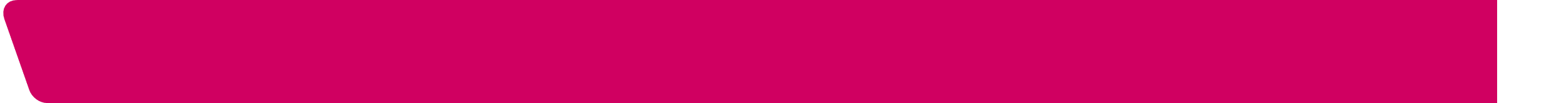 Minimum Standards for Role Functions
Professional Standards
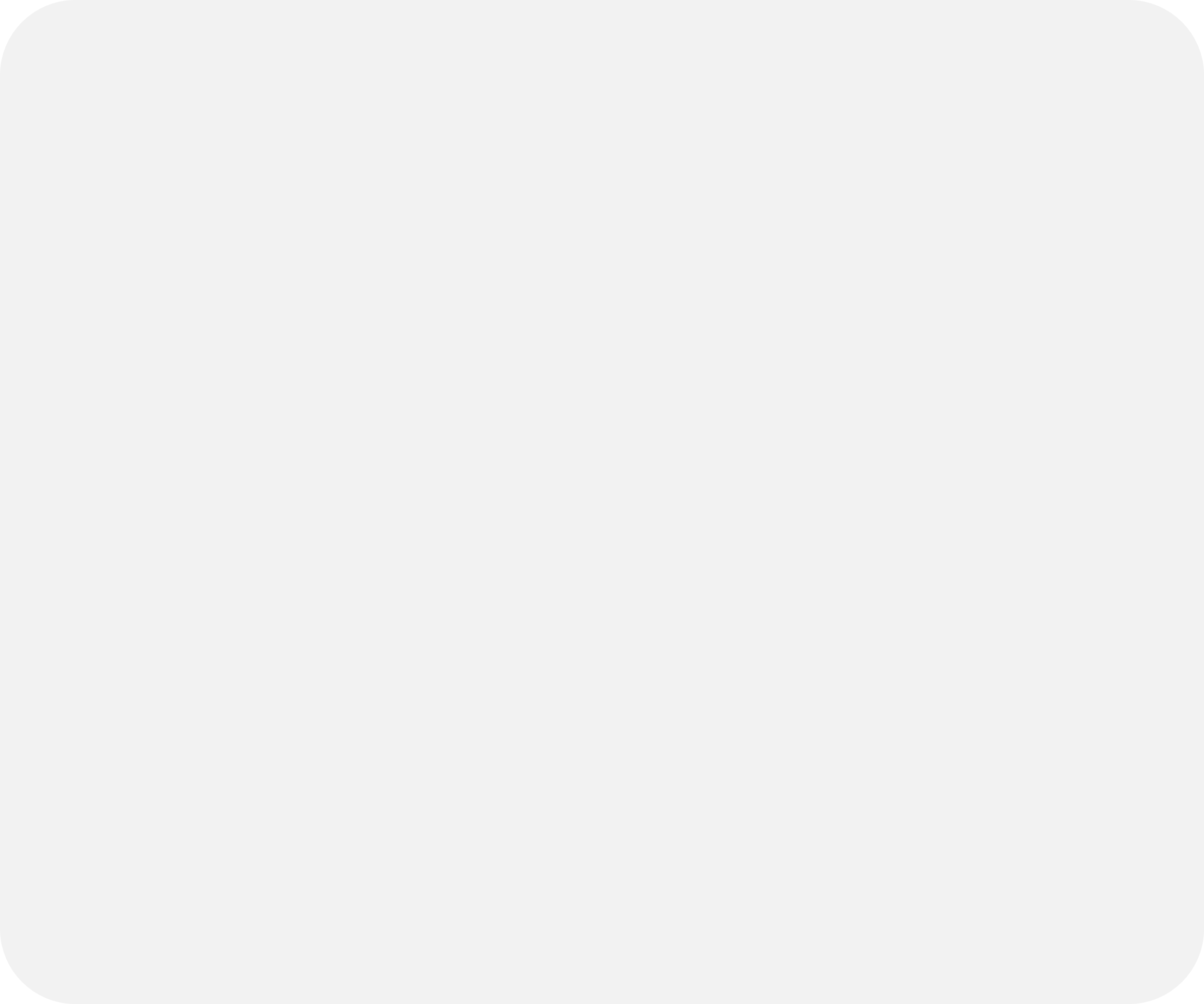 Minimum standards have been designed around the core role functions within and aligned to the icare claims service model.
Case Manager: 
This function is responsible for most of the day-to-day management of claims. Role titles commonly used for this role include: Case Manager, Claims Advisor and Case Management Specialist. Case Managers have diverse portfolios, including low risk and complex claims. This role function encompasses all claim types, including niche portfolios such as Fatalities, Industrial Deafness (ID), Work Injury Damages (WID), Tail, Low Risk and Mobile Case Management. 

Team Leader: 
This function is responsible for the operational planning using data and SME insight as required, to provide adequate workflow steerage, individual and team coaching, oversight and supervision of a team of claims professionals. Other roles may also report into this function at the discretion of the employing organisation.

Technical: 
This function is responsible as a point of escalation for technical claims decisions and also provides support, guidance, coaching and oversight of the application of the legislative and regulatory framework applicable.

Injury Management: 
This function is responsible as a point of escalation for decisions relating to treatment and return to work, and to provide support, guidance, coaching and oversight of recovery and return to work strategies and progress towards outcomes for claims managed within the team.
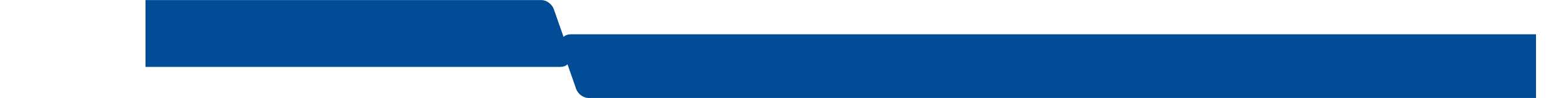 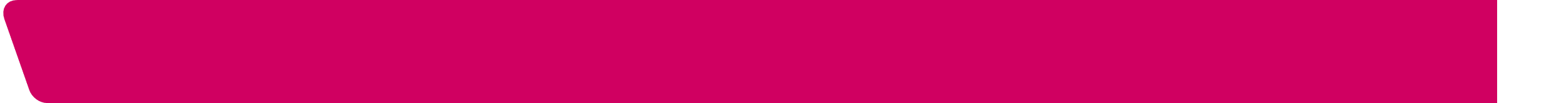 Minimum Standards for Role Functions
Professional Standards
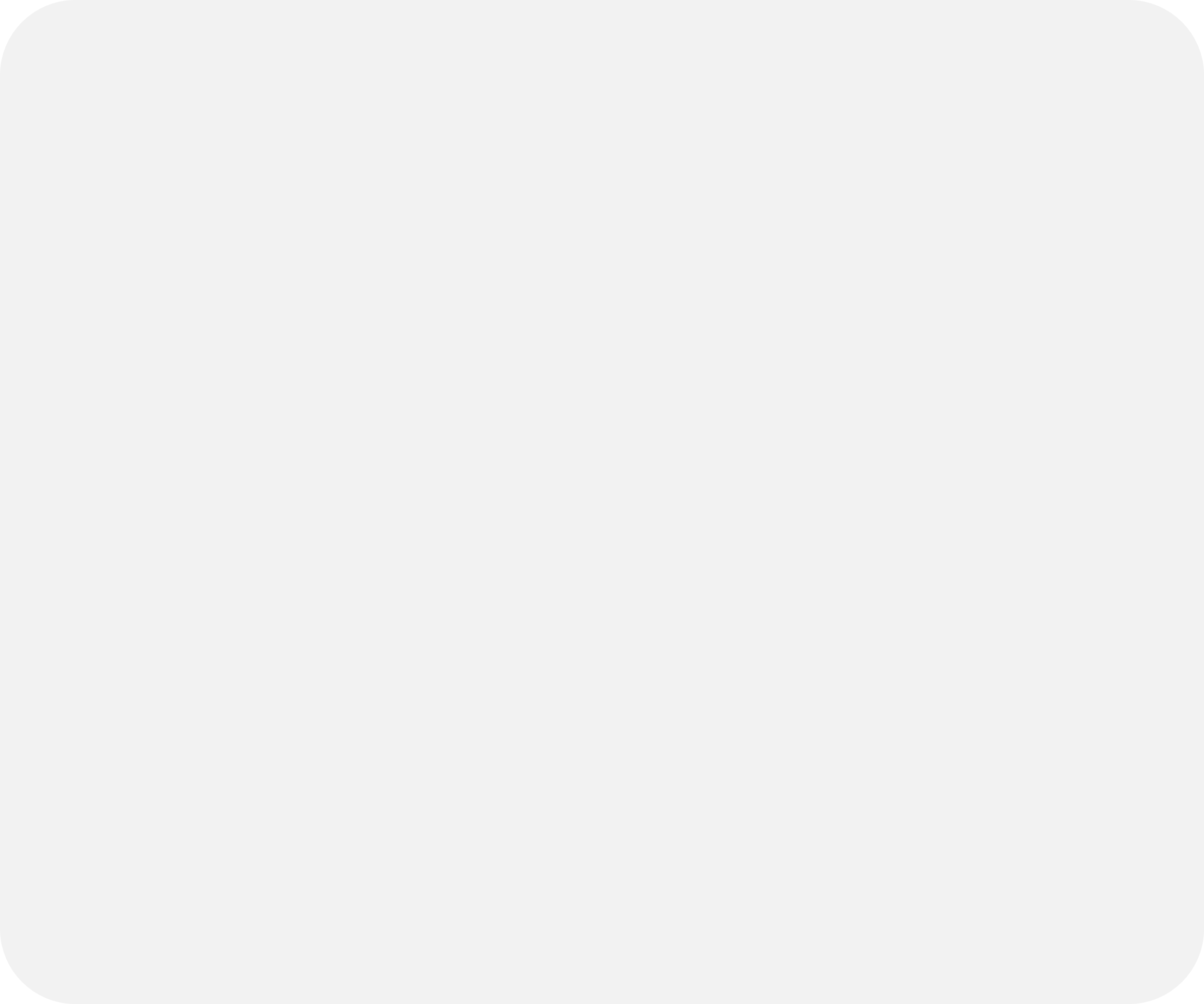 The Professional Standards Framework makes reference to injured workers and other stakeholders. These are:
Injured People: 
Those icare serves, being the people icare cares for as a result of injury or illness.

Stakeholder: 
Those icare serves, being the businesses and agencies that icare provides services to or works with in providing services to injured workers.
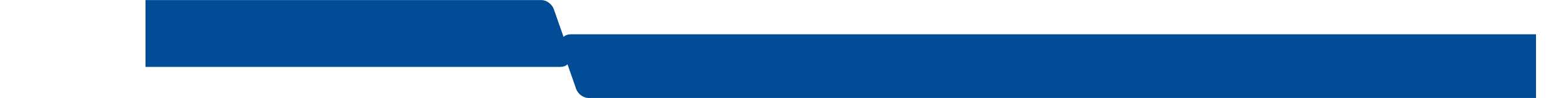 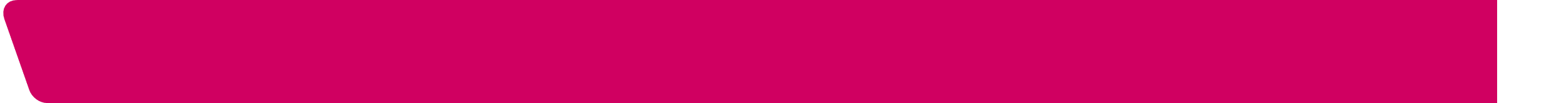 Professional Standards
Structure of the Professional Standards Framework
icare has committed to a co-design approach with Claims Service Providers and has consulted regulators, its external advisory committee, and interjurisdictional counterparts to develop the structure of the Professional Standards Framework
Our Commitment 
to Injured Workers
We 
Guide
We 
Understand
We 
Collaborate
We 
Help
We 
Value Time
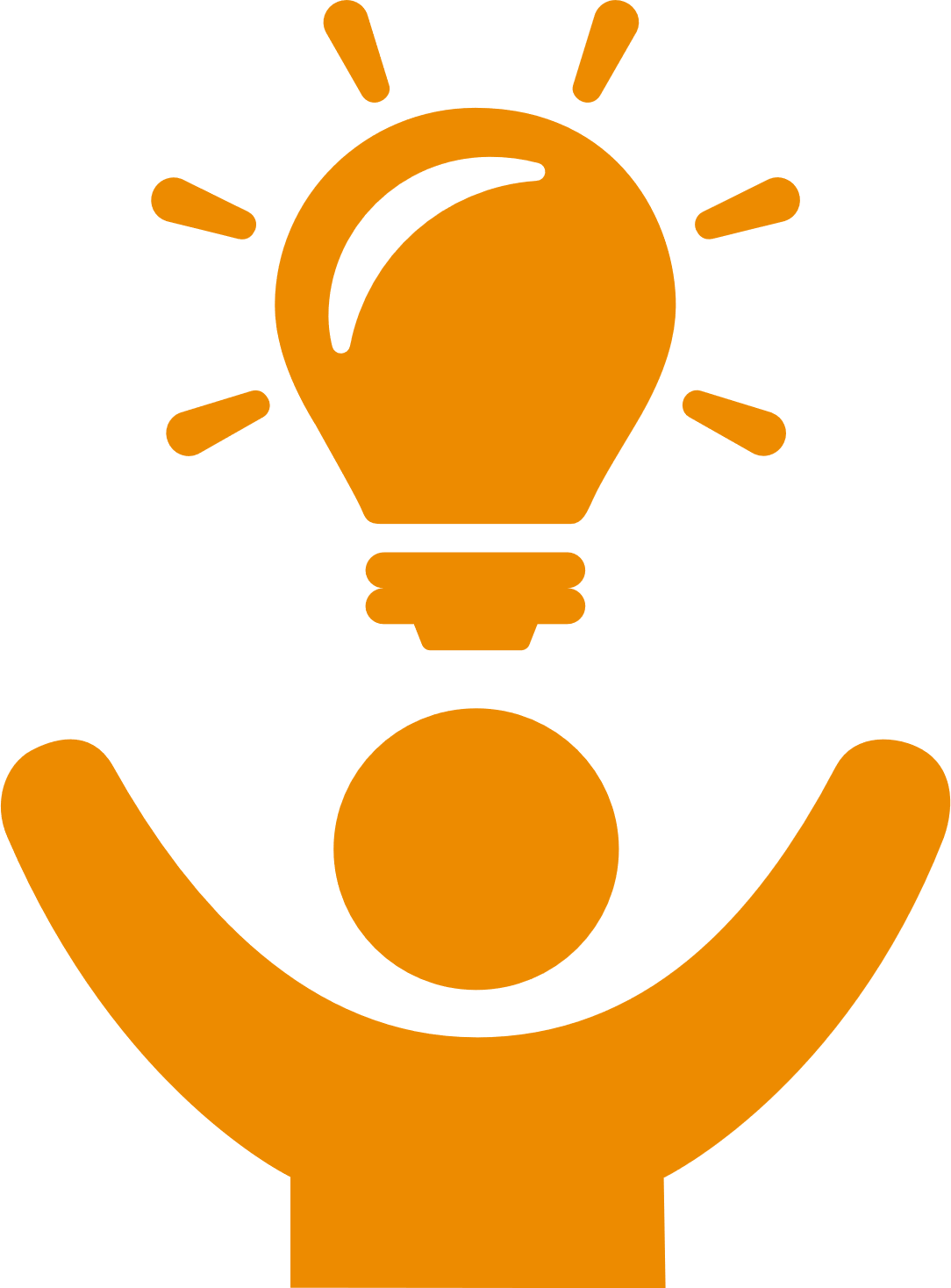 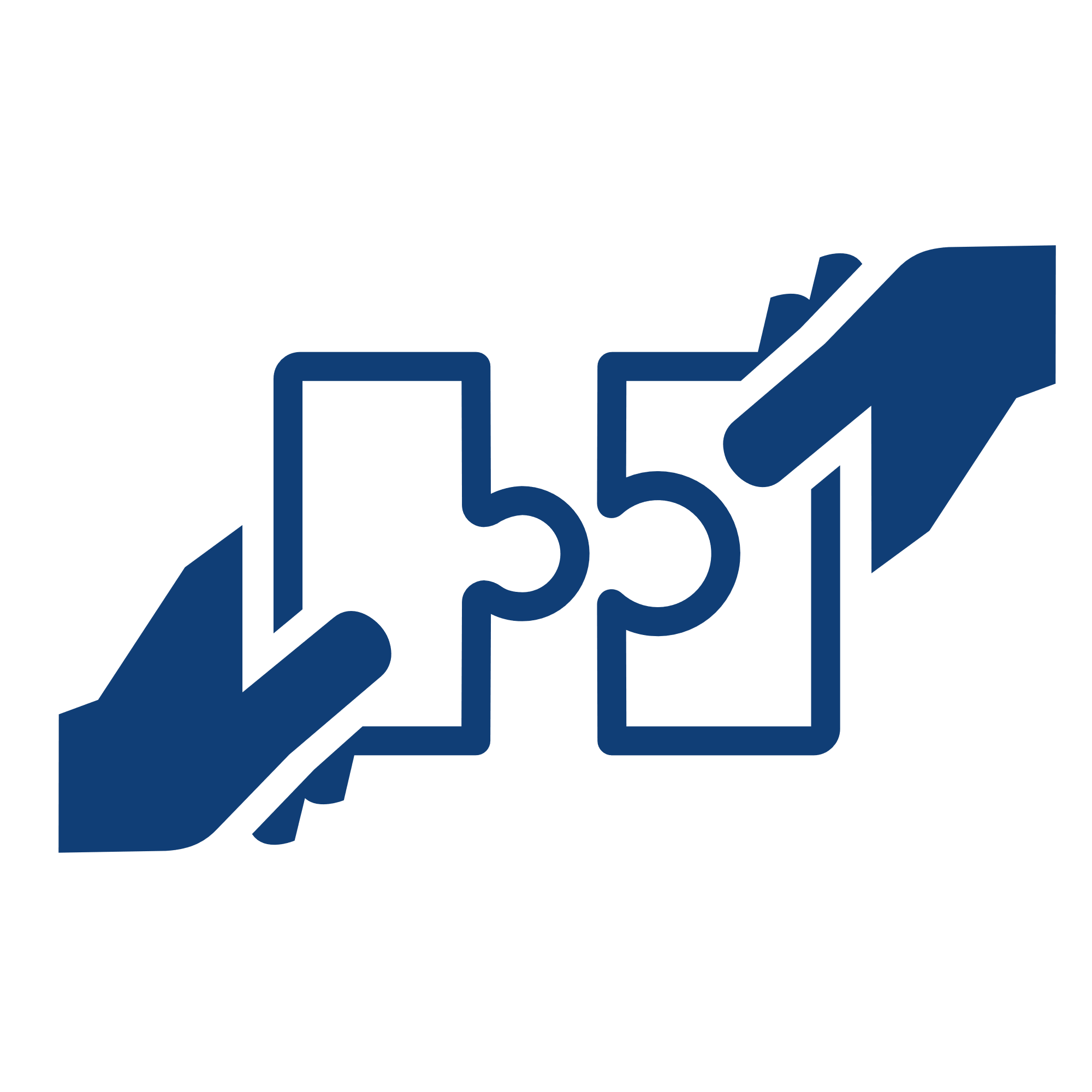 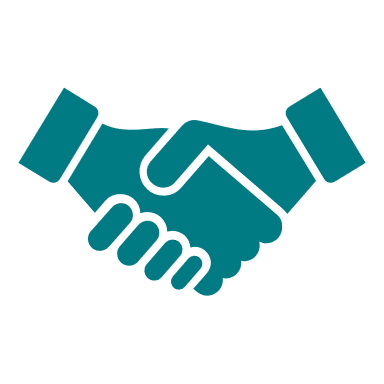 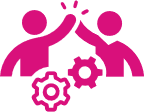 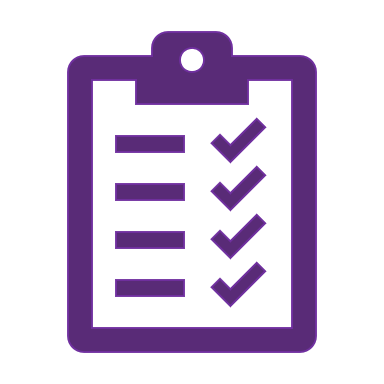 Professional Standards
Positive Connections
Empowered
Leadership
Holistic Case  Management
Scheme  Regulation
Bringing Best Self
Business Enablers
Achieved through our Core Competencies and Proficiencies
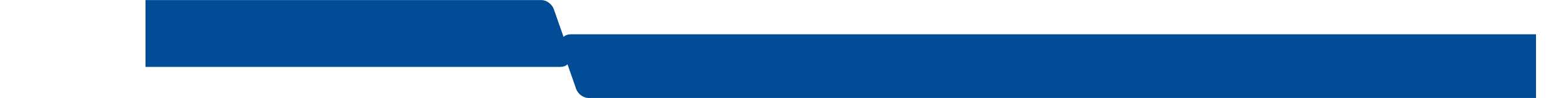 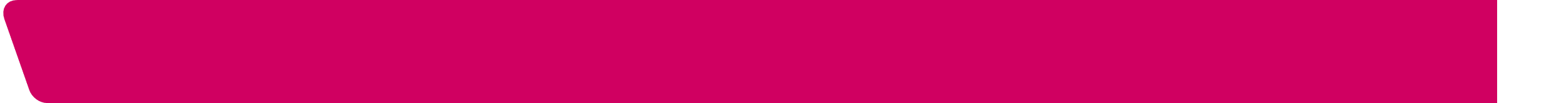 Professional Standards
Professional Standards Framework Focus
The Professional Standards encompass the practices, skills, knowledge and behaviours that are critical for claims management teams to promote professional growth and aspiration towards industry best practice.
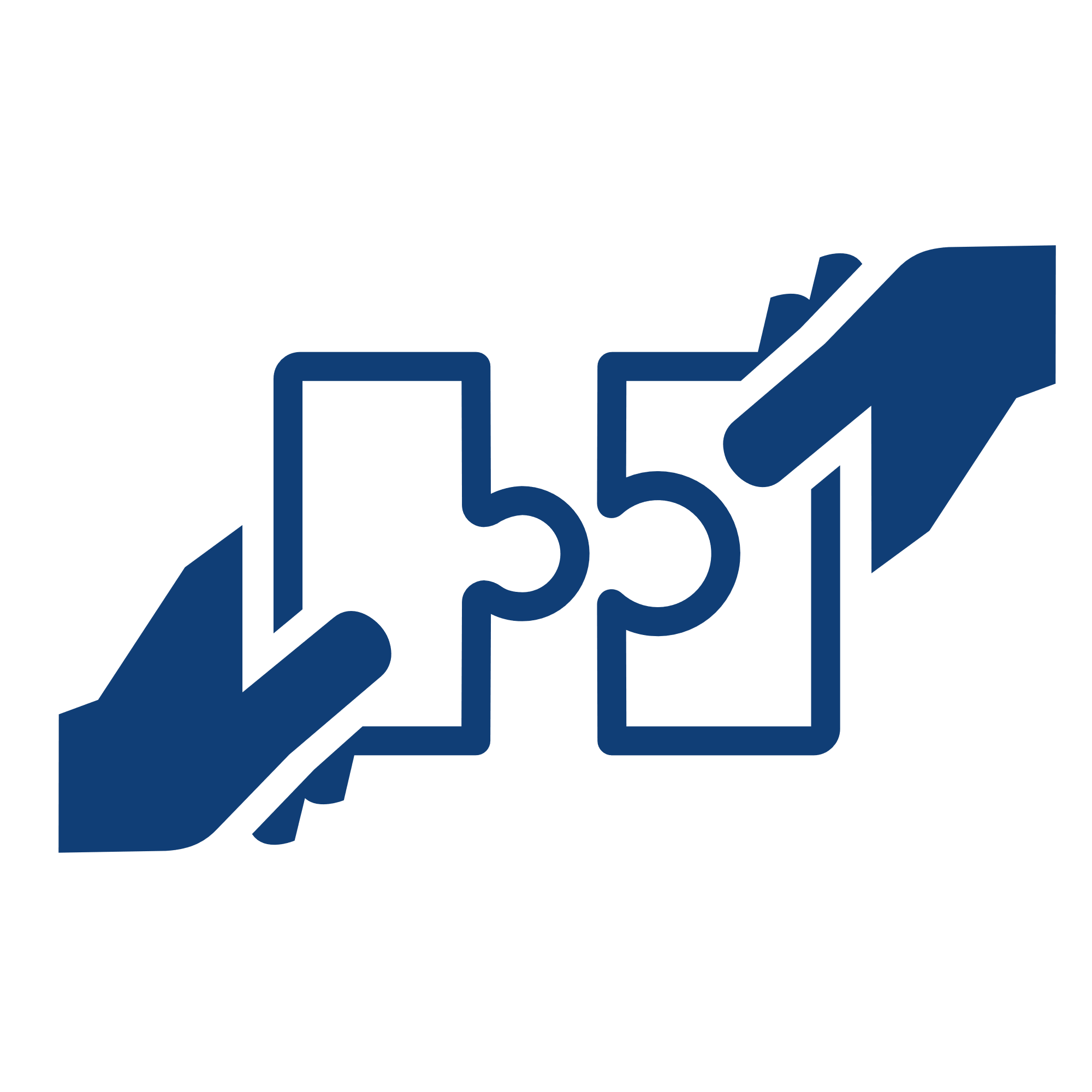 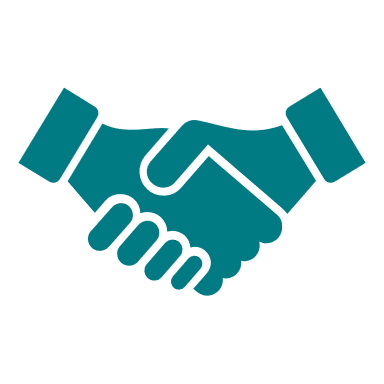 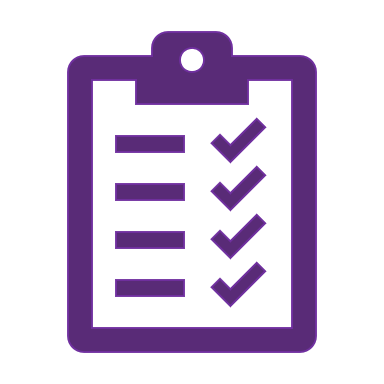 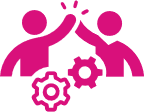 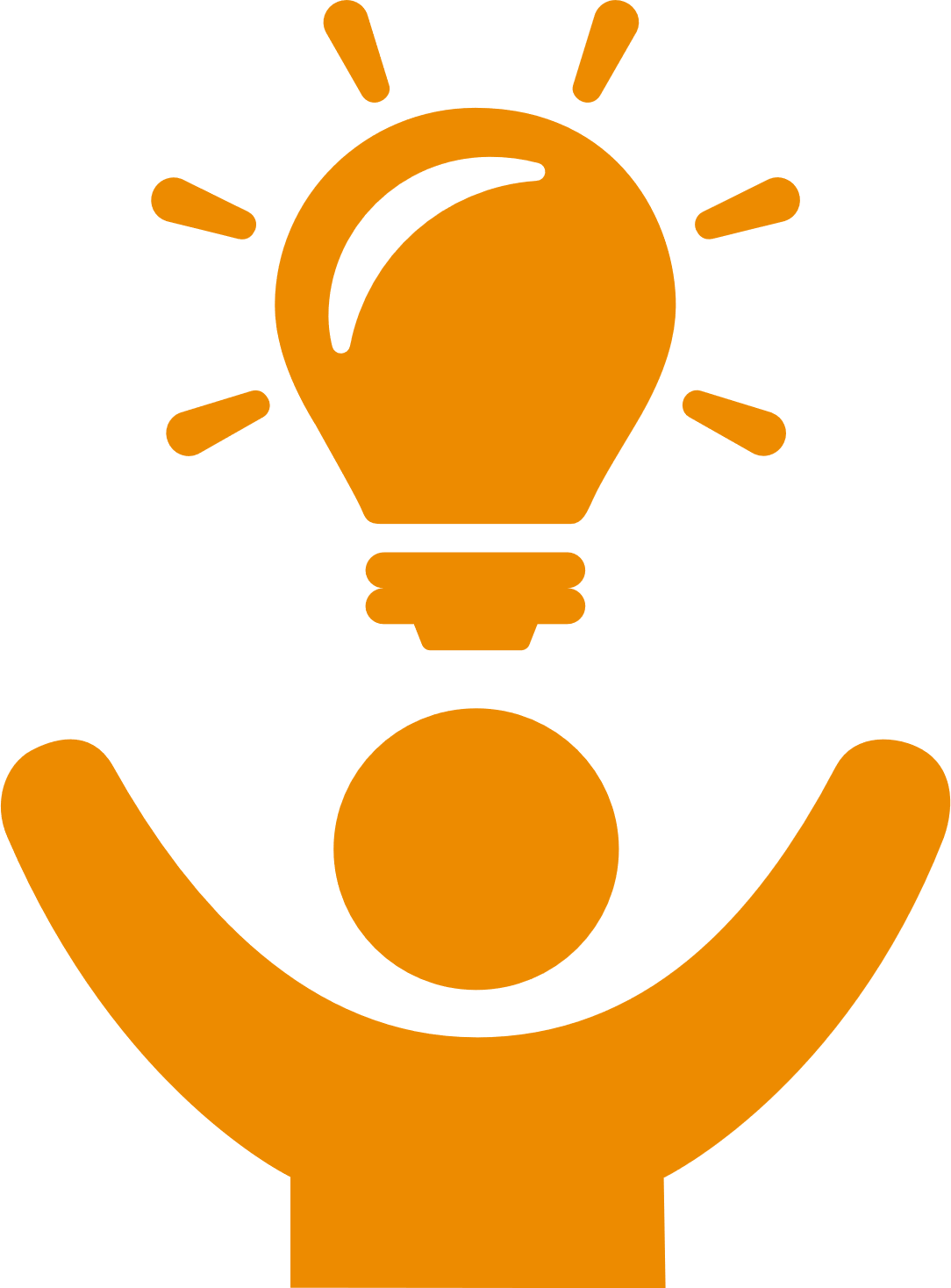 Positive Connections
Empowered
Leadership
Holistic Case  Management
Scheme  Regulation
Bringing Best Self
Business Enablers
We take a holistic approach to facilitate recovery and return to work.
We adhere and comply to the NSW workers compensation legislation, regulations, standards and guidelines.
We role model behaviours and mindsets that bring our best self to work, and we support others.
We collaborate and communicate openly to
create positive experiences.
We inspire and empower others to maximise potential and achieve common goals.
We apply the right skills, tools and resources to
achieve timely and quality outcomes.
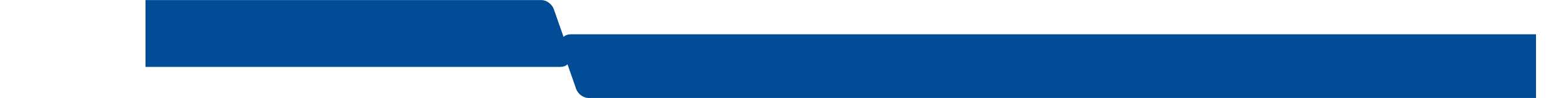 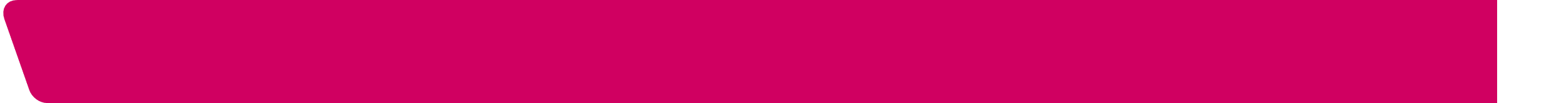 Professional Standards
Professional Standards Proficiency Levels
Each competency is divided into four levels of proficiency, which provides a pathway that progressively increases in complexity. For each level, the knowledge of the lower level(s) is assumed.
Expert
Advanced
Intermediate
Foundational
Applies concepts and ideas to respond to new and emerging situations, understands organisational issues and trends and proactively devises strategies to mitigate impacts to ensure optimal recovery, return to work and business outcomes are achieved.

Coaches and guides others on the application of all
competencies and is recognised as specialist in exercising the competencies.

Makes strategic decisions to support business objectives.
Understands and identifies the fundamental concepts and competencies in case management.

Identifies when support is required, particularly in regards to complex tasks.
Applies the concepts and competencies in case management for complex situations.

Requires occasional support, particularly in regards to complex tasks.
Independently applies the concepts and competencies in case management with ability to influence others.

Supports and guides others.
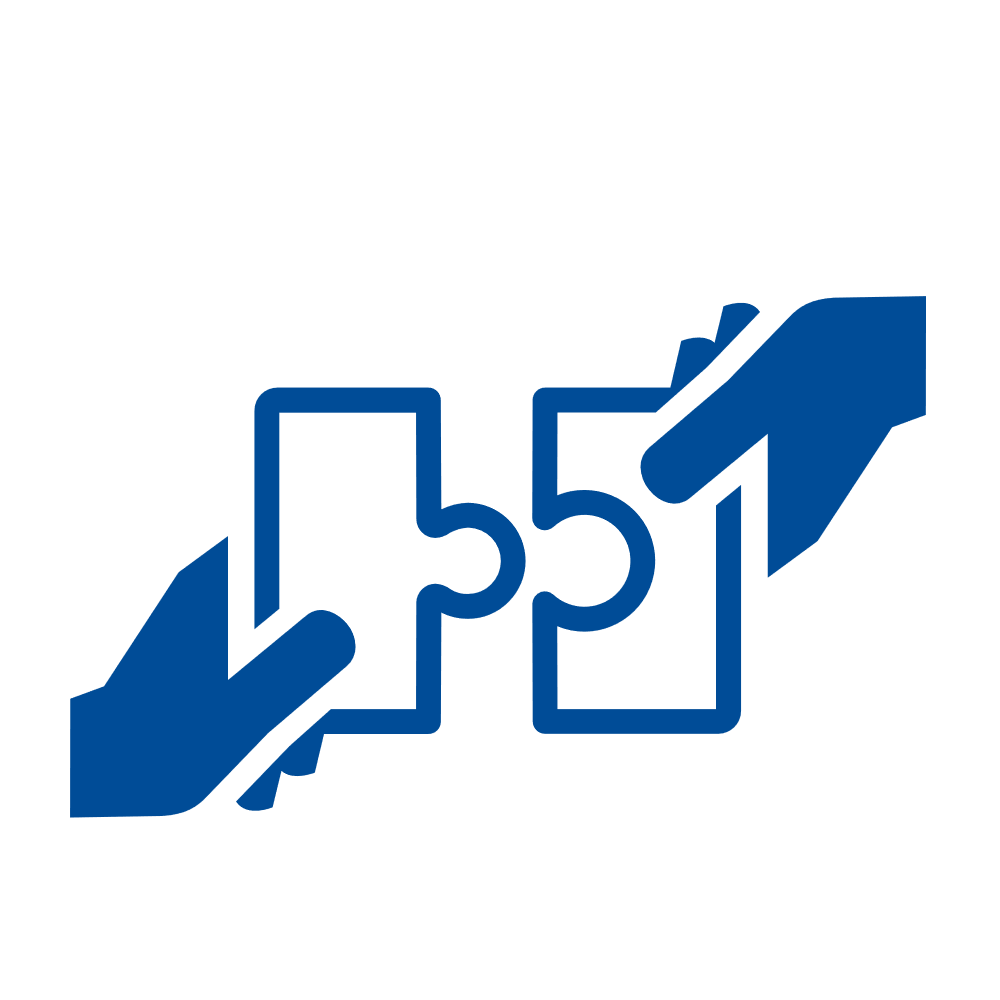 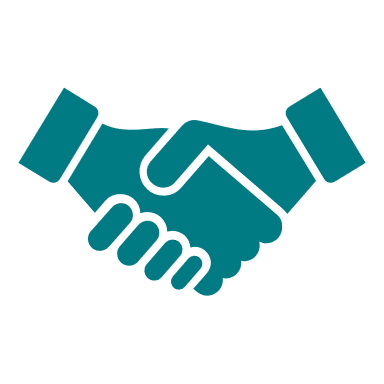 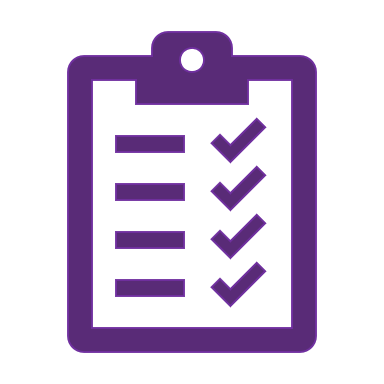 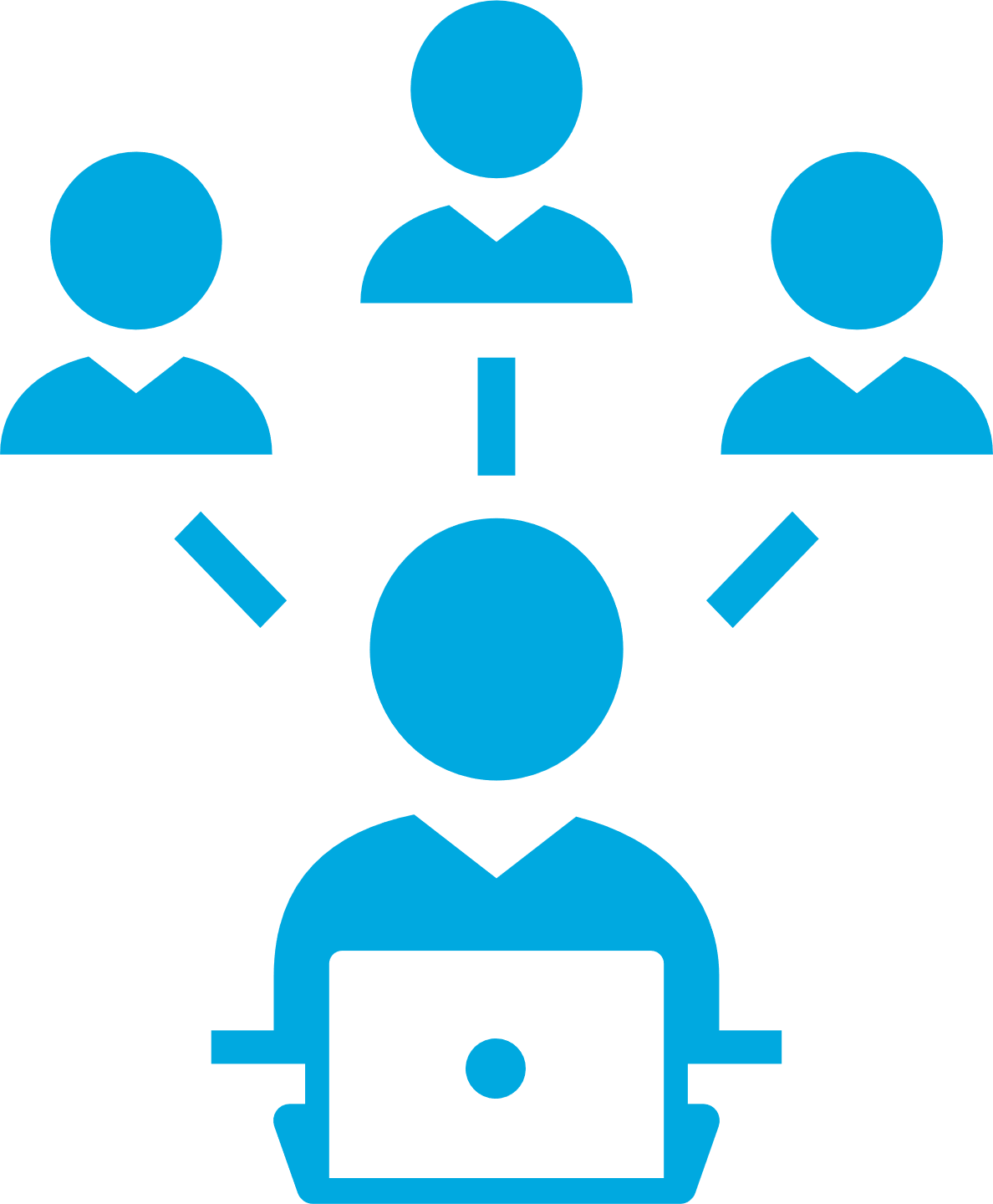 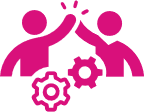 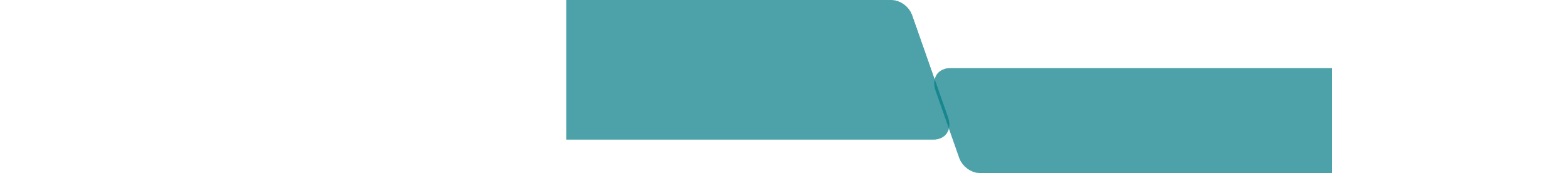 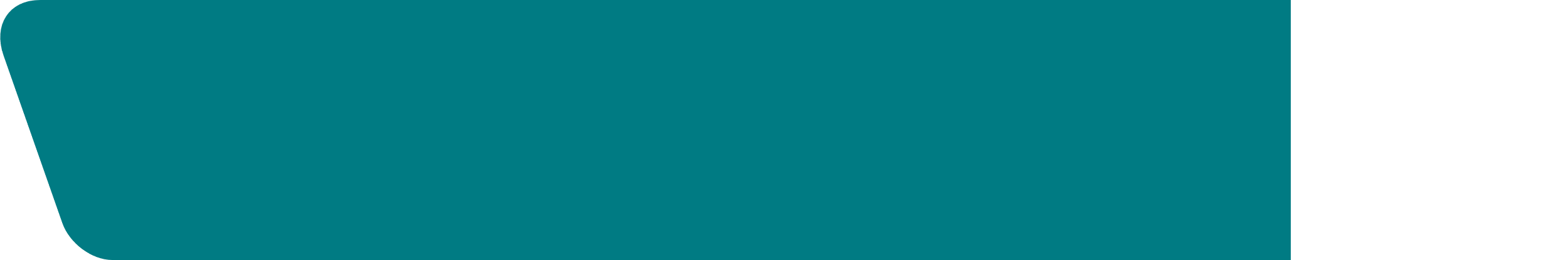 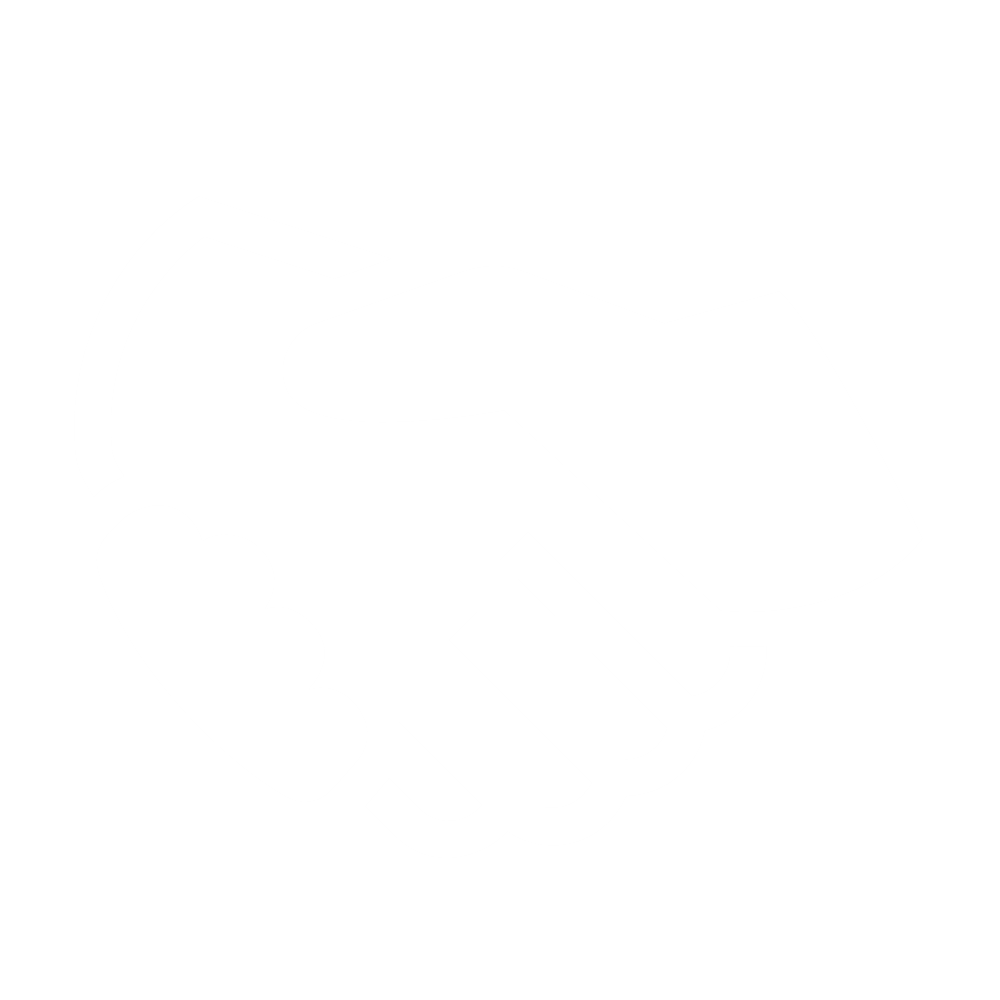 Positive Connections
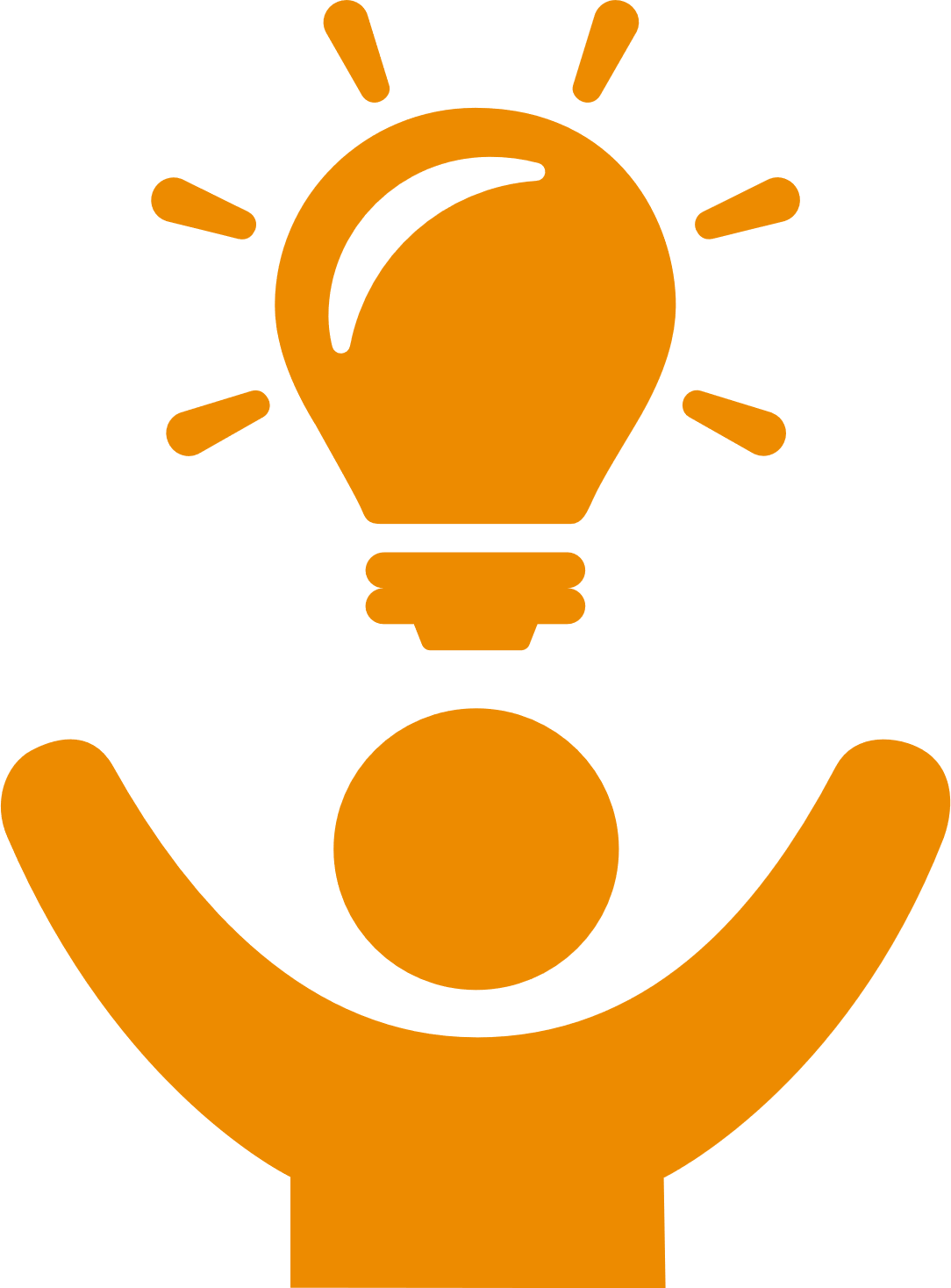 Holistic Case Management
Empowered Leadership
Positive Connections
Scheme Regulation
Bringing Best Self
Business Enablers
We collaborate and communicate openly to create positive experiences.
Core Competencies:
Effective Communication
Empowering People
Engagement and Collaboration 
Conflict Resolution   
Ethical Conduct
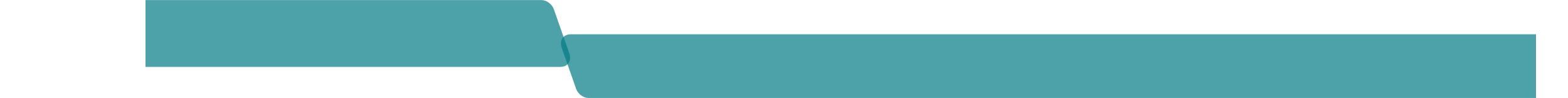 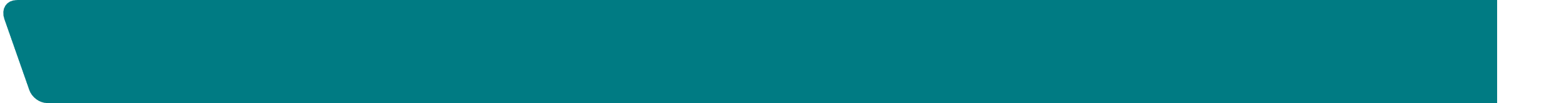 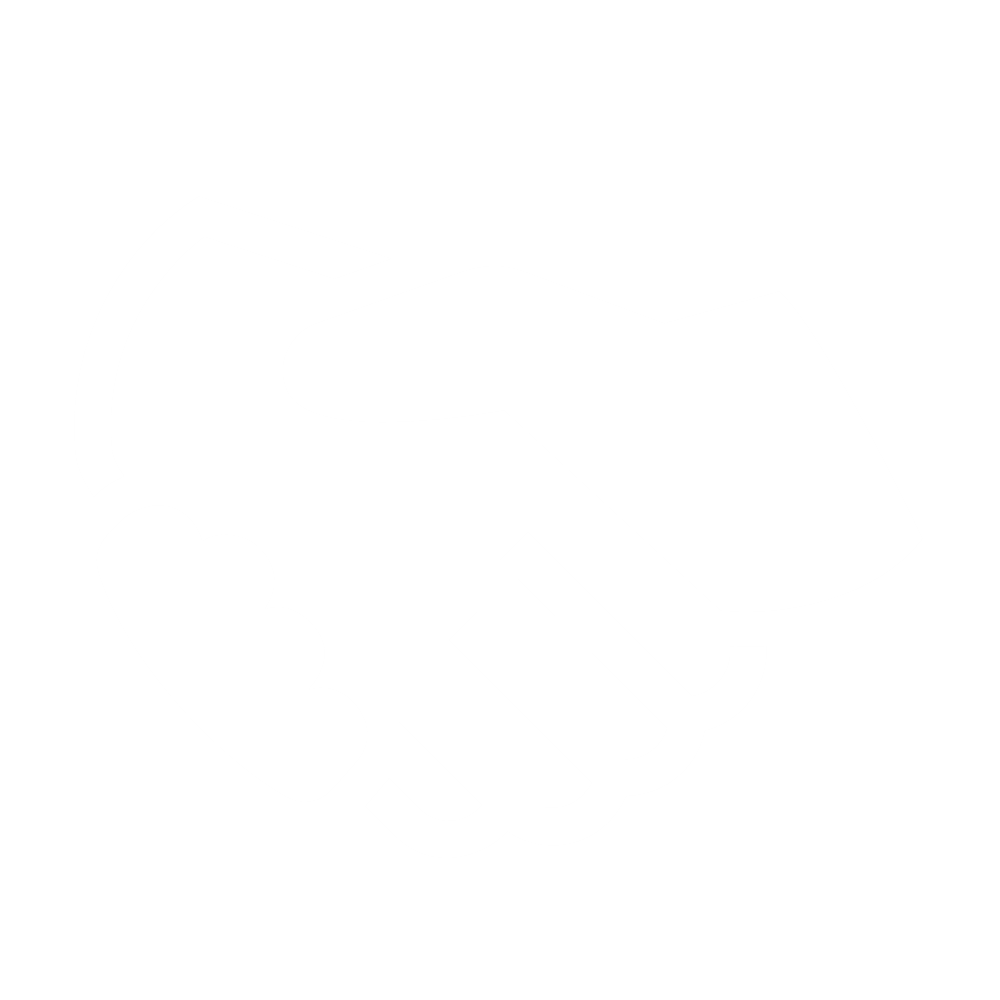 Positive Connections
We collaborate and communicate openly to create positive experiences.
* Niche Case Manager roles excluded from demonstrating this core competency: Fatalities, Industrial Deafness (ID), Low Risk, Tail Medical and Work Injury Damages (WID)
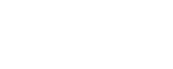 Professional Standards Framework | NSW Nominal Insurer & Treasury Managed Fund | Workers Compensation
Professional Standards Framework | NSW Nominal Insurer & Treasury Managed Fund | Workers Compensation
Go to Insert > Header & Footer to add the presentation title to
© icareTM | Insurance and Care NSW 2023
© icareTM | Insurance and Care NSW 2024
8
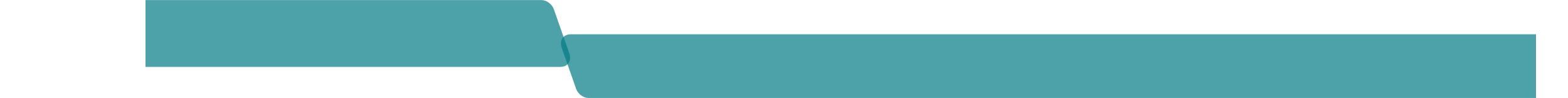 Effective Communication
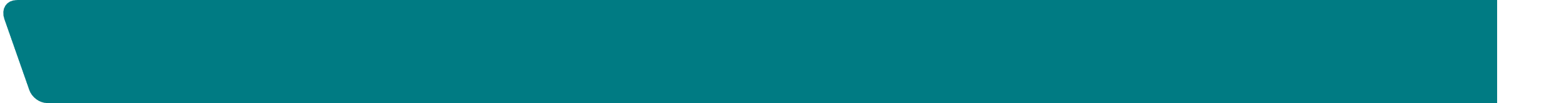 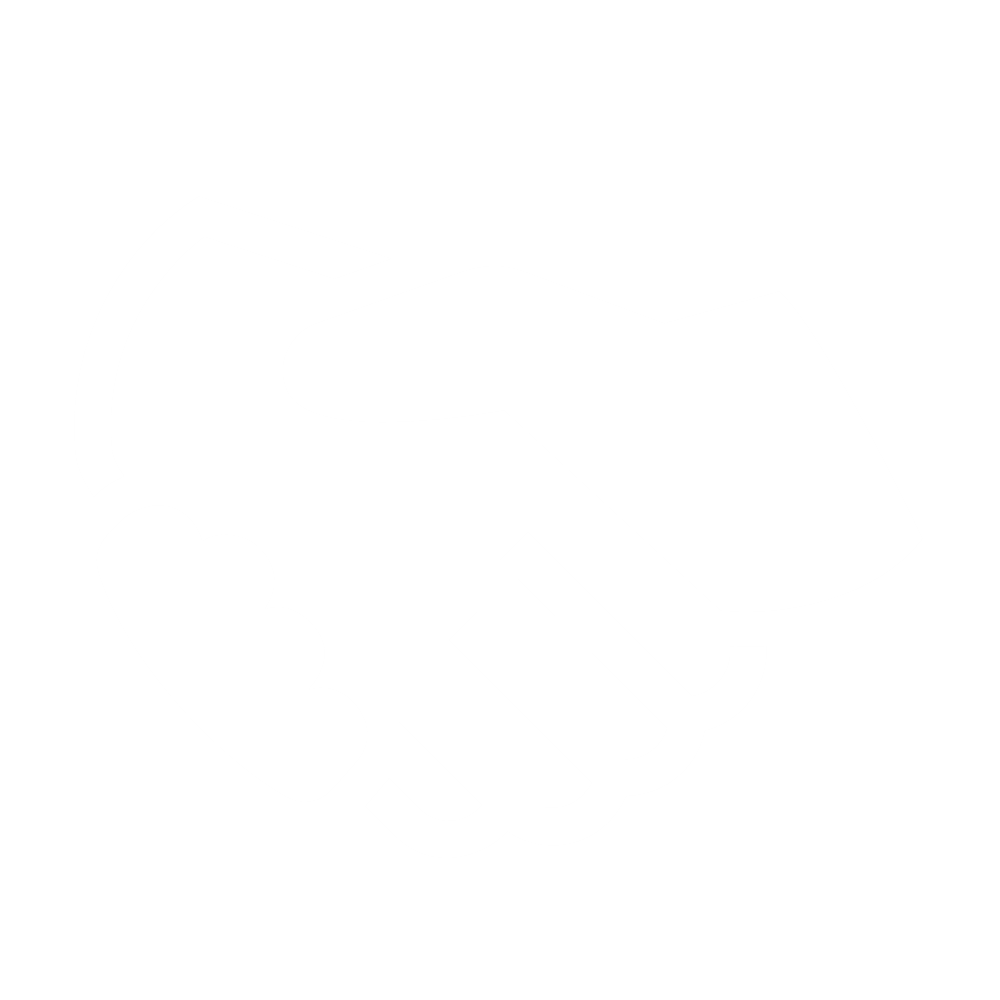 Positive Connections
Communicates with honesty, openness, and transparency, in both verbal and written forms to build trusting, empathic partnerships and shared objectives.
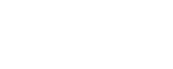 Professional Standards Framework | NSW Nominal Insurer & Treasury Managed Fund | Workers Compensation
9
Go to Insert > Header & Footer to add the presentation title to
© icareTM | Insurance and Care NSW 2024
9
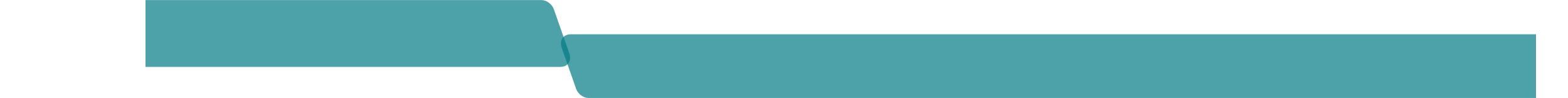 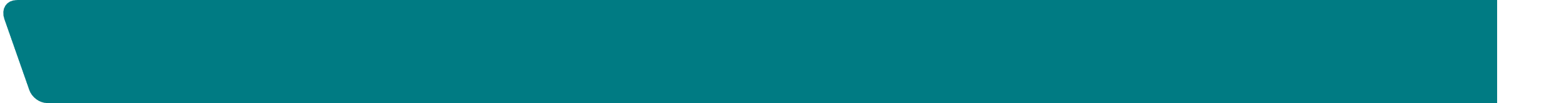 Positive Connections
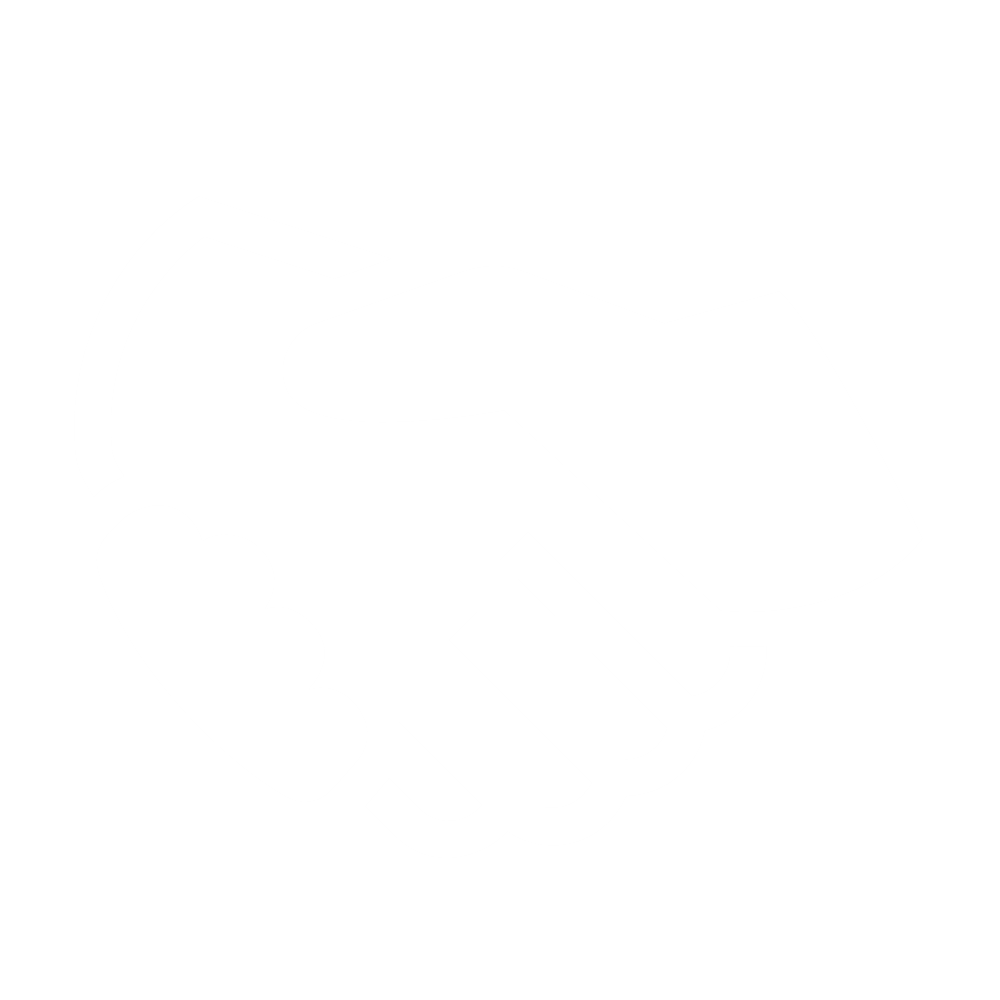 Empowering People
Enable workers and employers to achieve successful recovery and return to work outcomes, through identification of their needs and sharing of information, tools, and resources.
* Niche Case Manager roles excluded from demonstrating this core competency: Fatalities, Industrial Deafness (ID), Low Risk, Tail Medical and WID (Work Injury Damages).
^ Niche Case Manager roles excluded from demonstrating this core competency: Fatalities, Industrial Deafness (ID) and WID (Work Injury Damages).
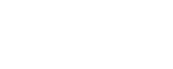 Professional Standards Framework | NSW Nominal Insurer & Treasury Managed Fund | Workers Compensation
Go to Insert > Header & Footer to add the presentation title to
© icareTM | Insurance and Care NSW 2024
10
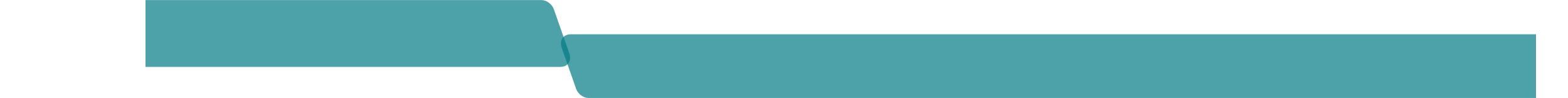 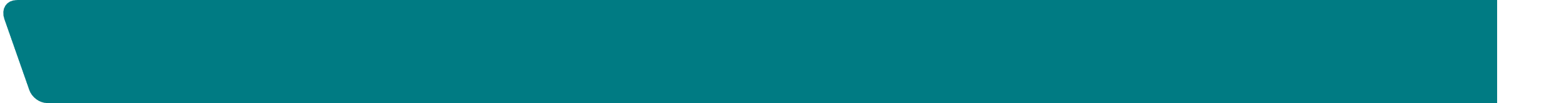 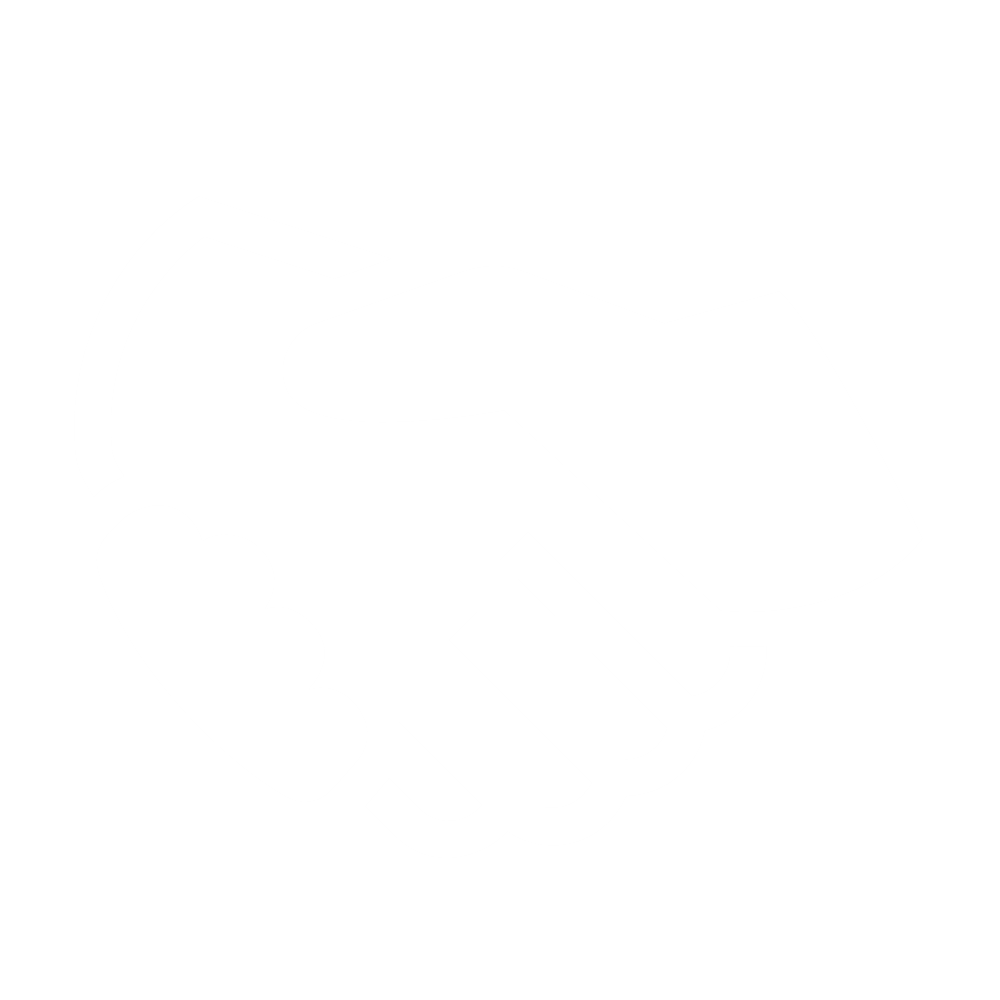 Engagement and Collaboration
Positive Connections
Build and manage effective partnerships through engagement and collaboration, to identify effective solutions and drive better outcomes for injured people.
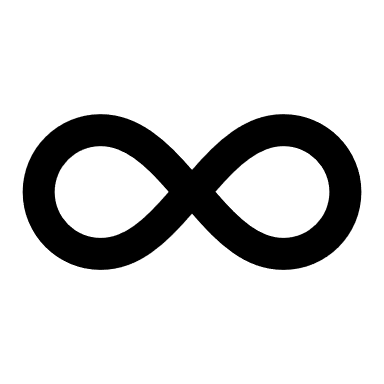 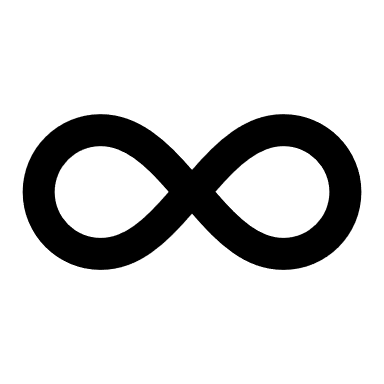 This symbol represents a GAP in proficiency requirements, meaning there are no roles currently mapped to that proficiency level. Whilst not mapped to a role, these descriptors provide stepping stone competencies to help an aspiring proficiency role to transition into the experienced proficiency role. * Niche Case Manager roles excluded from demonstrating this core competency: Fatalities.
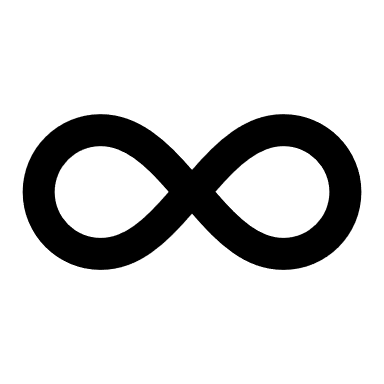 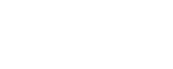 Professional Standards Framework | NSW Nominal Insurer & Treasury Managed Fund | Workers Compensation
Go to Insert > Header & Footer to add the presentation title to
© icareTM | Insurance and Care NSW 2024
11
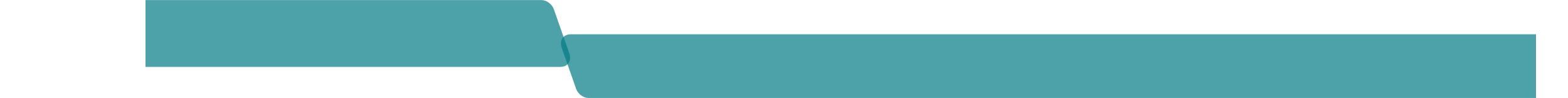 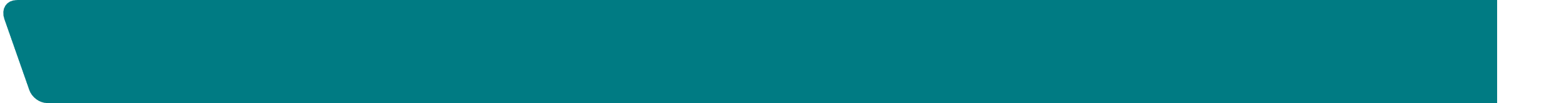 Positive Connections
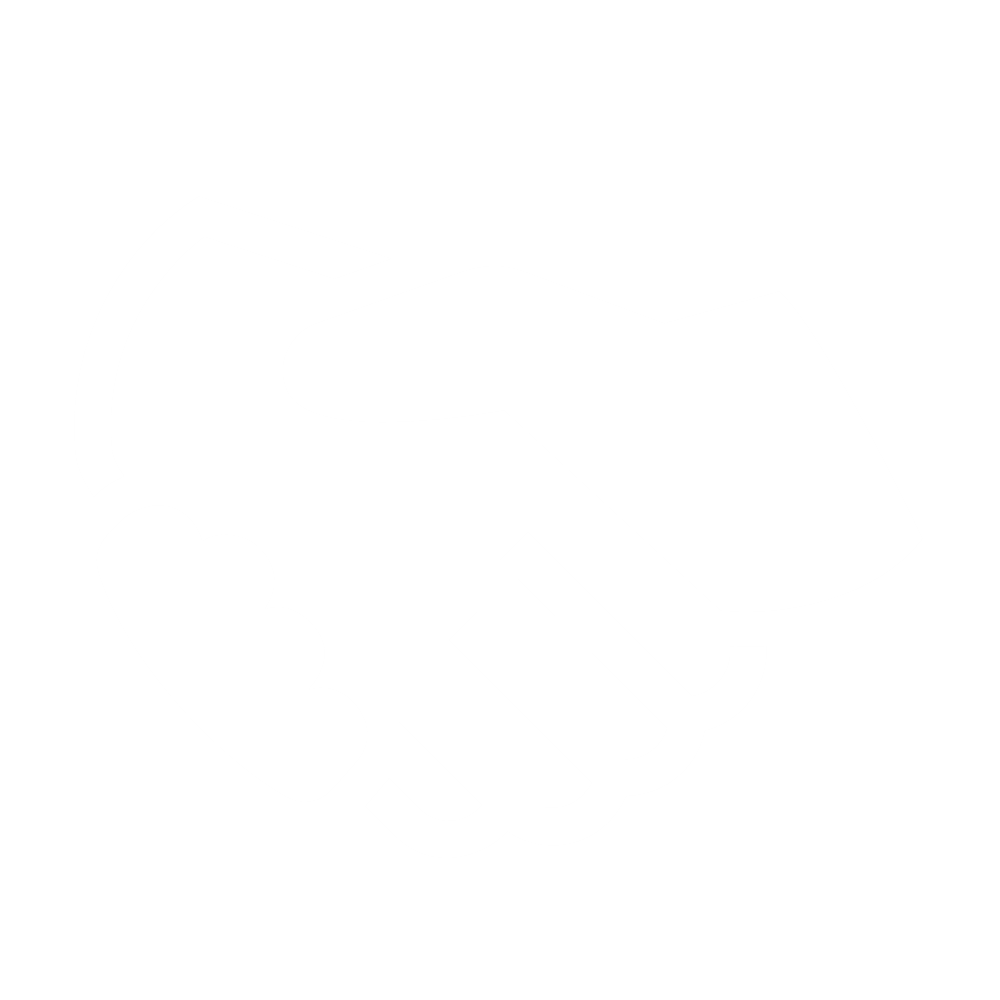 Conflict Resolution
Identify, mitigate, and resolve conflict in a timely manner to improve outcomes for injured people and maintain positive working relationships by utilising conflict resolution process and guidelines.
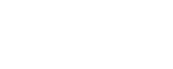 Professional Standards Framework | NSW Nominal Insurer & Treasury Managed Fund | Workers Compensation
Go to Insert > Header & Footer to add the presentation title to
© icareTM | Insurance and Care NSW 2024
12
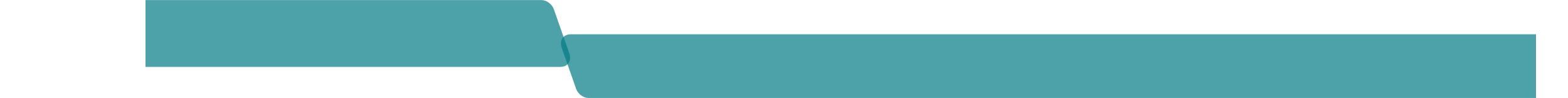 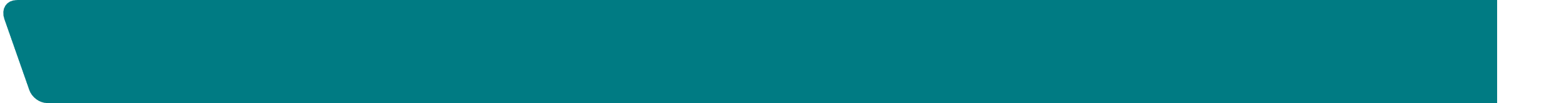 Positive Connections
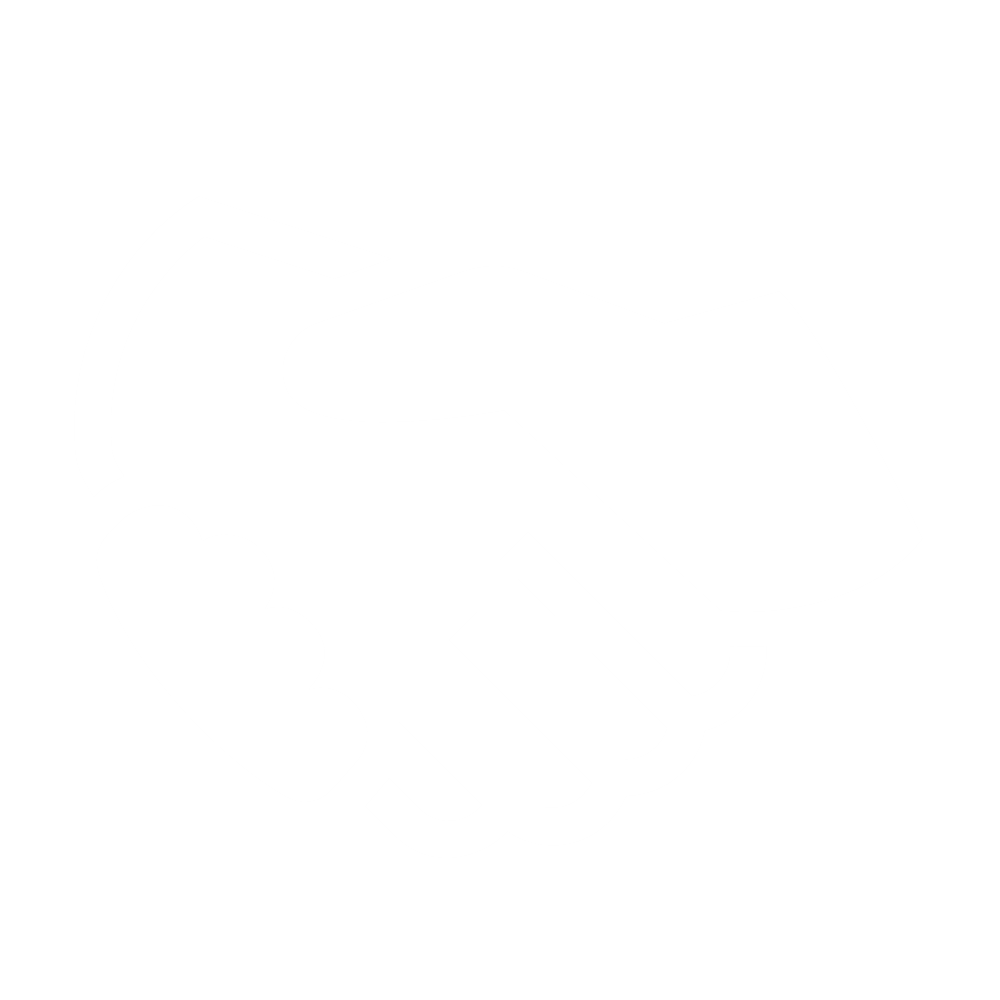 Ethical Conduct
Act with integrity and apply ethical decision making to protect injured people.
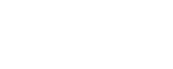 Professional Standards Framework | NSW Nominal Insurer & Treasury Managed Fund | Workers Compensation
Go to Insert > Header & Footer to add the presentation title to
© icareTM | Insurance and Care NSW 2024
13
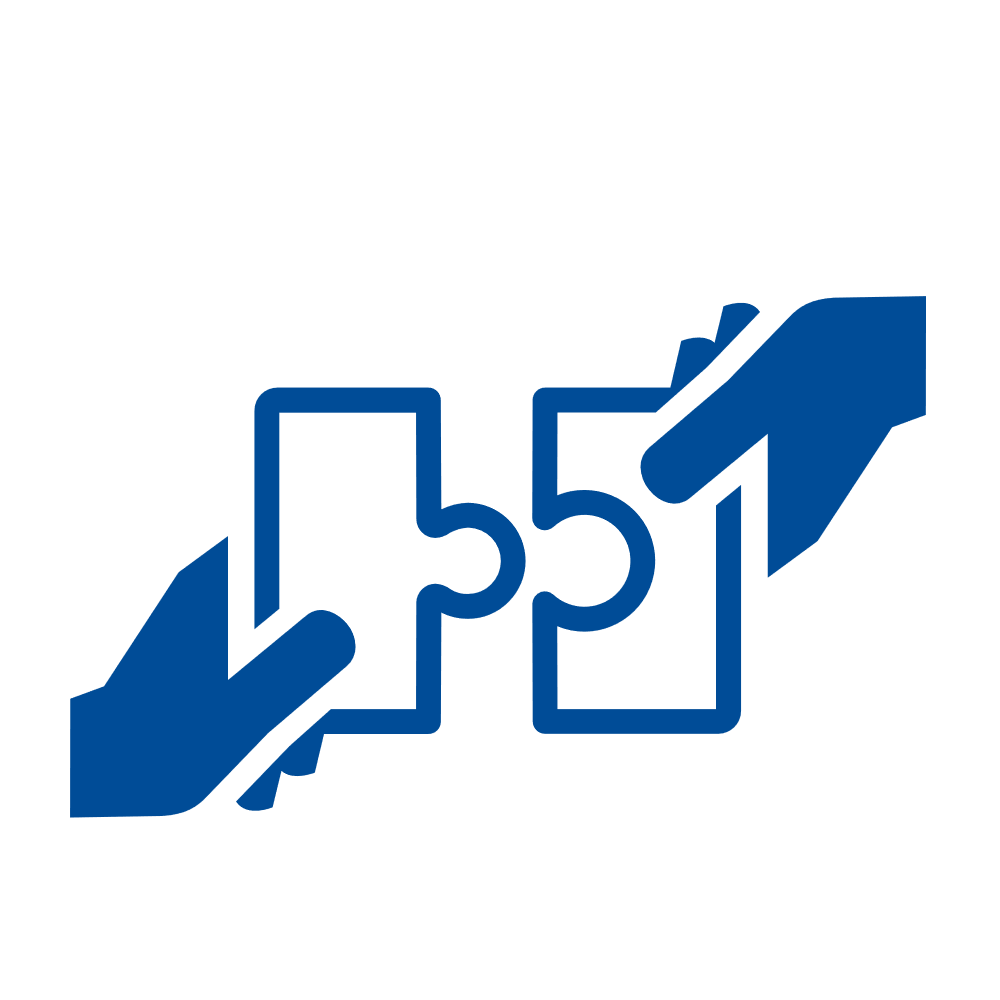 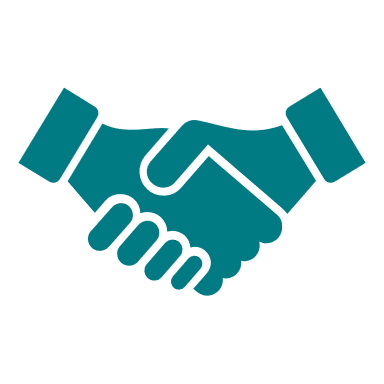 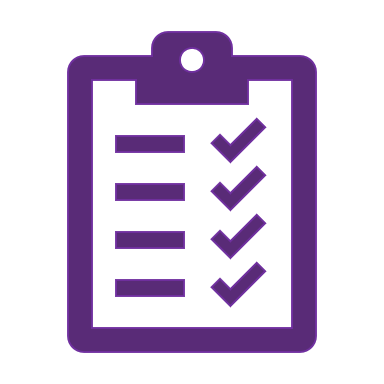 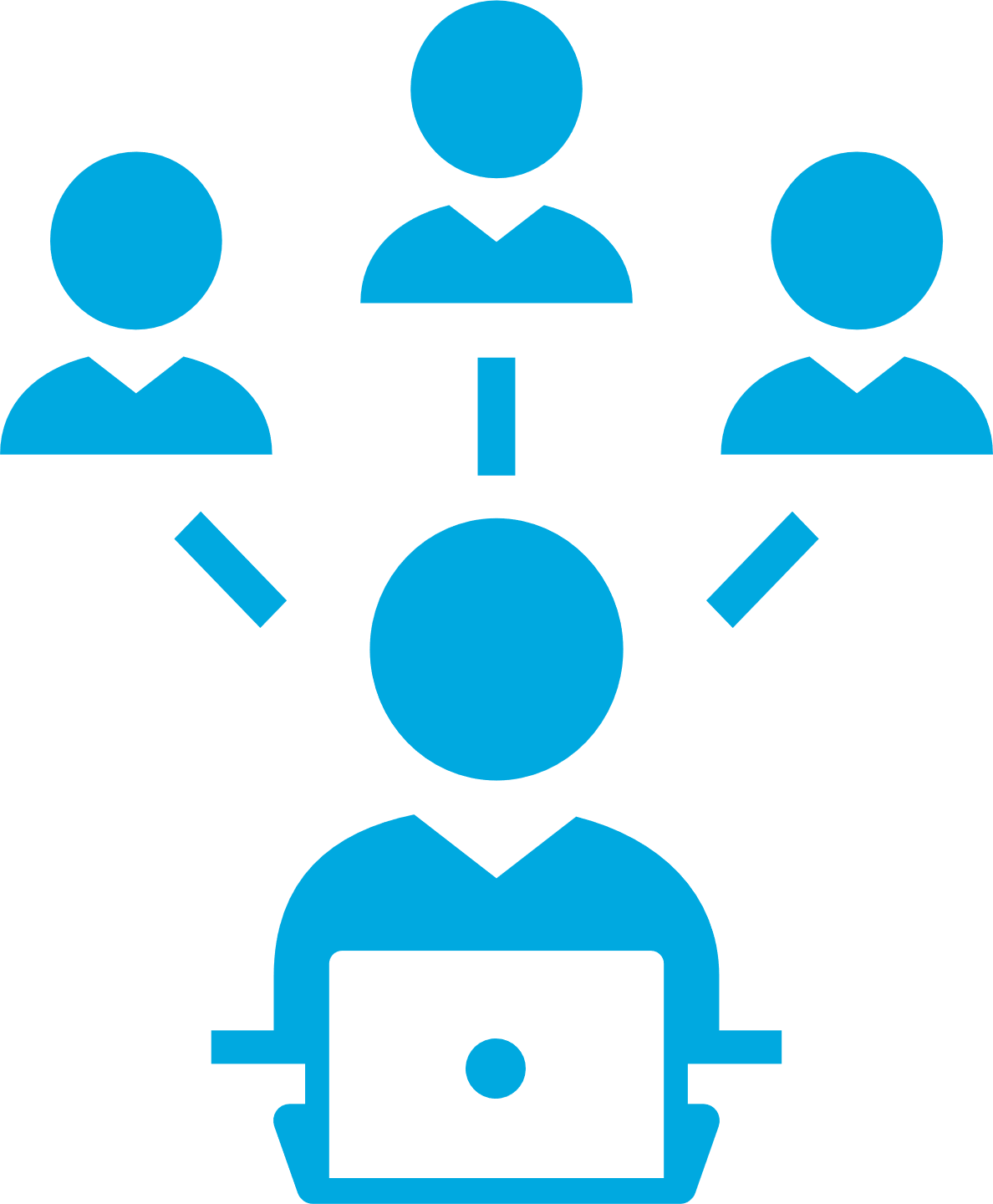 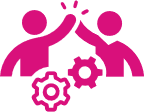 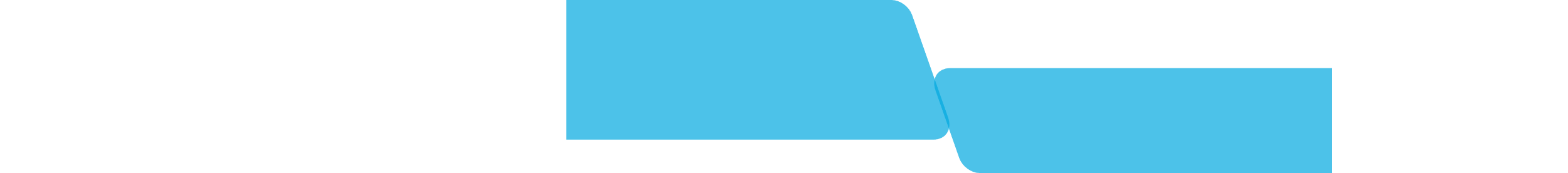 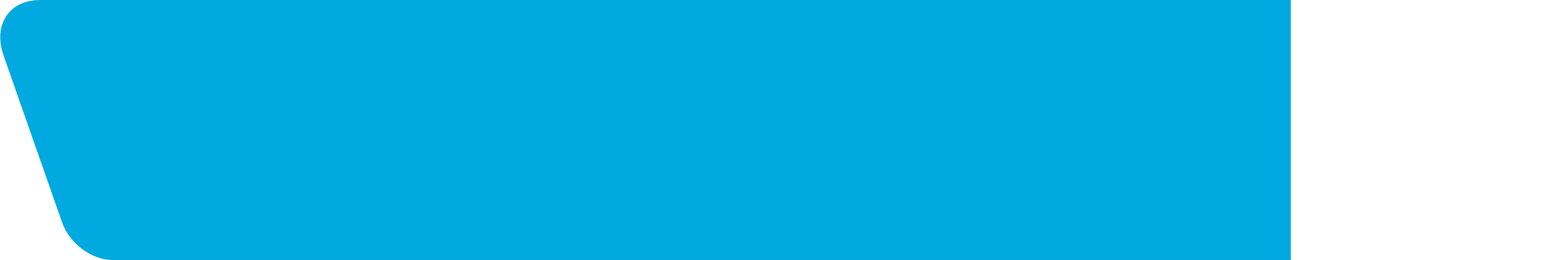 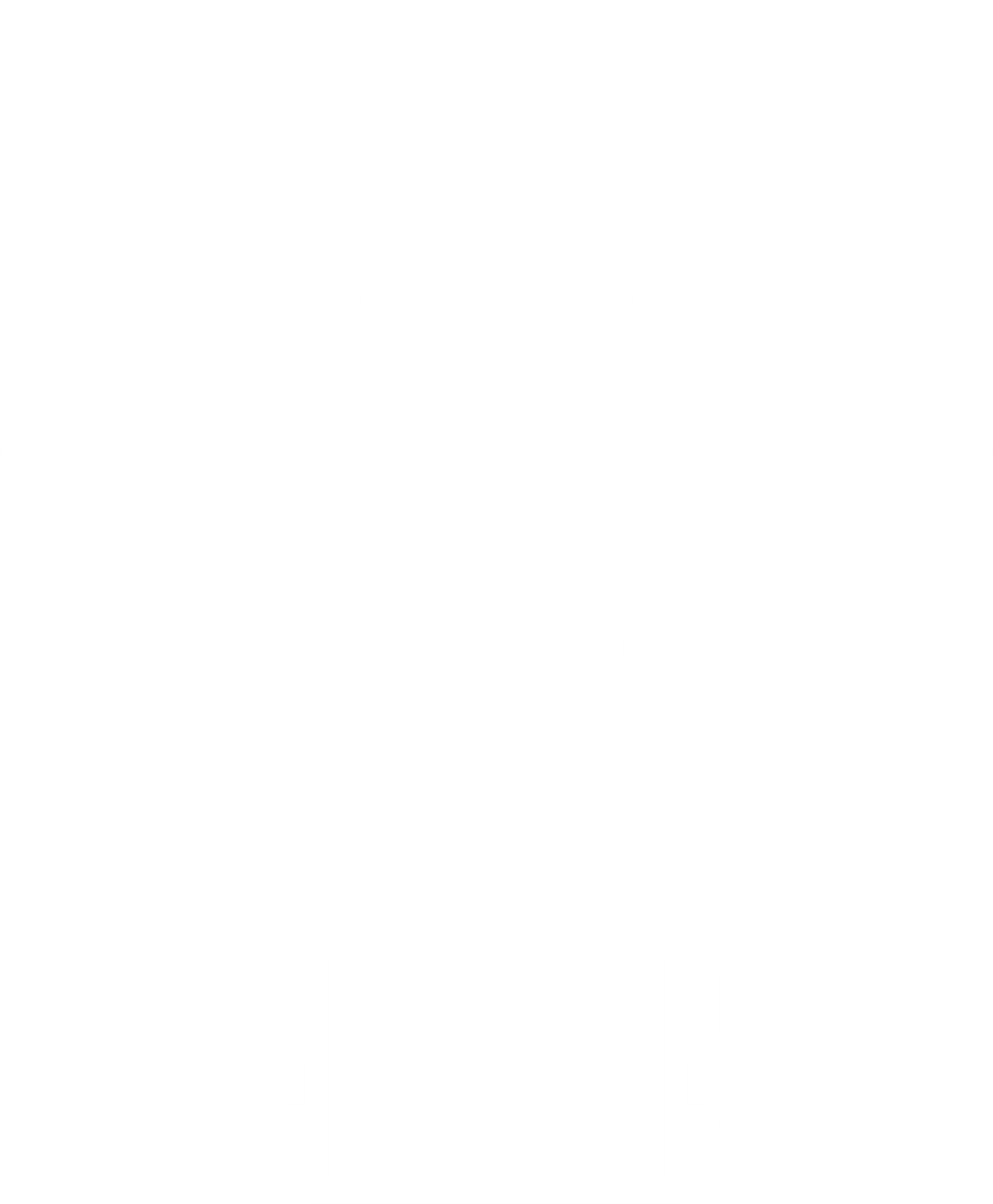 Empowered Leadership
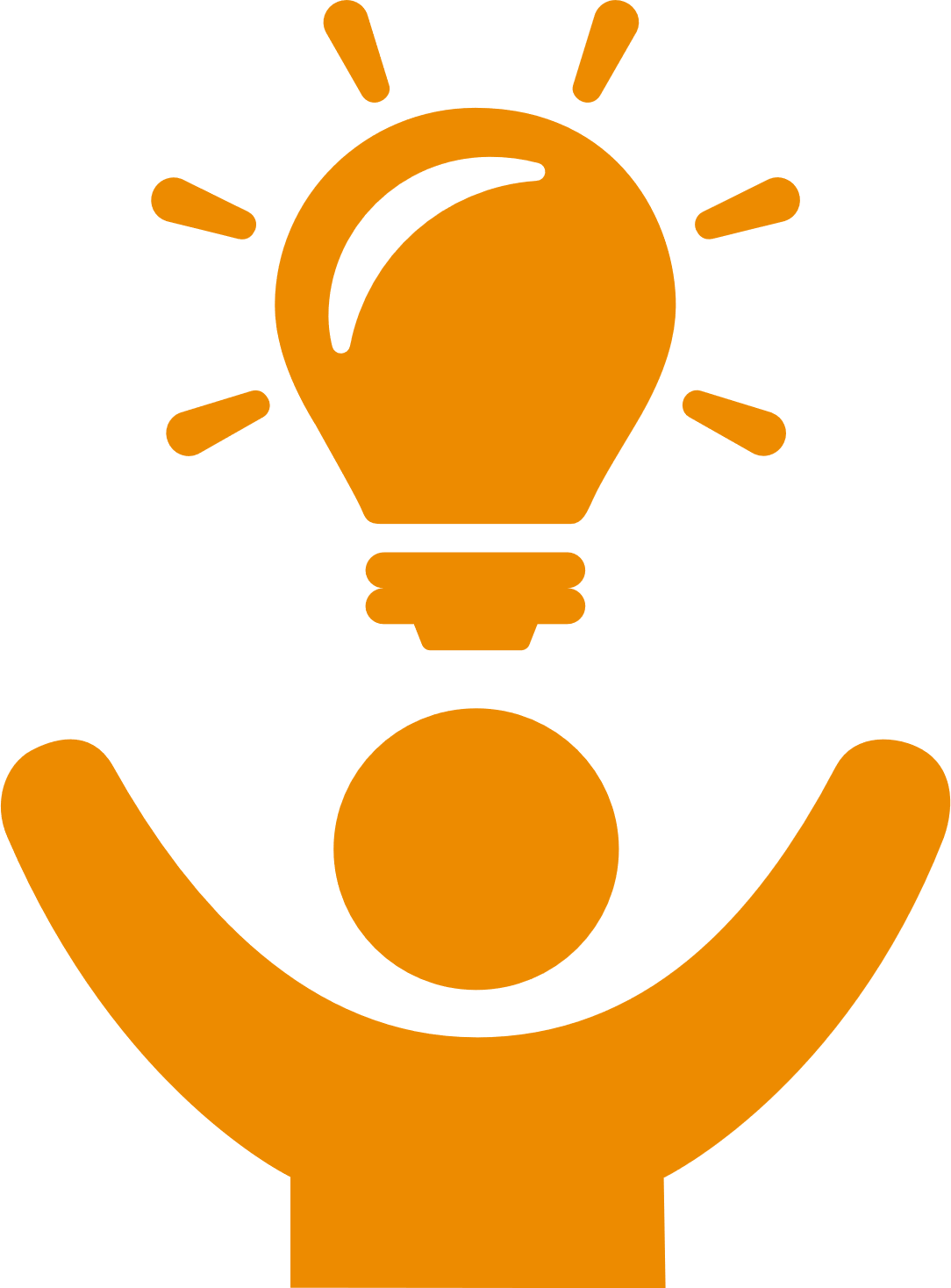 Holistic Case Management
Empowered Leadership
Positive Connections
Scheme Regulation
Bringing Best Self
Business Enablers
We inspire and empower others to maximise potential and achieve common goals.
Core Competencies:
Coaching 
Driving Performance 
Managing Change
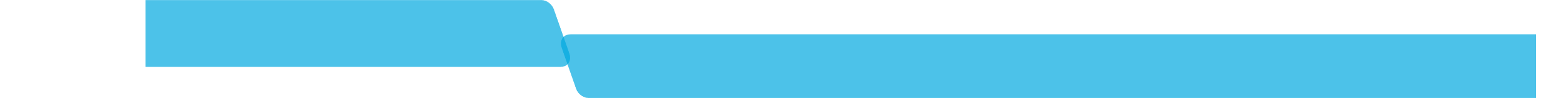 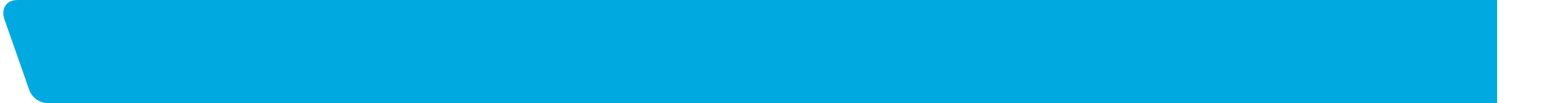 Empowered Leadership
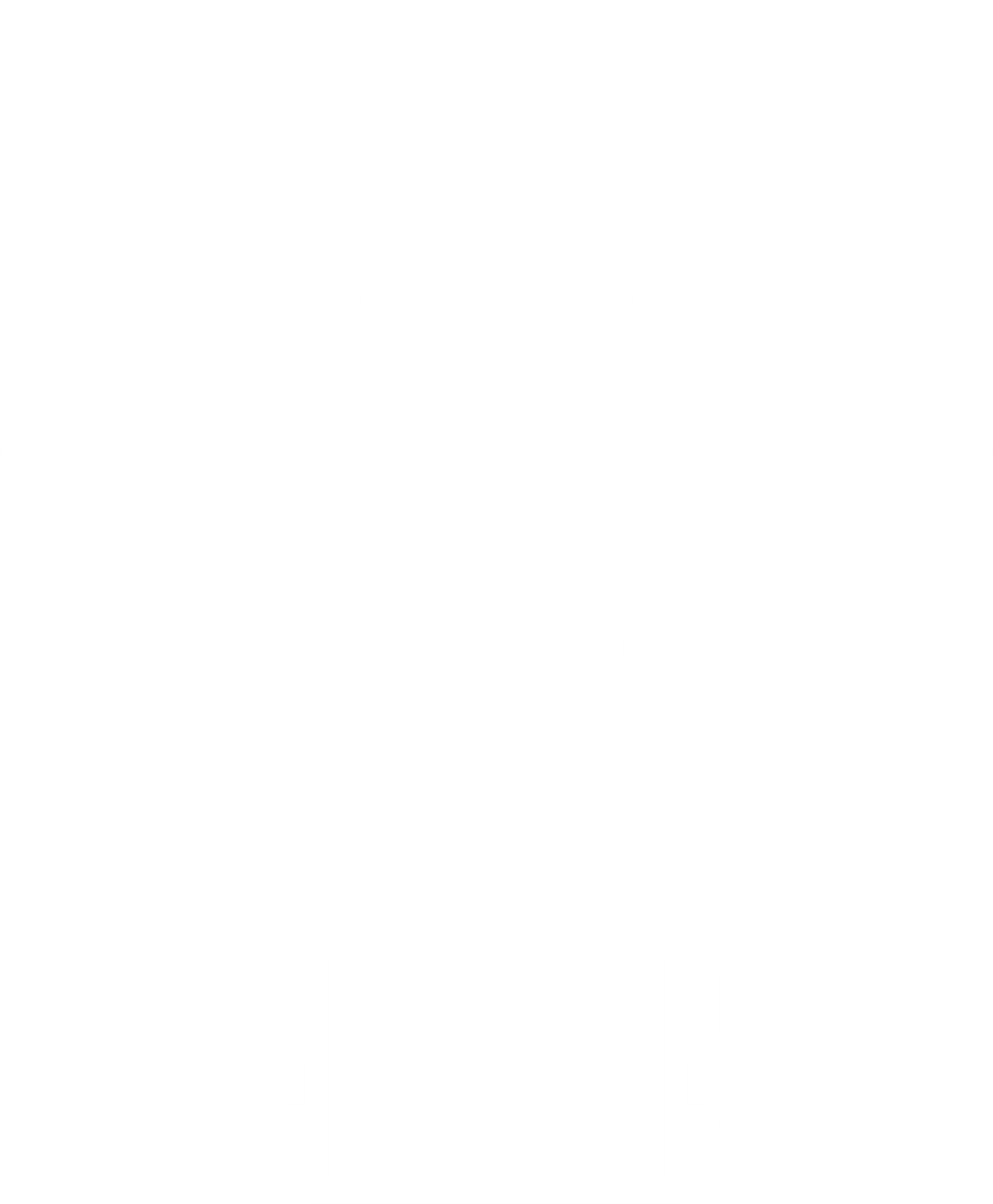 We inspire and empower others to maximise potential and achieve common goals.
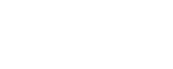 Professional Standards Framework | NSW Nominal Insurer & Treasury Managed Fund | Workers Compensation
Go to Insert > Header & Footer to add the presentation title to
© icareTM | Insurance and Care NSW 2024
15
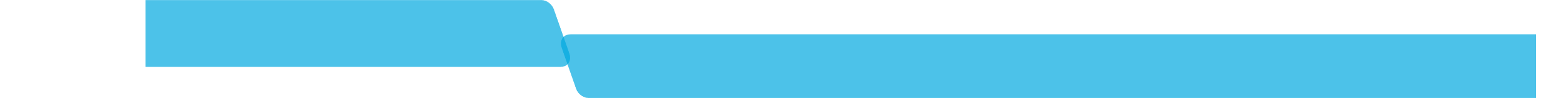 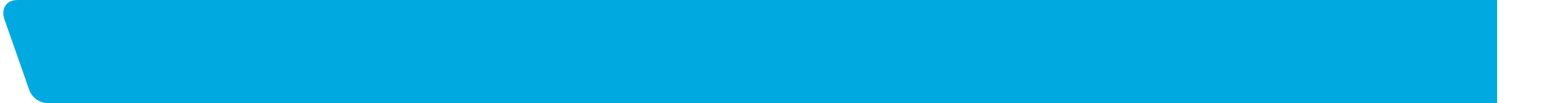 Empowered Leadership
Coaching
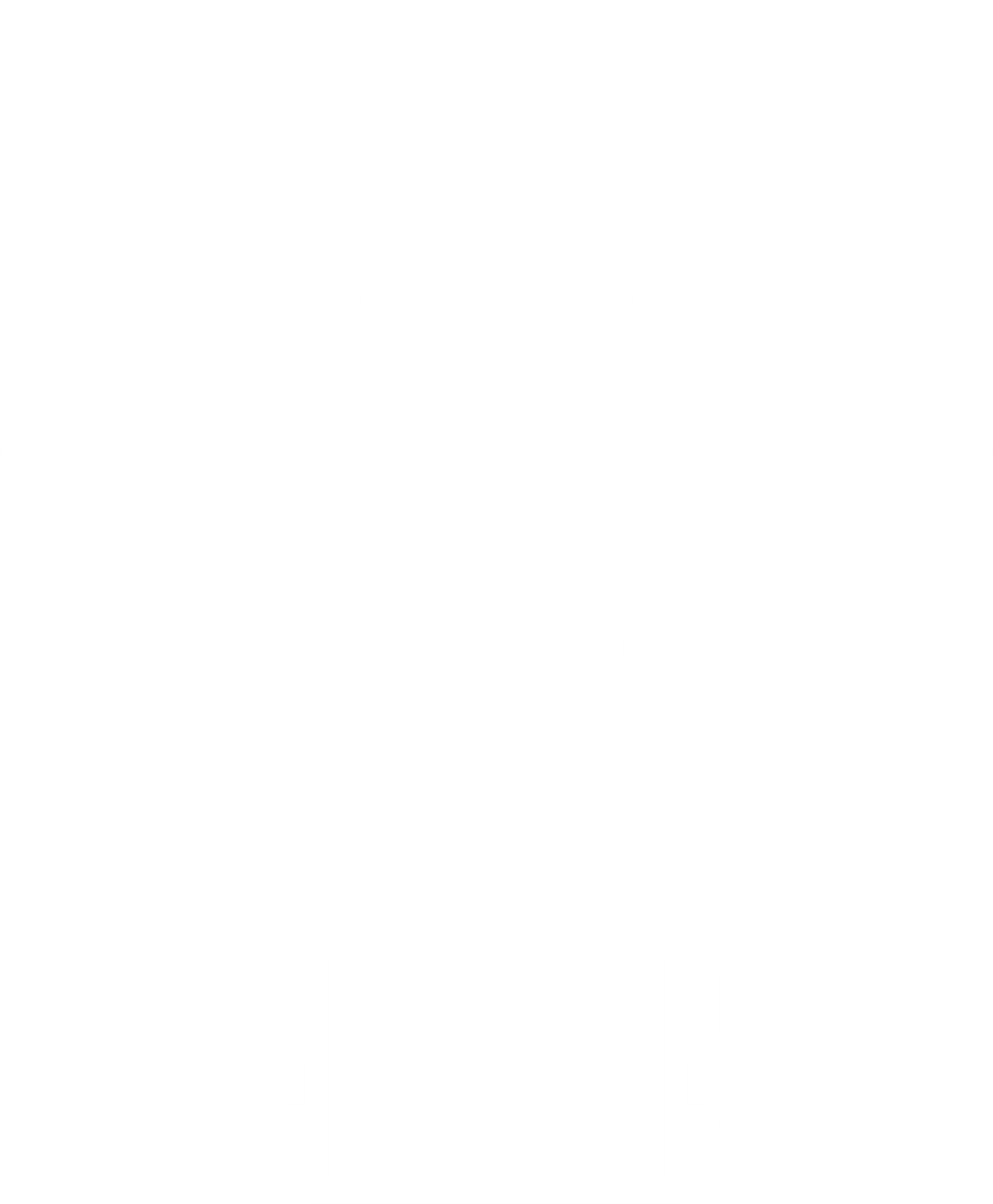 Motivates self and others to set goals, develop capability and achieve performance outcomes through influence, feedback, and coaching.
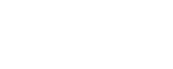 Professional Standards Framework | NSW Nominal Insurer & Treasury Managed Fund | Workers Compensation
Go to Insert > Header & Footer to add the presentation title to
© icareTM | Insurance and Care NSW 2024
16
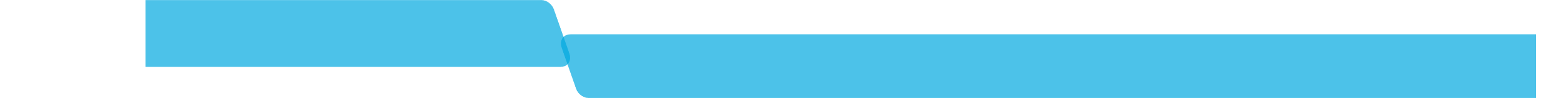 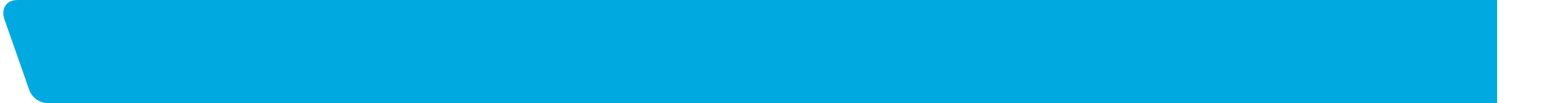 Empowered Leadership
Driving Performance
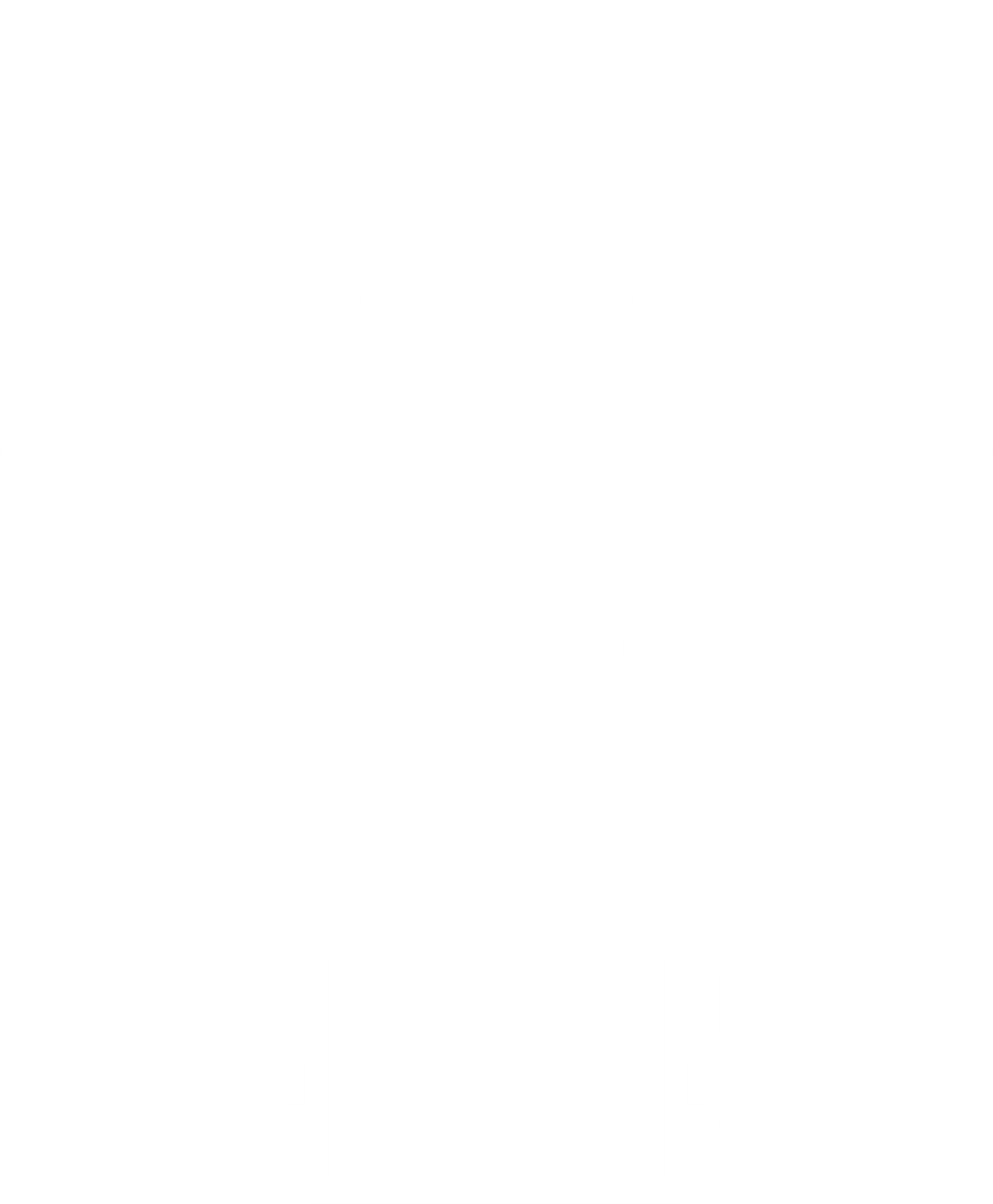 Builds the skills and tools to think like a business leader, and to understand, set and execute the right strategies to drive continuous improvement, outcomes, and performance.”
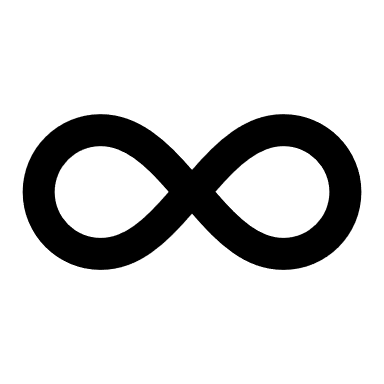 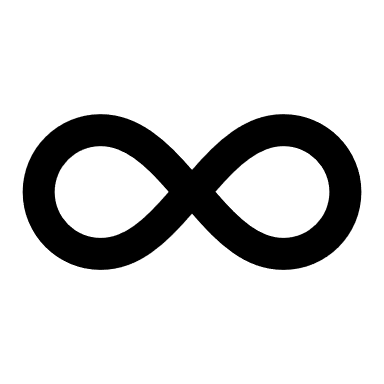 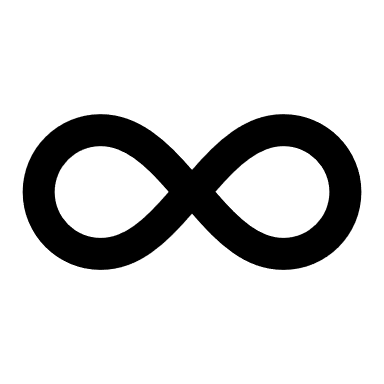 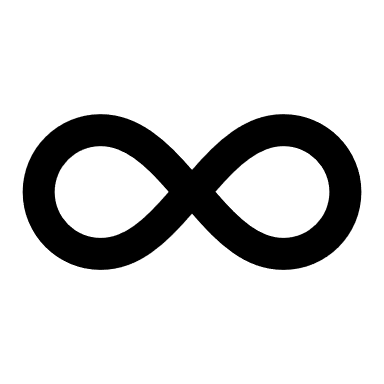 This symbol represents a GAP in proficiency requirements, meaning there are no roles currently mapped to that proficiency level. Whilst not mapped to a role, these descriptors provide stepping stone competencies to help an aspiring proficiency role to transition into the experienced proficiency role.
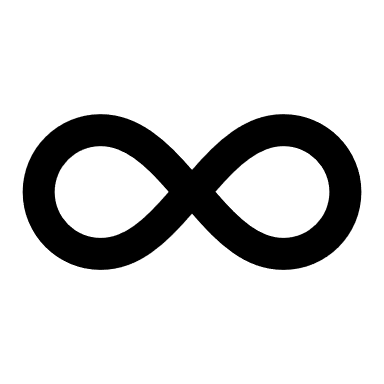 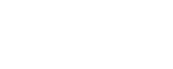 Professional Standards Framework | NSW Nominal Insurer & Treasury Managed Fund | Workers Compensation
Go to Insert > Header & Footer to add the presentation title to
© icareTM | Insurance and Care NSW 2024
17
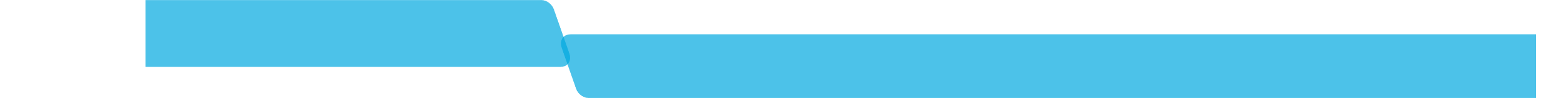 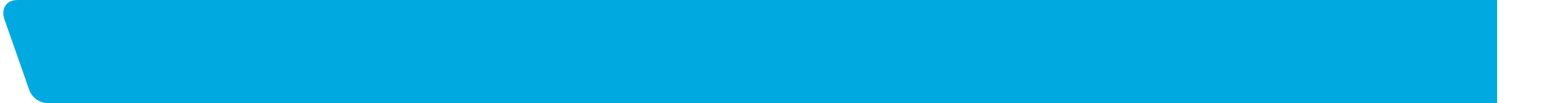 Empowered Leadership
Managing Change
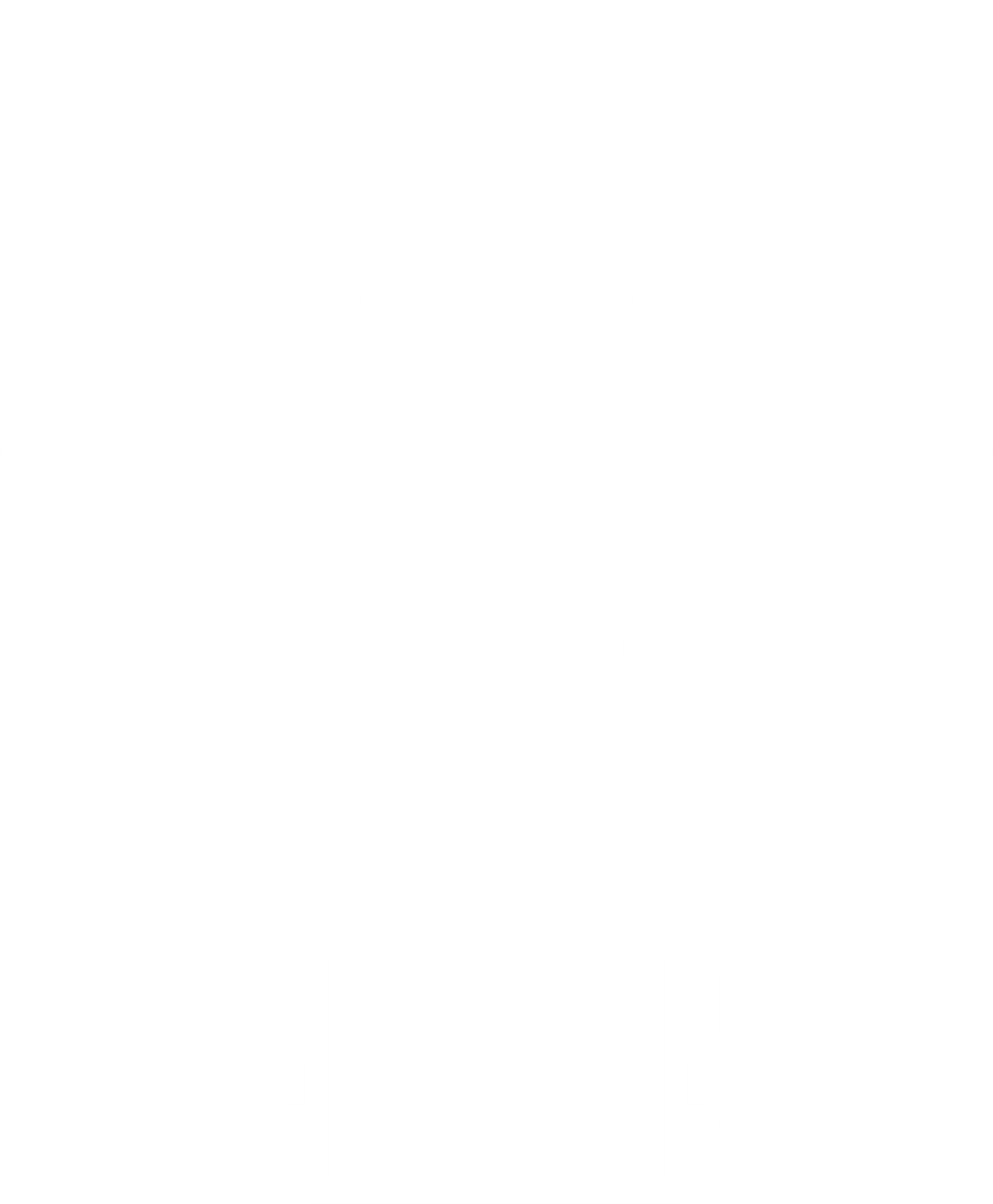 Ability to lead, assess, prepare, and support the implementation of sustainable change by effectively managing impact and resistance.
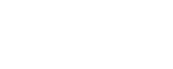 Professional Standards Framework | NSW Nominal Insurer & Treasury Managed Fund | Workers Compensation
Go to Insert > Header & Footer to add the presentation title to
© icareTM | Insurance and Care NSW 2024
18
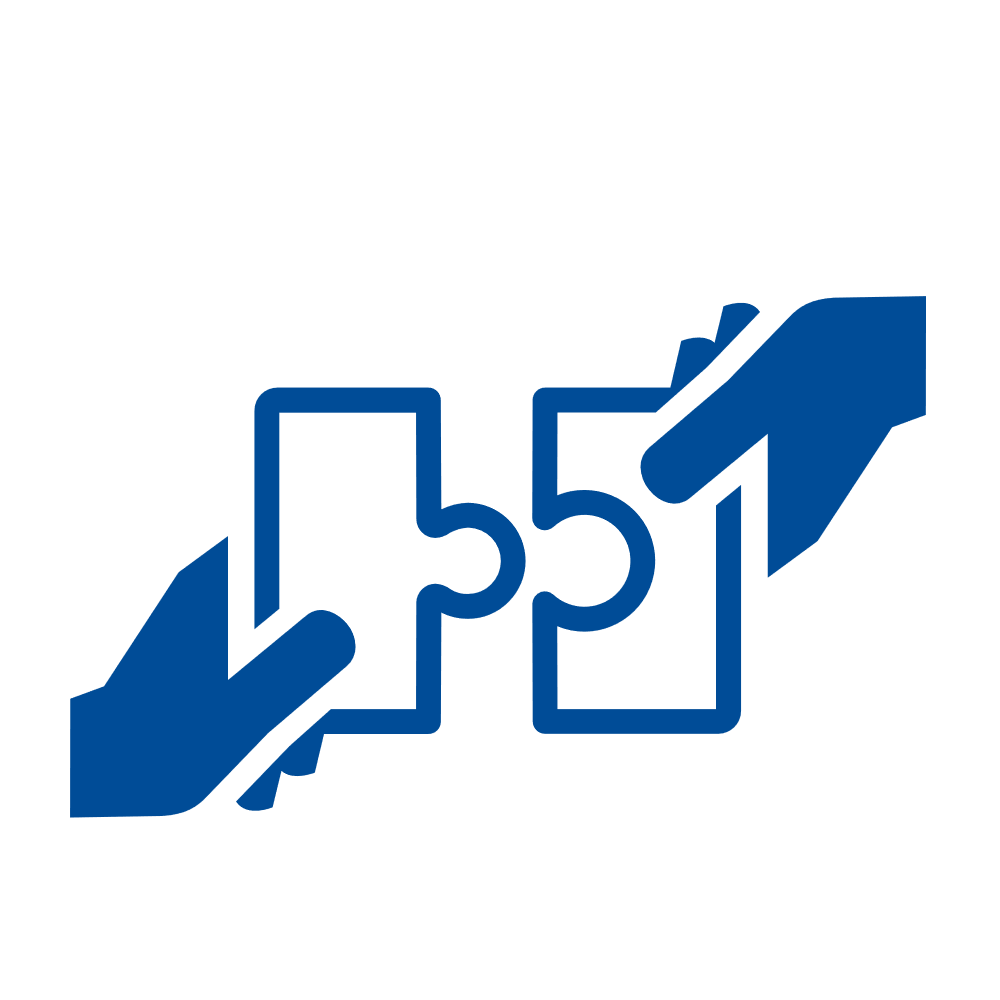 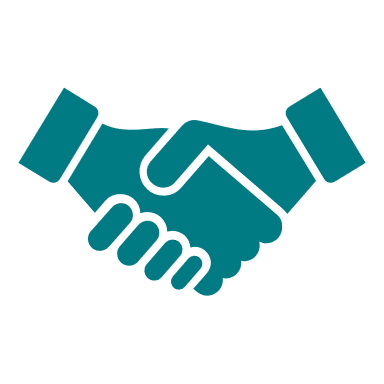 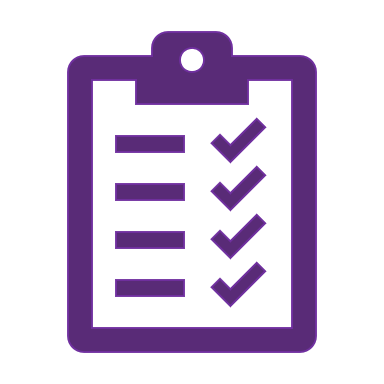 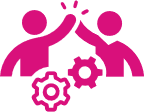 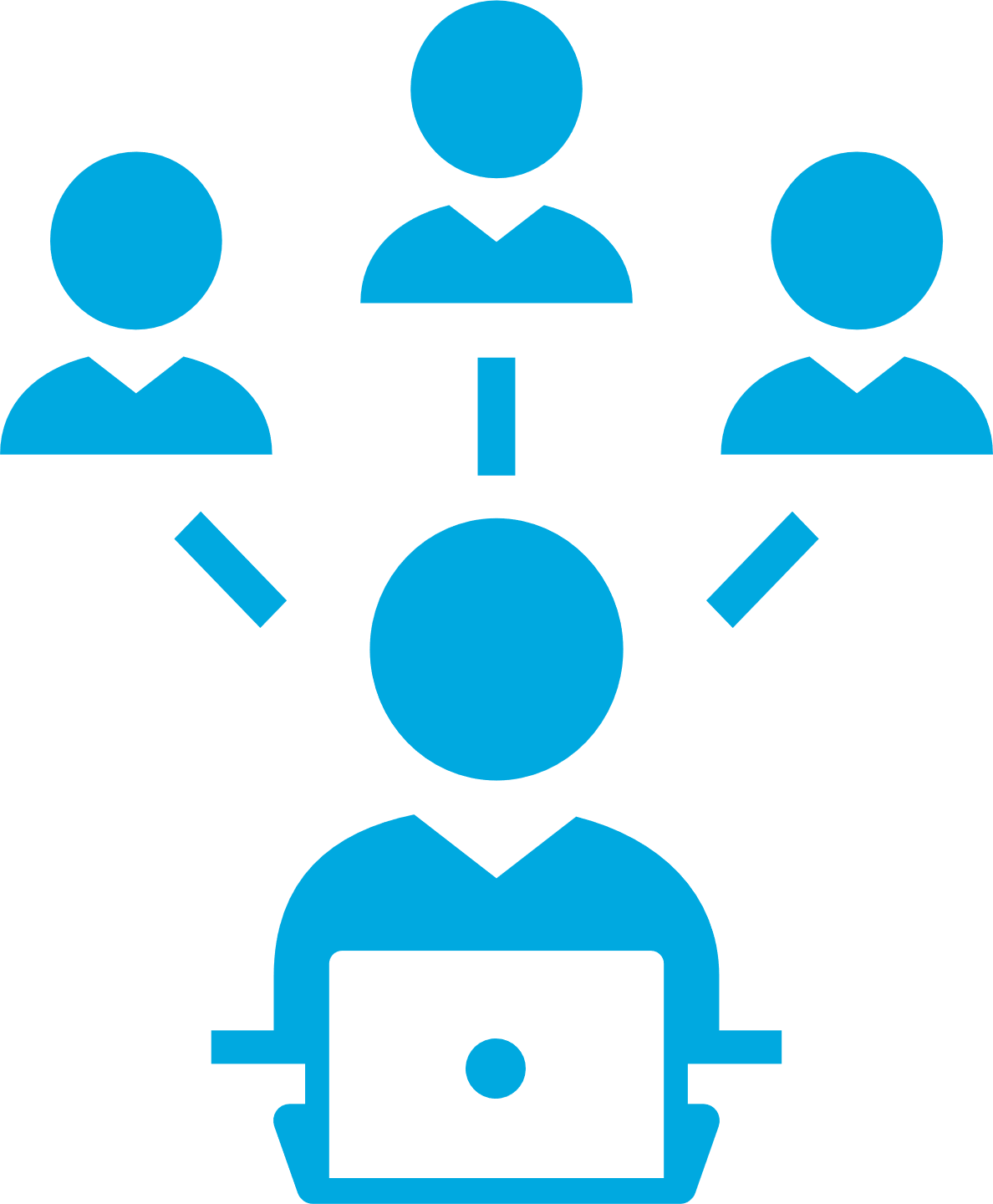 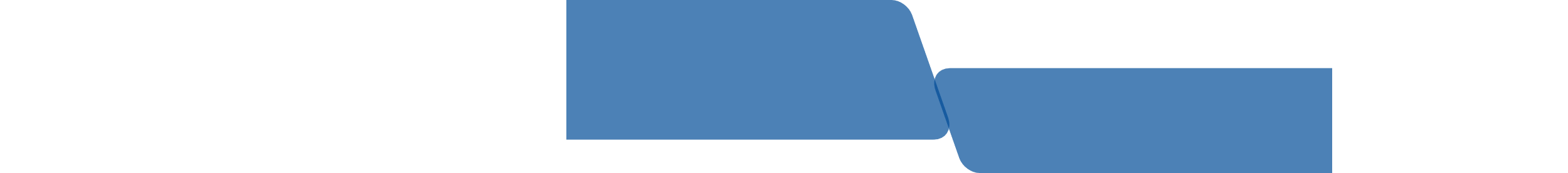 Holistic Case Management
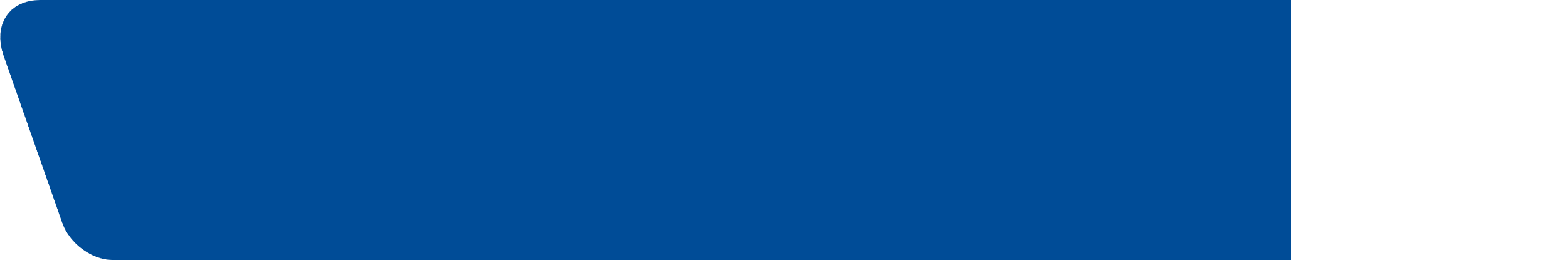 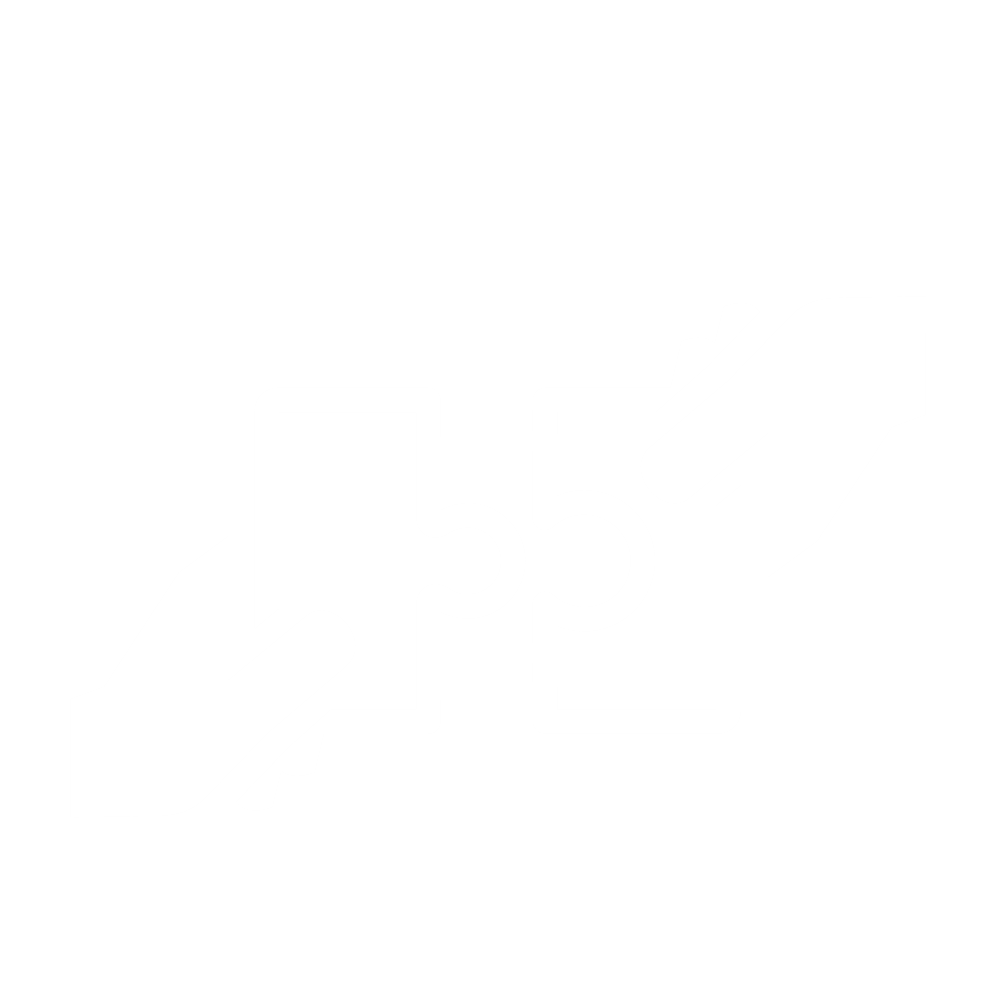 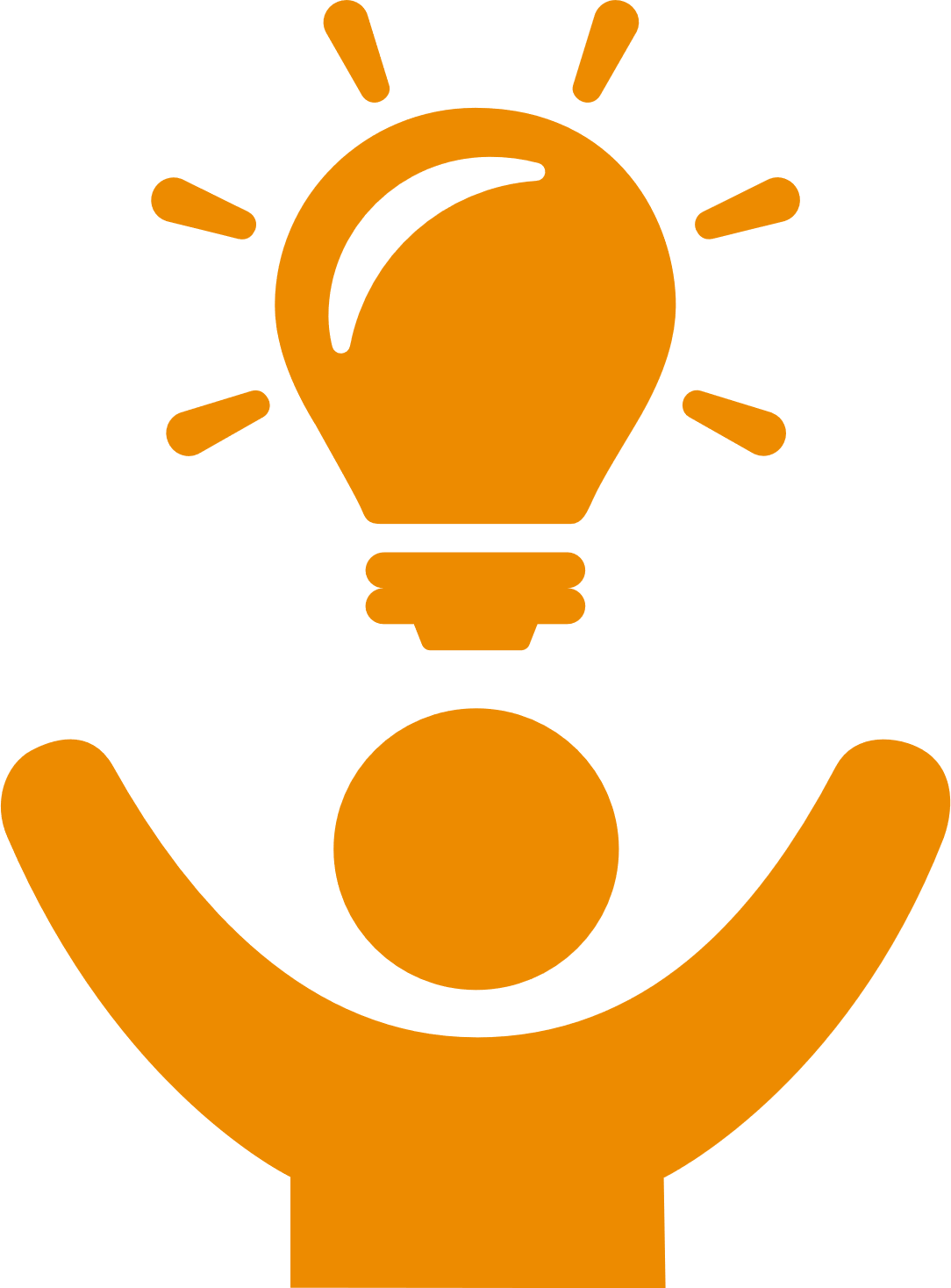 Holistic Case Management
Empowered Leadership
Positive Connections
Scheme Regulation
Bringing Best Self
Business Enablers
We take a holistic approach to facilitate recovery and return to work.
Core Competencies:
Medical Management 
Injury Management Planning
Return to Work Planning
Strategic Thinking and Risk Analysis
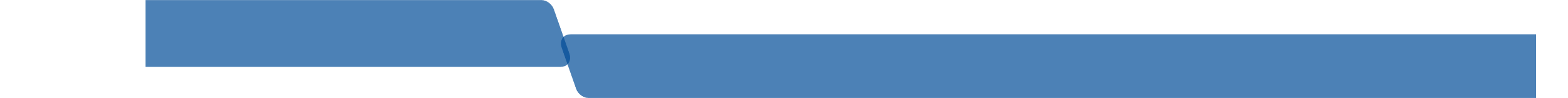 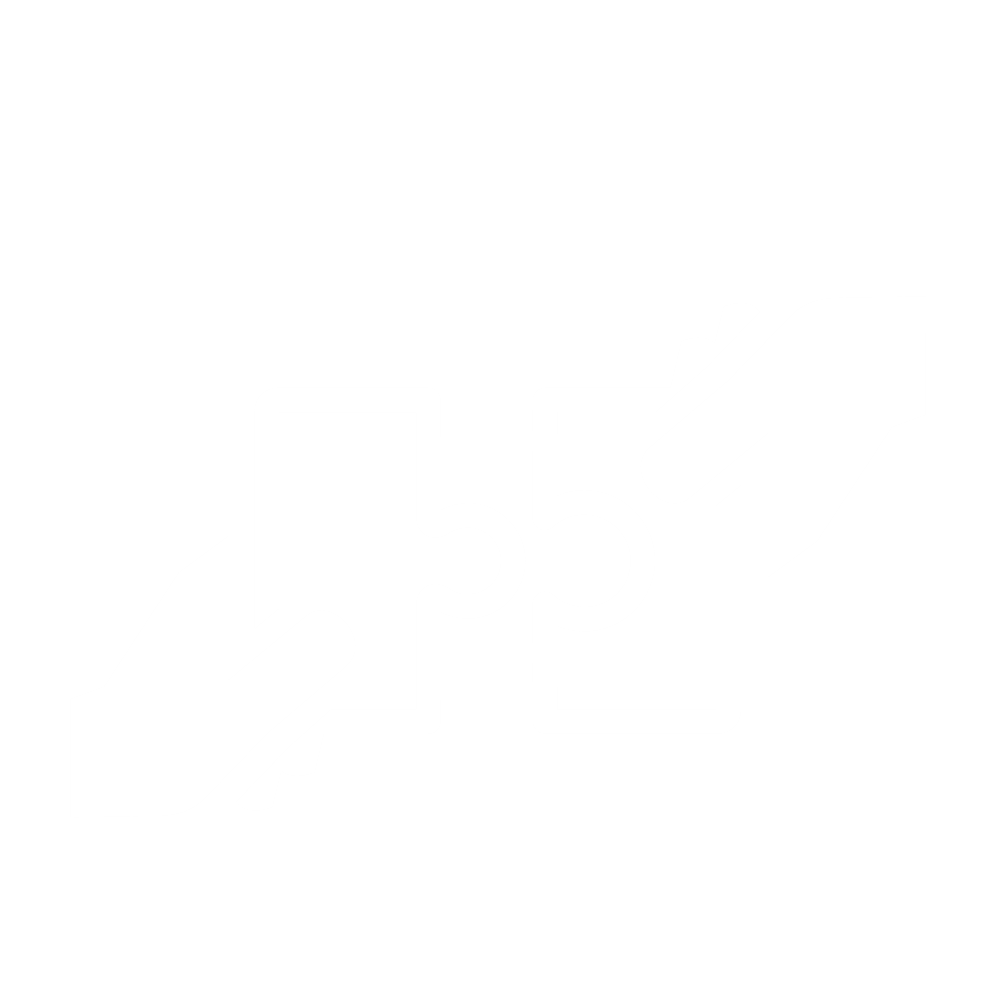 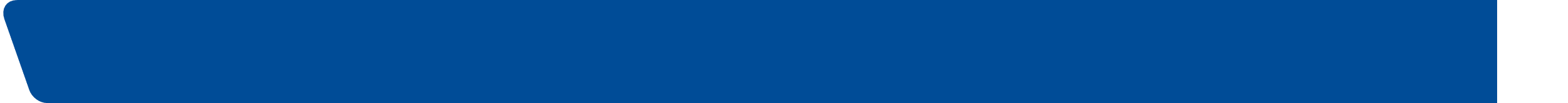 Holistic Case Management
We take a holistic approach to facilitate recovery and return to work.
# Niche Case Manager roles excluded from demonstrating this core competency: Fatalities, Industrial Deafness (ID), Low Risk, Tail Medical and Work Injury Damages (WID)
** Niche Case Manager roles excluded from demonstrating this competency: Fatalities, Industrial Deafness (ID), Low Risk, Tail Medical, Mobile Case Manager and Work Injury Damages (WID)
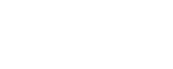 Professional Standards Framework | NSW Nominal Insurer & Treasury Managed Fund | Workers Compensation
Go to Insert > Header & Footer to add the presentation title to
© icareTM | Insurance and Care NSW 2024
20
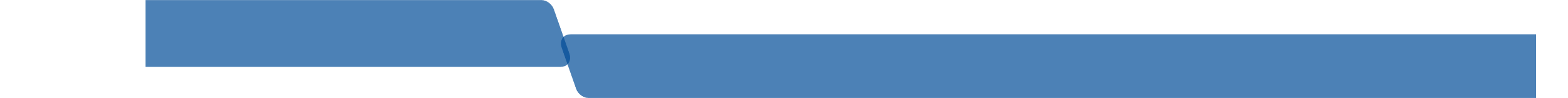 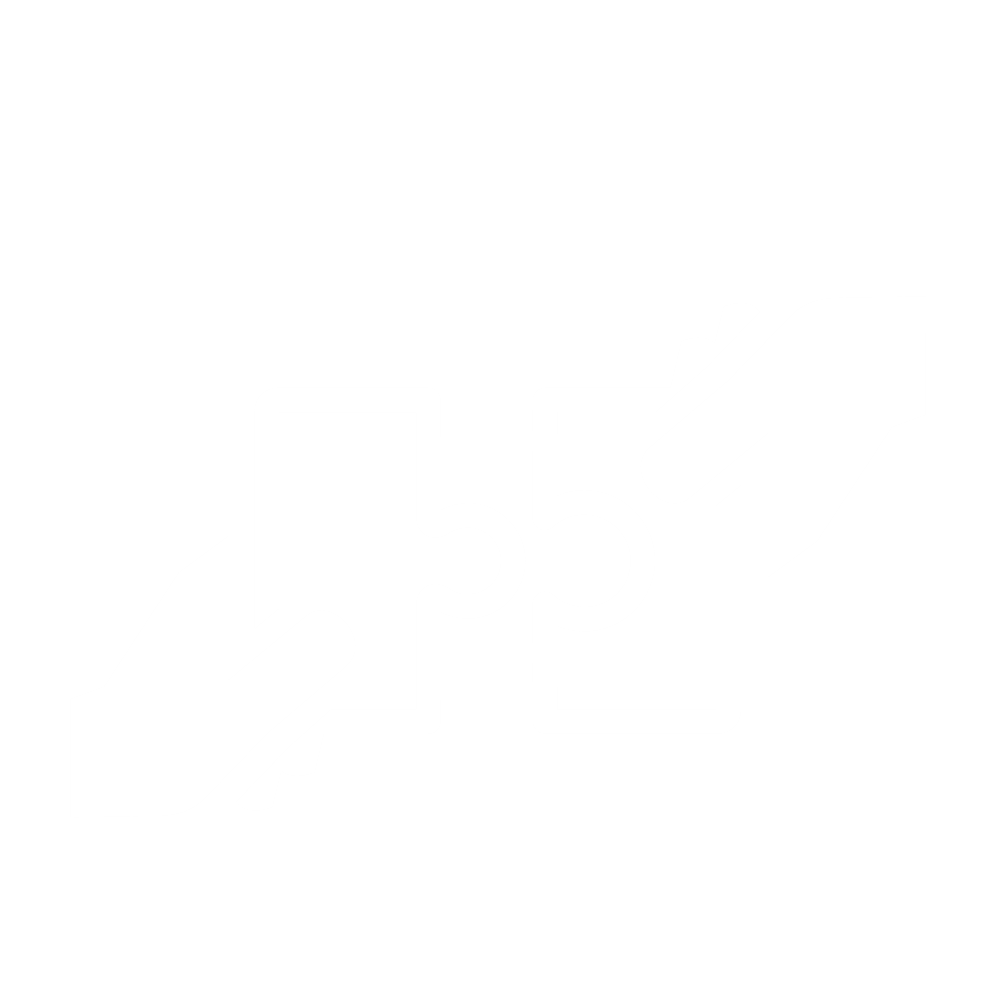 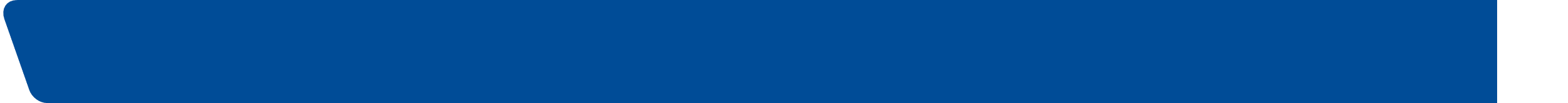 Holistic Case Management
Medical Management
Interpret medical information, to make timely decisions on evidence-based treatment, facilitate recovery/return to work, and identify when to seek technical support and specialised information.
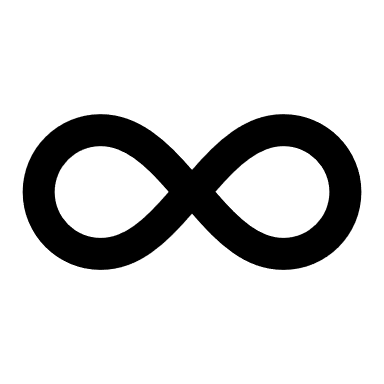 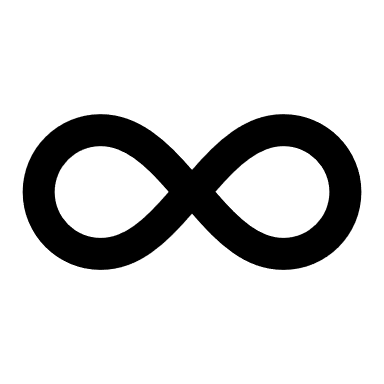 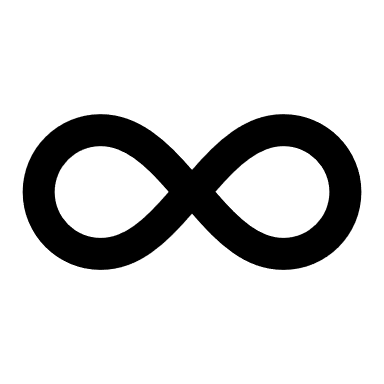 * ^ # Niche Case Manager roles excluded from demonstrating this core competency: Fatalities. * Niche Case Manager roles excluded from demonstrating this core competency: Industrial Deafness (ID). ^ Niche Case Manager roles excluded from demonstrating this core competency: Work Injury Damages (WID)
This symbol represents a GAP in proficiency requirements, meaning there are no roles currently mapped to that proficiency level. Whilst not mapped to a role, these descriptors provide stepping stone competencies to help an aspiring proficiency role to transition into the experienced proficiency role.
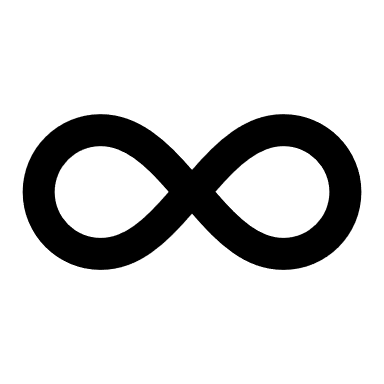 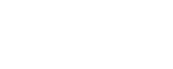 Professional Standards Framework | NSW Nominal Insurer & Treasury Managed Fund | Workers Compensation
Go to Insert > Header & Footer to add the presentation title to
© icareTM | Insurance and Care NSW 2024
21
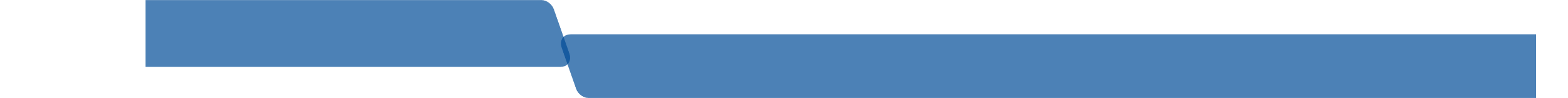 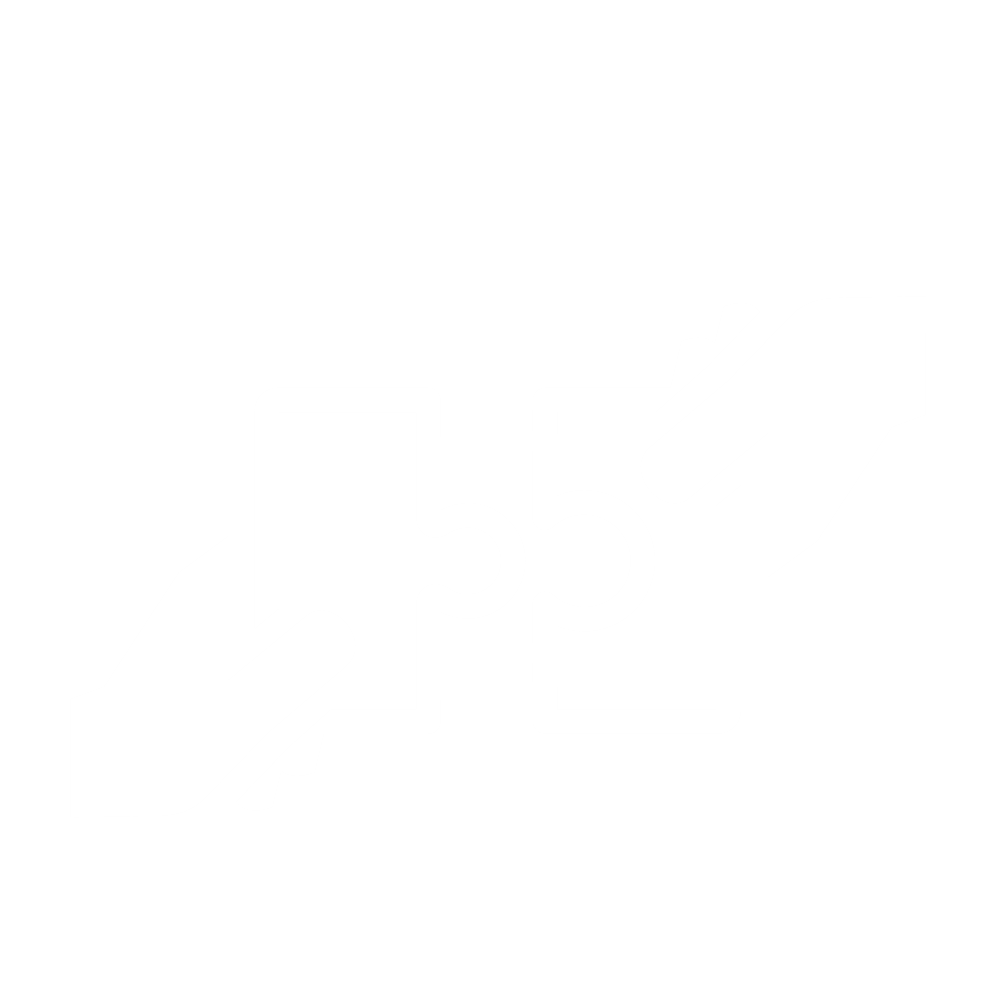 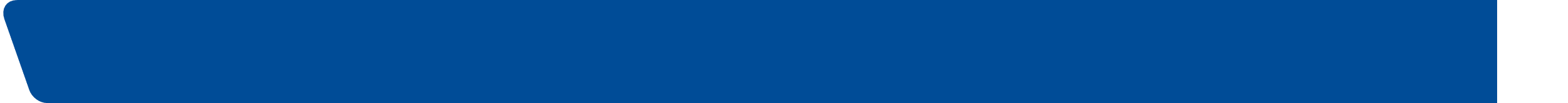 Injury Management Planning
Holistic Case Management
Ability to utilise injury management planning as a collaborative and empowering communication tool, to facilitate positive and sustainable recovery and return to work outcomes.
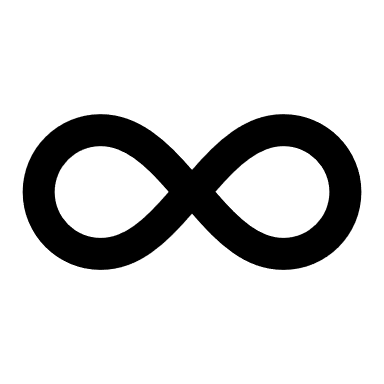 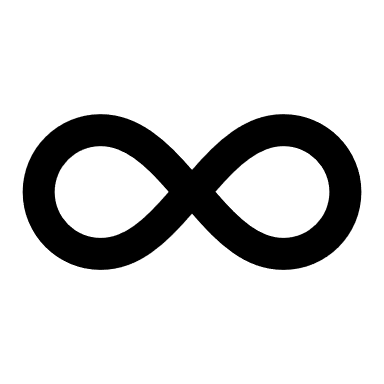 * Niche Case Manager roles excluded from demonstrating this competency: Fatalities, Industrial Deafness (ID), Low Risk, Tail Medical, Mobile Case Manager and Work Injury Damages (WID)
This symbol represents a GAP in proficiency requirements, meaning there are no roles currently mapped to that proficiency level. Whilst not mapped to a role, these descriptors provide stepping stone competencies to help an aspiring proficiency role to transition into the experienced proficiency role.
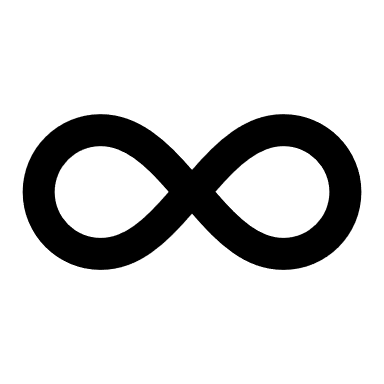 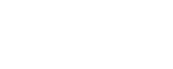 Professional Standards Framework | NSW Nominal Insurer & Treasury Managed Fund | Workers Compensation
Go to Insert > Header & Footer to add the presentation title to
© icareTM | Insurance and Care NSW 2024
22
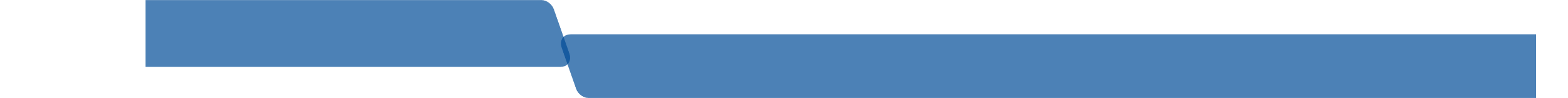 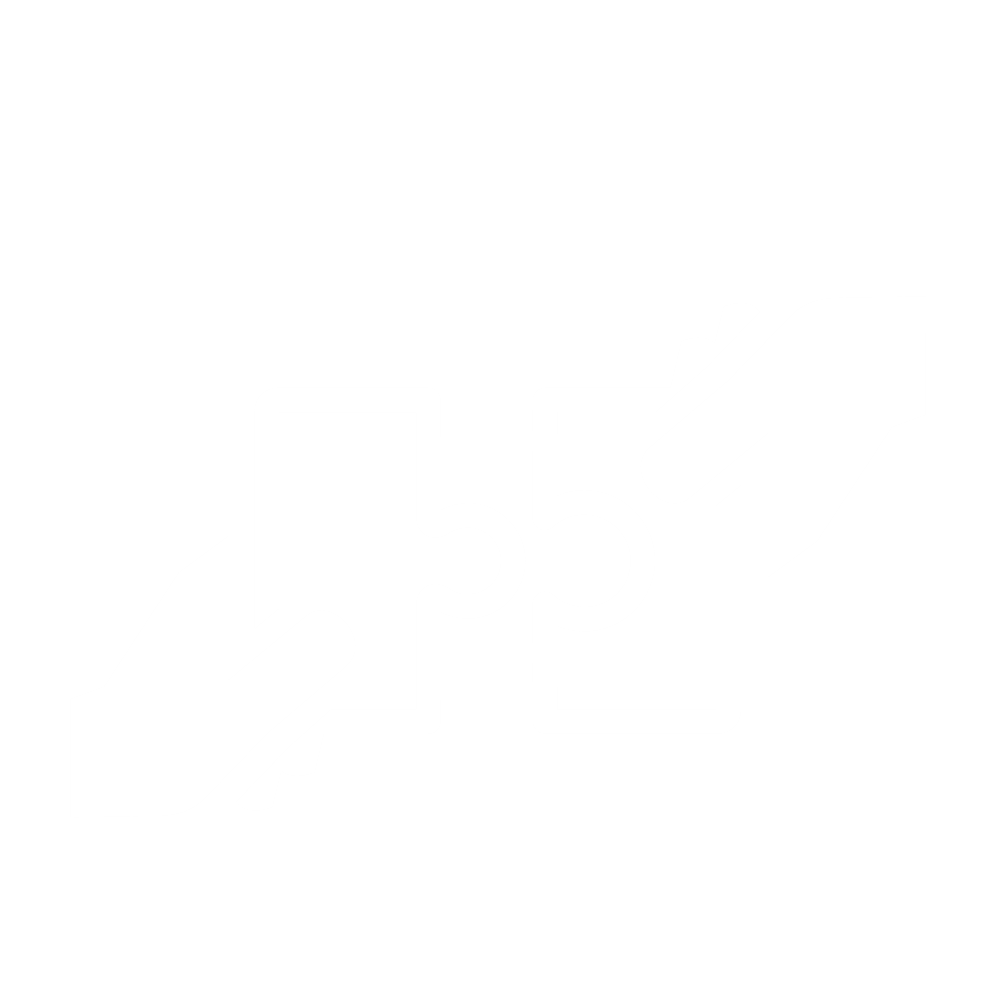 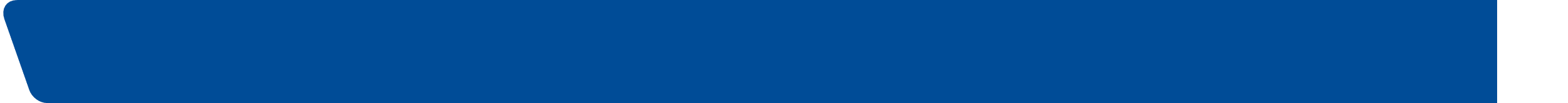 Holistic Case Management
Return to Work Planning
Understand suitable and healthy work environments, including early intervention, to educate and facilitate beneficial and sustainable return to work outcomes.
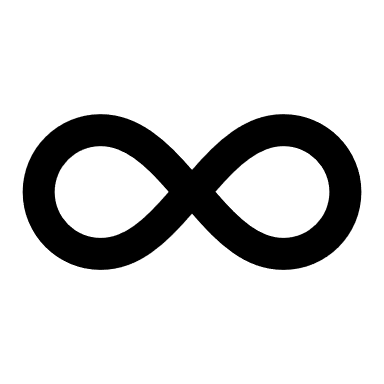 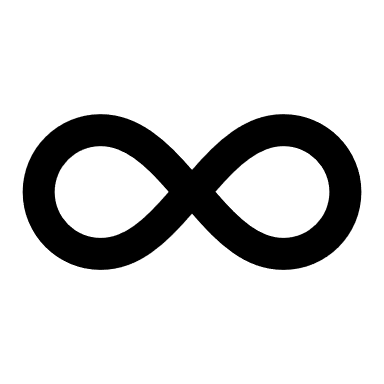 * Niche Case Manager roles excluded from demonstrating this competency: Fatalities, Industrial Deafness (ID), Low Risk, Tail Medical, Mobile Case Manager and Work Injury Damages (WID)
This symbol represents a GAP in proficiency requirements, meaning there are no roles currently mapped to that proficiency level. Whilst not mapped to a role, these descriptors provide stepping stone competencies to help an aspiring proficiency role to transition into the experienced proficiency role.
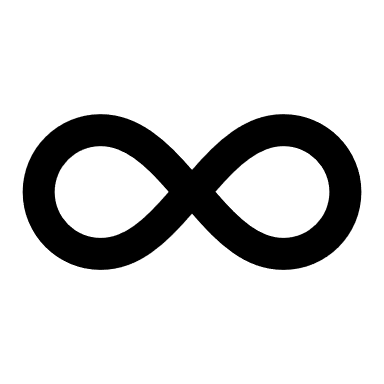 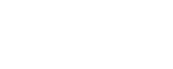 Professional Standards Framework | NSW Nominal Insurer & Treasury Managed Fund | Workers Compensation
Go to Insert > Header & Footer to add the presentation title to
© icareTM | Insurance and Care NSW 2024
23
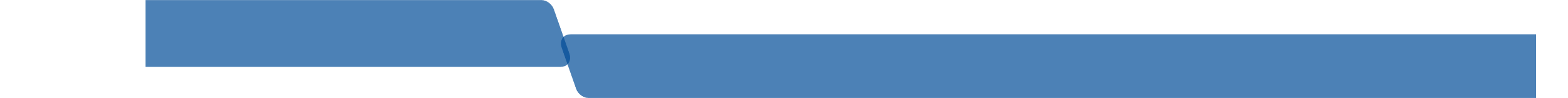 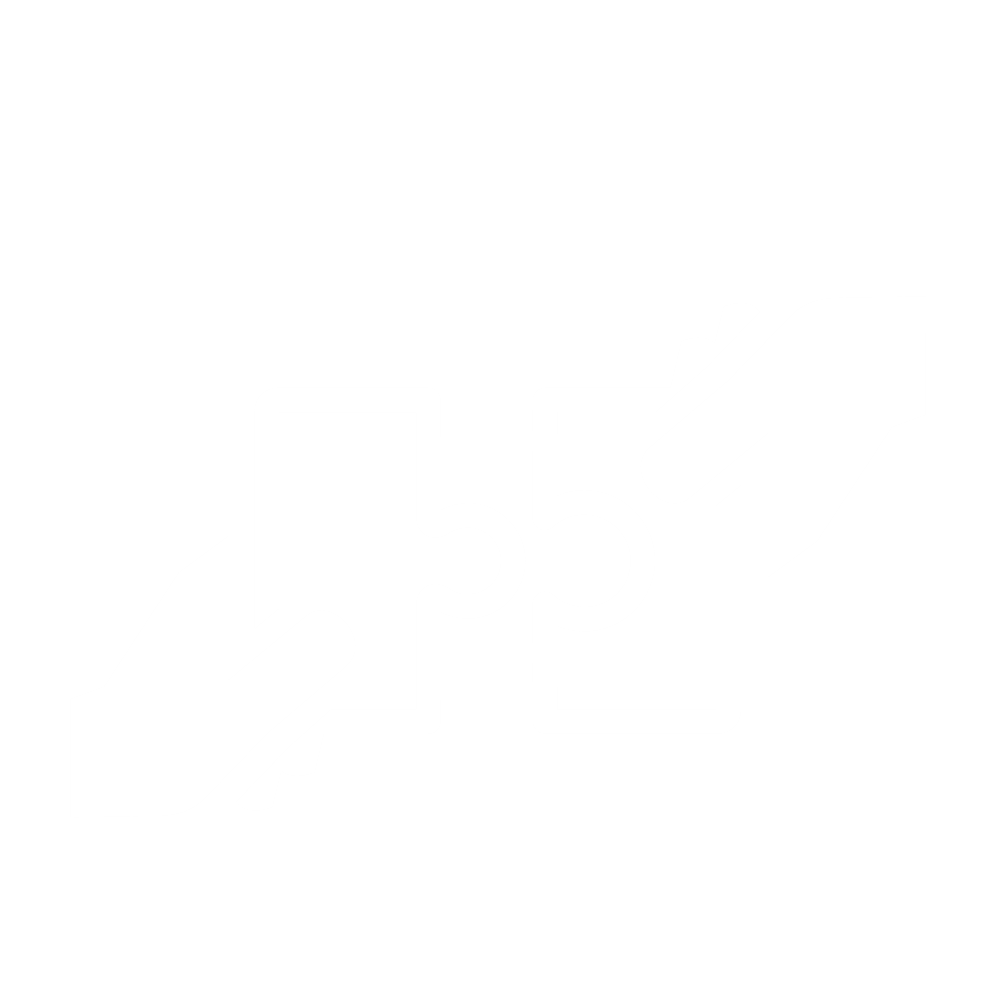 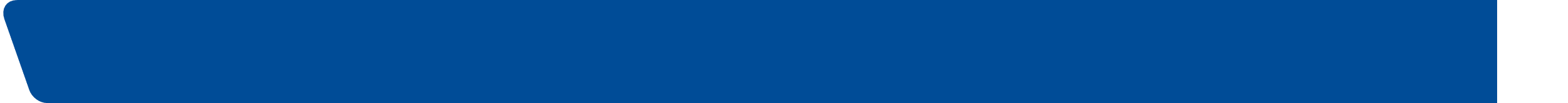 Holistic Case Management
Strategic Thinking and Risk Analysis
Develop an appropriate claims management strategy that routinely recognises bio-psychosocial factors and risks, to determine injured person needs and ensure workers are aligned with appropriate services.
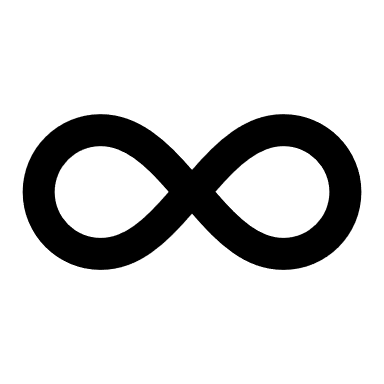 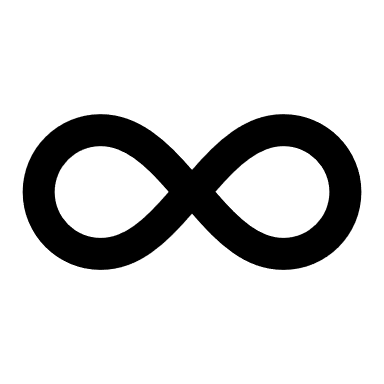 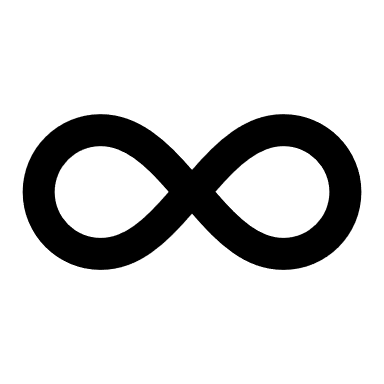 # Niche Case Manager roles excluded from demonstrating this core competency: Fatalities, Industrial Deafness (ID), Low Risk, Tail Medical and Work Injury Damages (WID)
^ Niche Case Manager roles excluded from demonstrating this core competency: Fatalities
This symbol represents a GAP in proficiency requirements, meaning there are no roles currently mapped to that proficiency level. Whilst not mapped to a role, these descriptors provide stepping stone competencies to help an aspiring proficiency role to transition into the experienced proficiency role.
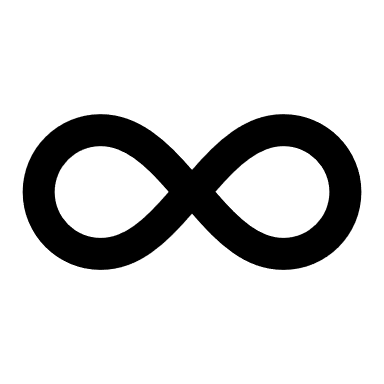 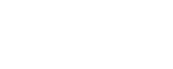 Professional Standards Framework | NSW Nominal Insurer & Treasury Managed Fund | Workers Compensation
Go to Insert > Header & Footer to add the presentation title to
© icareTM | Insurance and Care NSW 2024
24
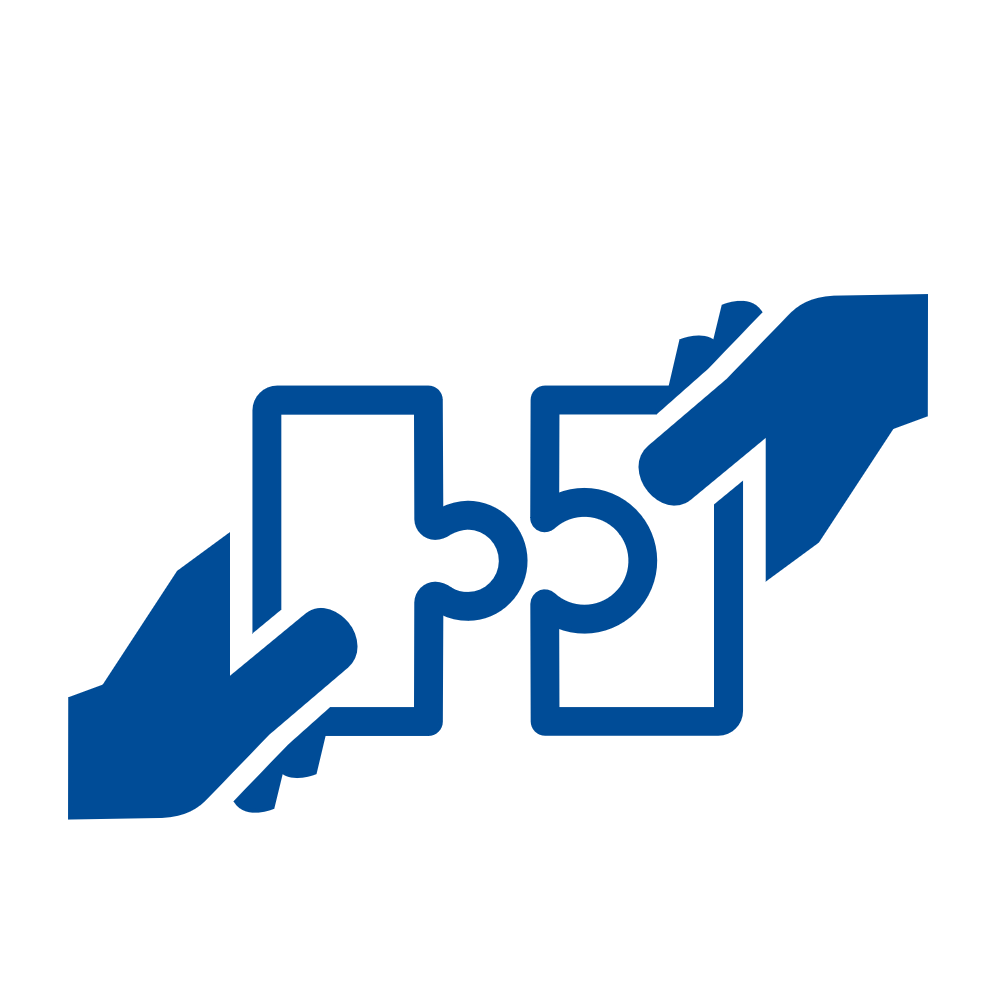 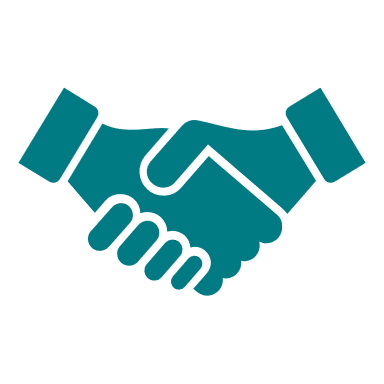 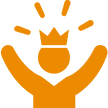 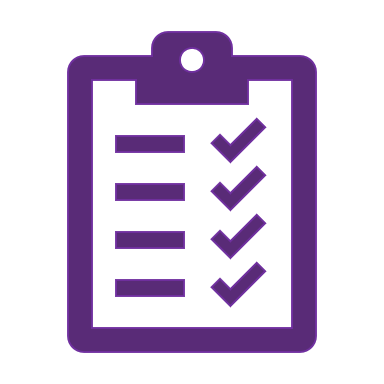 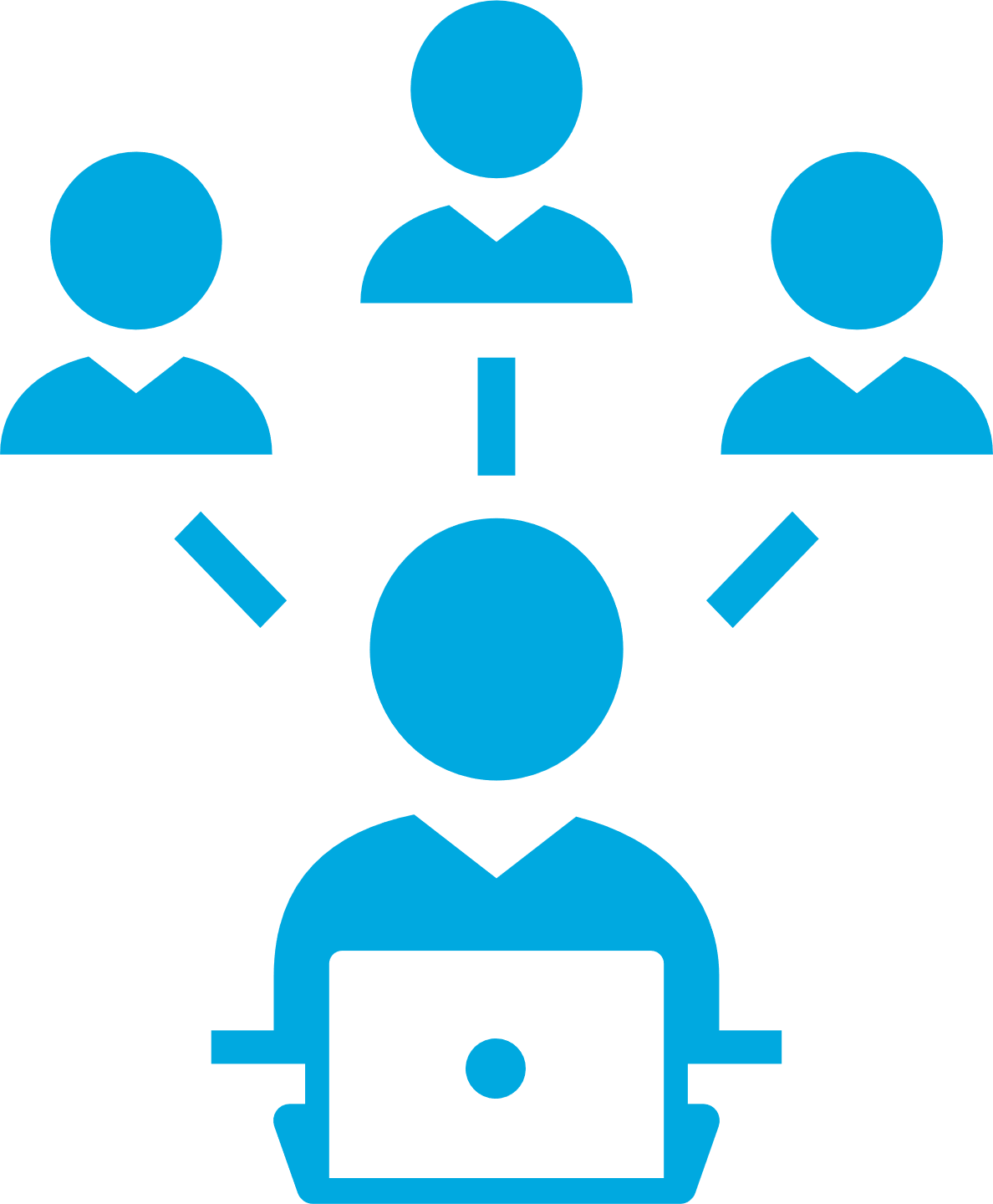 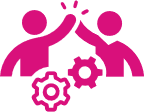 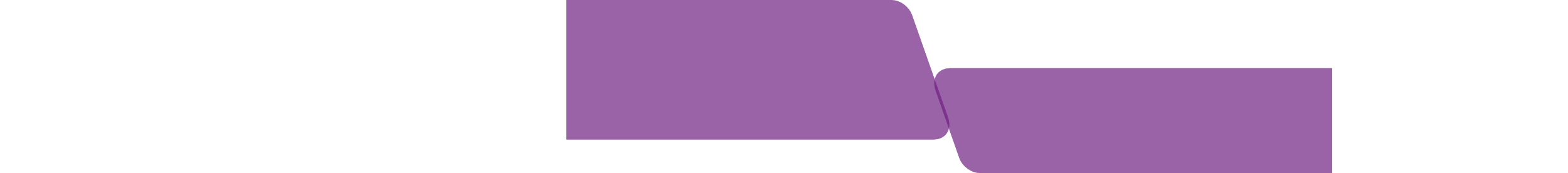 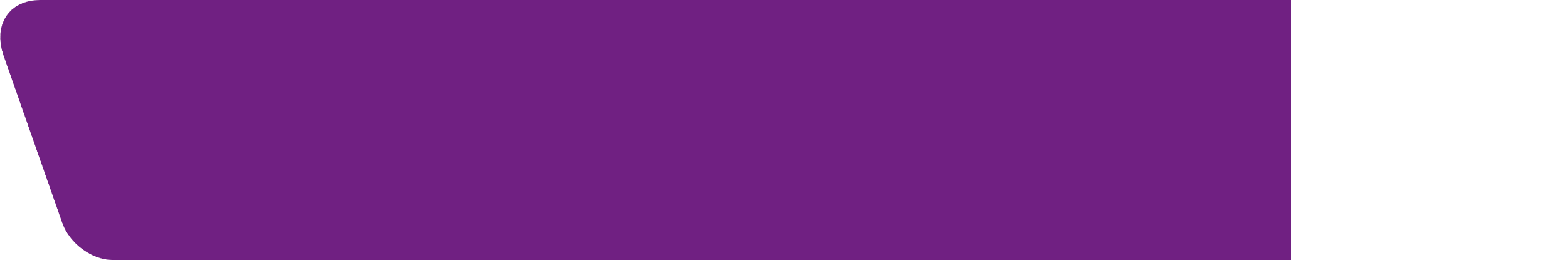 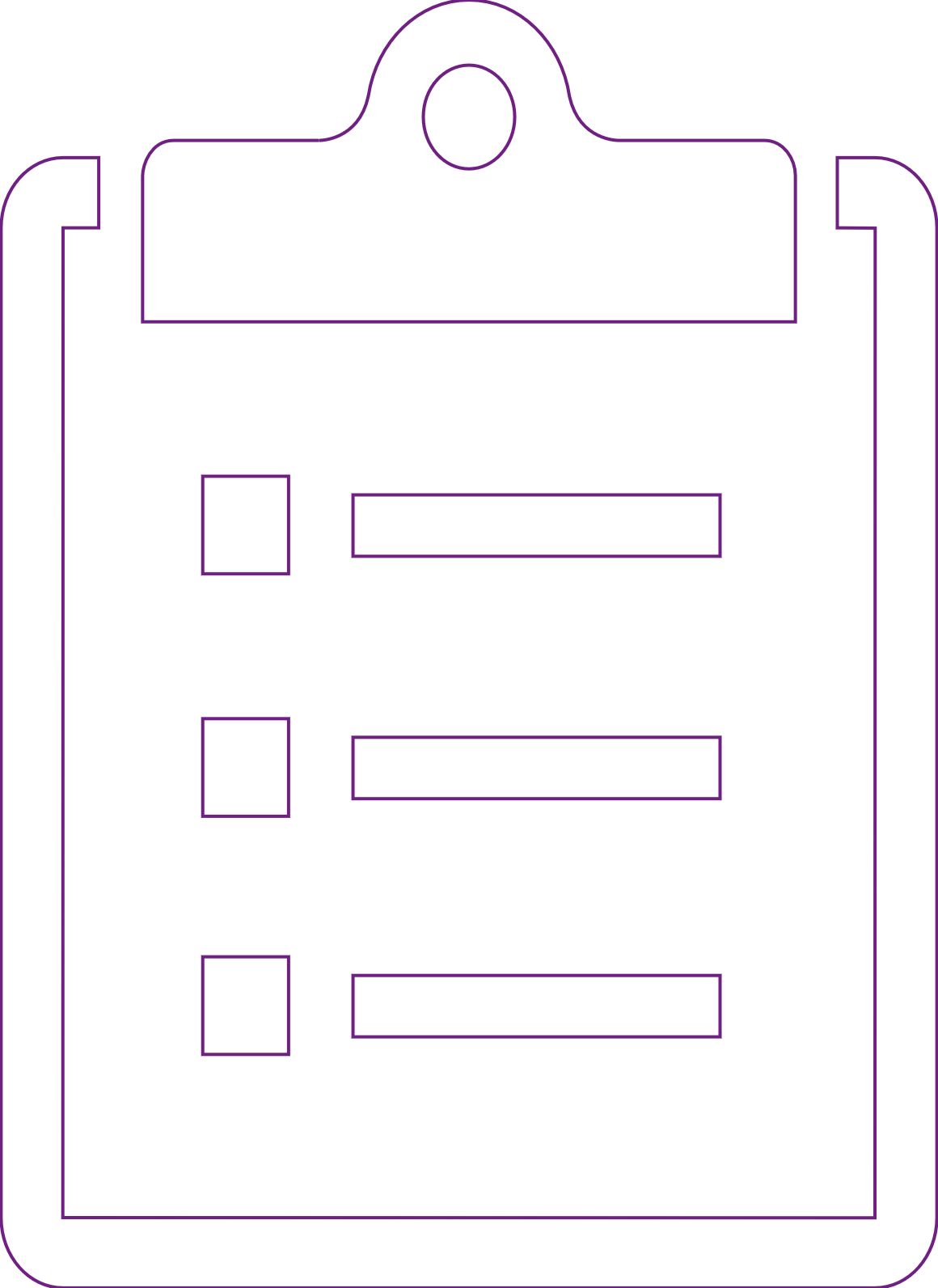 Scheme Regulation
Holistic Case Management
Empowered Leadership
Positive Connections
Scheme Regulation
Bringing Best Self
Business Enablers
We adhere and comply to workers compensation legislation, regulations, standards and guidelines.
Core Competencies:
Legislation and Compliance
Eligibility and Liability 
Weekly Benefits and Entitlements
Documentation and Records Management
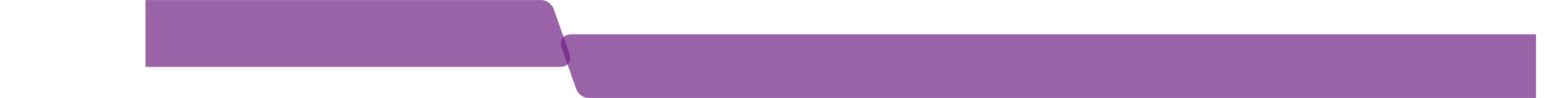 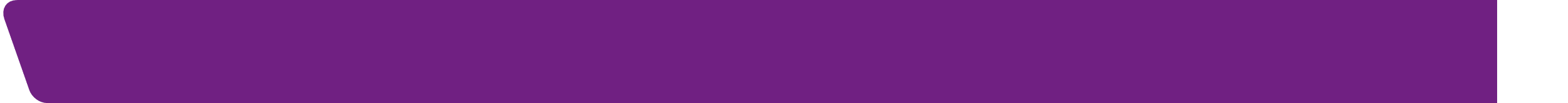 Scheme Regulation
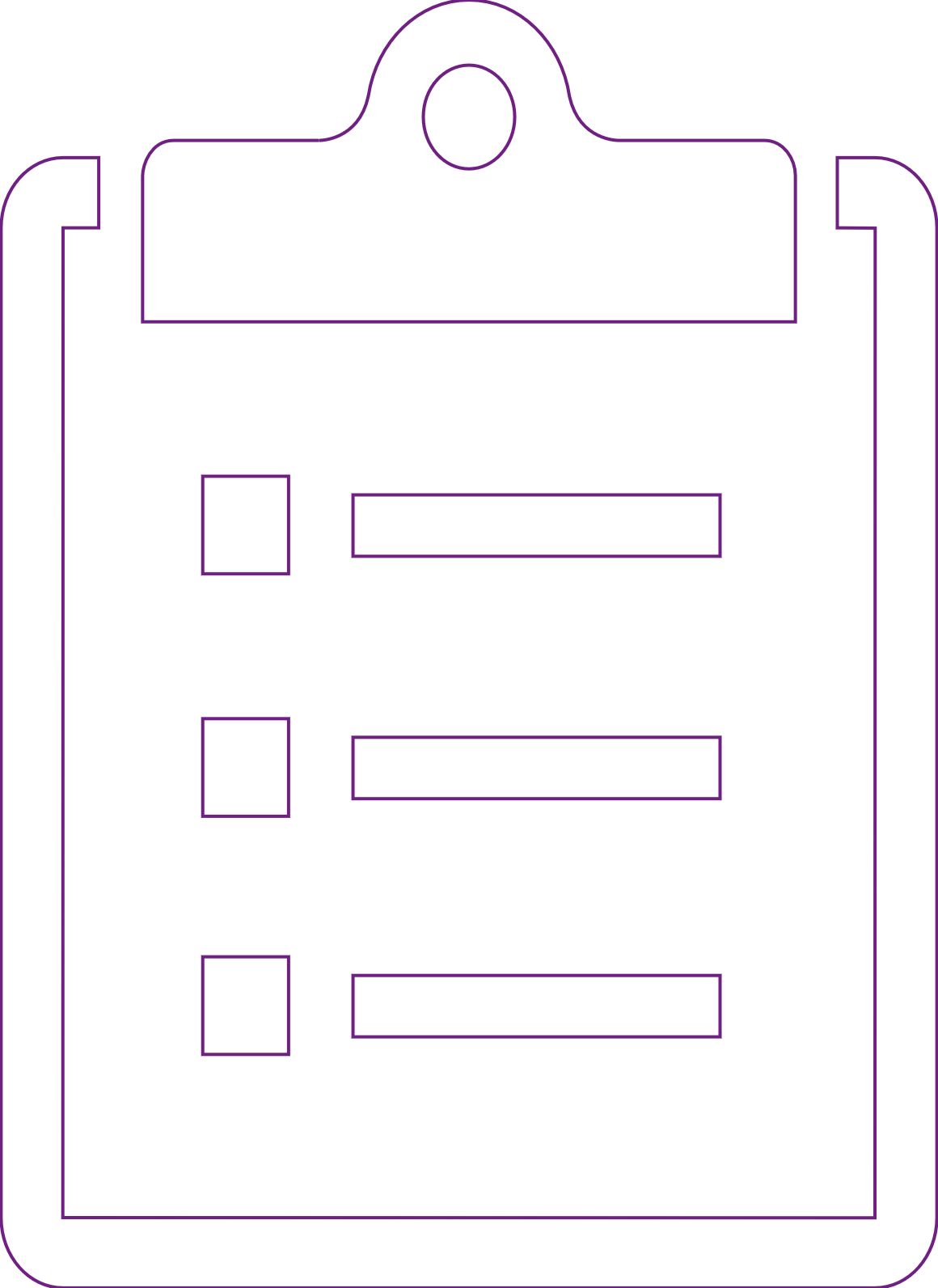 We adhere and comply to workers compensation legislation, regulations, standards and guidelines.
^ Niche Case Manager roles excluded from demonstrating this core competency: Industrial Deafness (ID), Tail Medical and Work Injury Damages (WID)
^^ Niche Case Manager roles excluded from the second Foundational statement only: Low Risk, Tail Medical and Mobile Case Manager
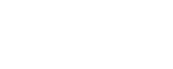 Professional Standards Framework | NSW Nominal Insurer & Treasury Managed Fund | Workers Compensation
Go to Insert > Header & Footer to add the presentation title to
© icareTM | Insurance and Care NSW 2023
26
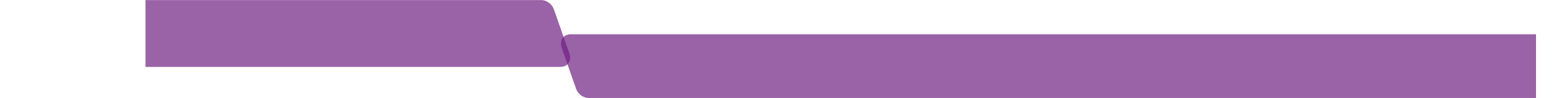 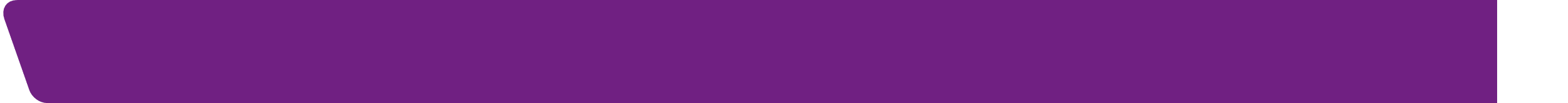 Scheme Regulation
Legislation and Compliance
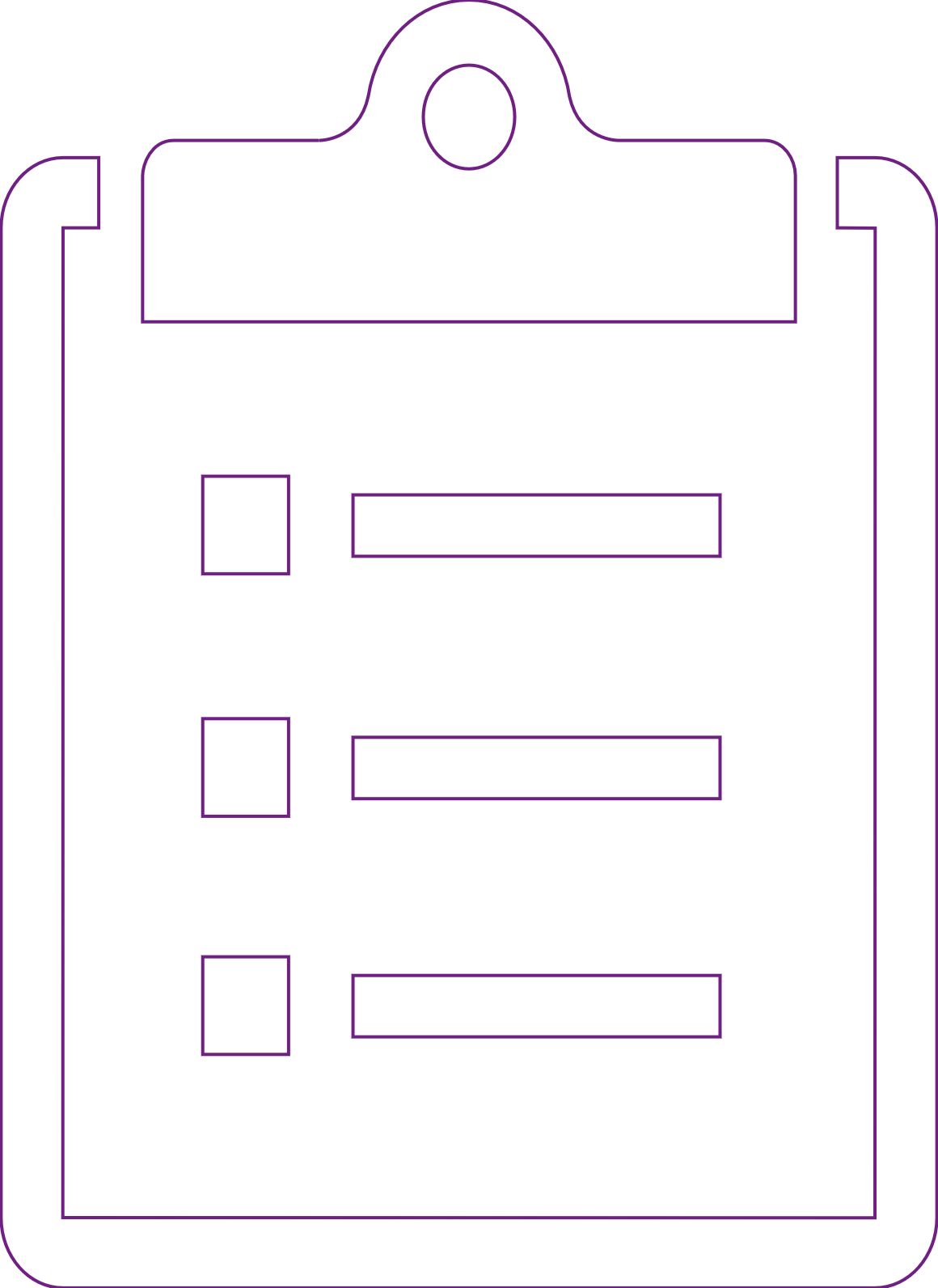 Knowledge of legislation as applied to Workers Compensation, administrative law, and the compliance requirements established by icare, the Regulator and the Claims Service Provider or Agent.
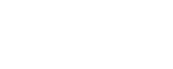 Professional Standards Framework | NSW Nominal Insurer & Treasury Managed Fund | Workers Compensation
Go to Insert > Header & Footer to add the presentation title to
© icareTM | Insurance and Care NSW 2024
27
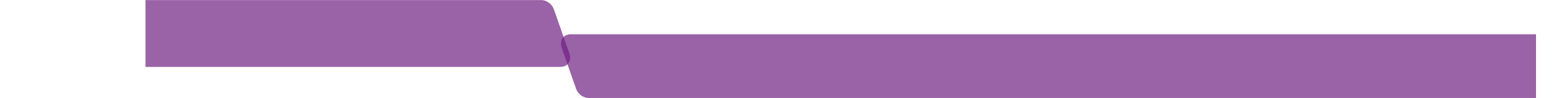 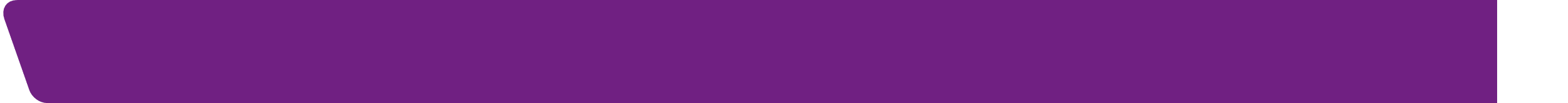 Scheme Regulation
Eligibility and Liability
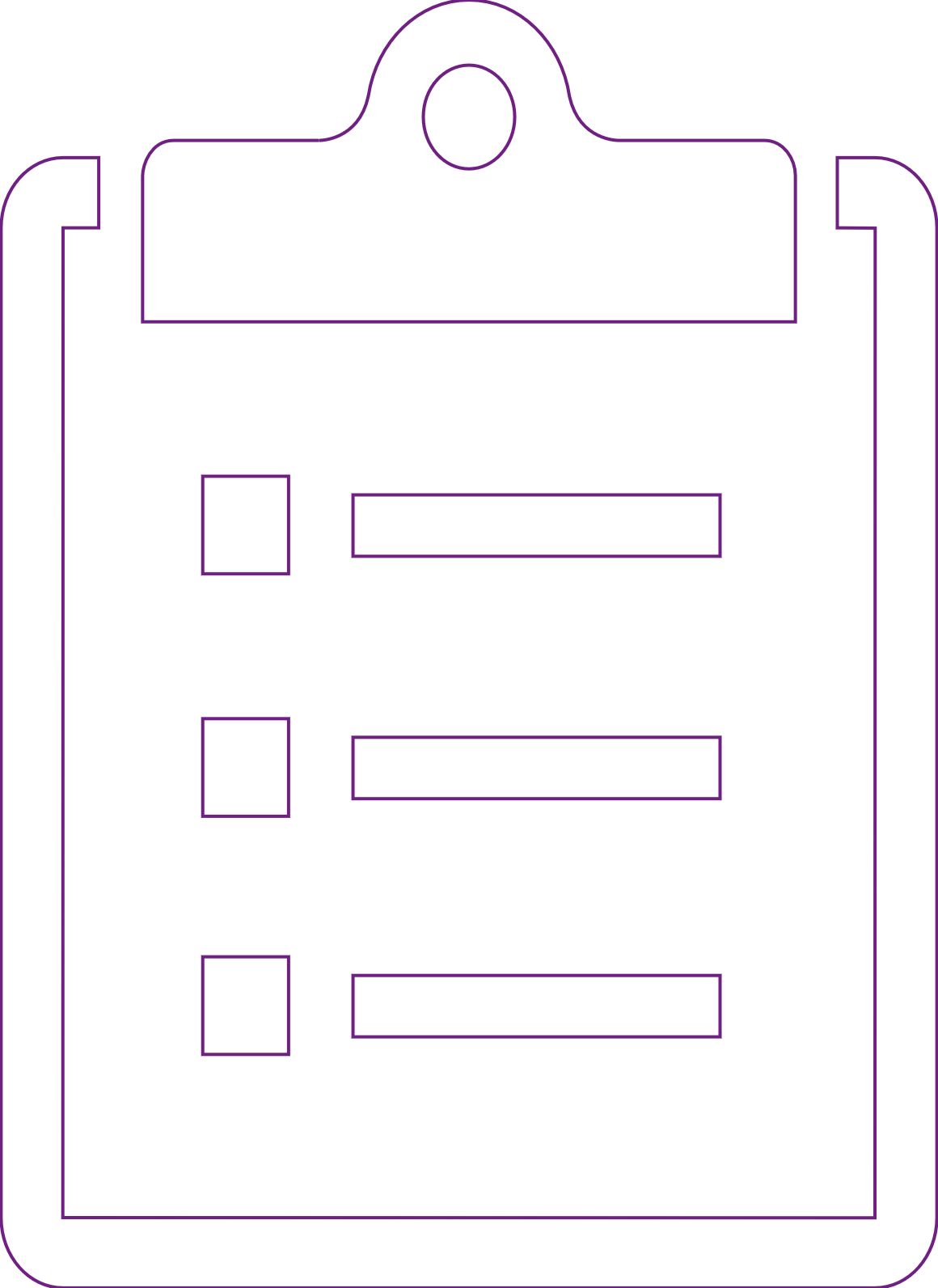 Knowledge and skills to make decisions in alignment with claim eligibility and enact liability decisions on new, ongoing and recurrent claims, in accordance with relevant policies, workers compensation legislation and industry standards
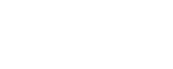 Professional Standards Framework | NSW Nominal Insurer & Treasury Managed Fund | Workers Compensation
Go to Insert > Header & Footer to add the presentation title to
© icareTM | Insurance and Care NSW 2023
28
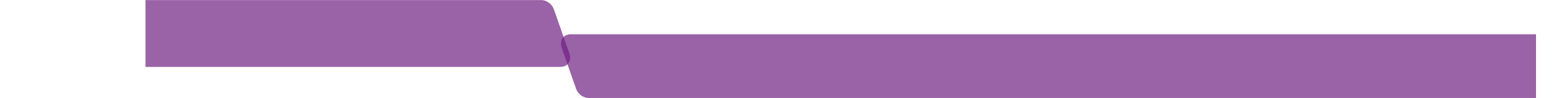 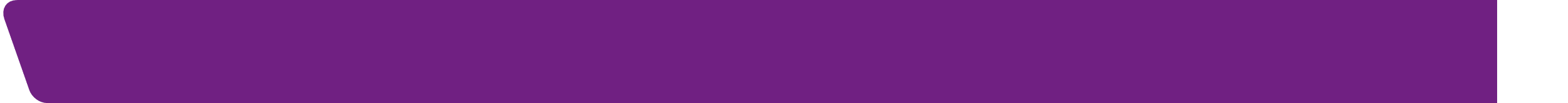 Scheme Regulation
Weekly Benefits and Entitlements
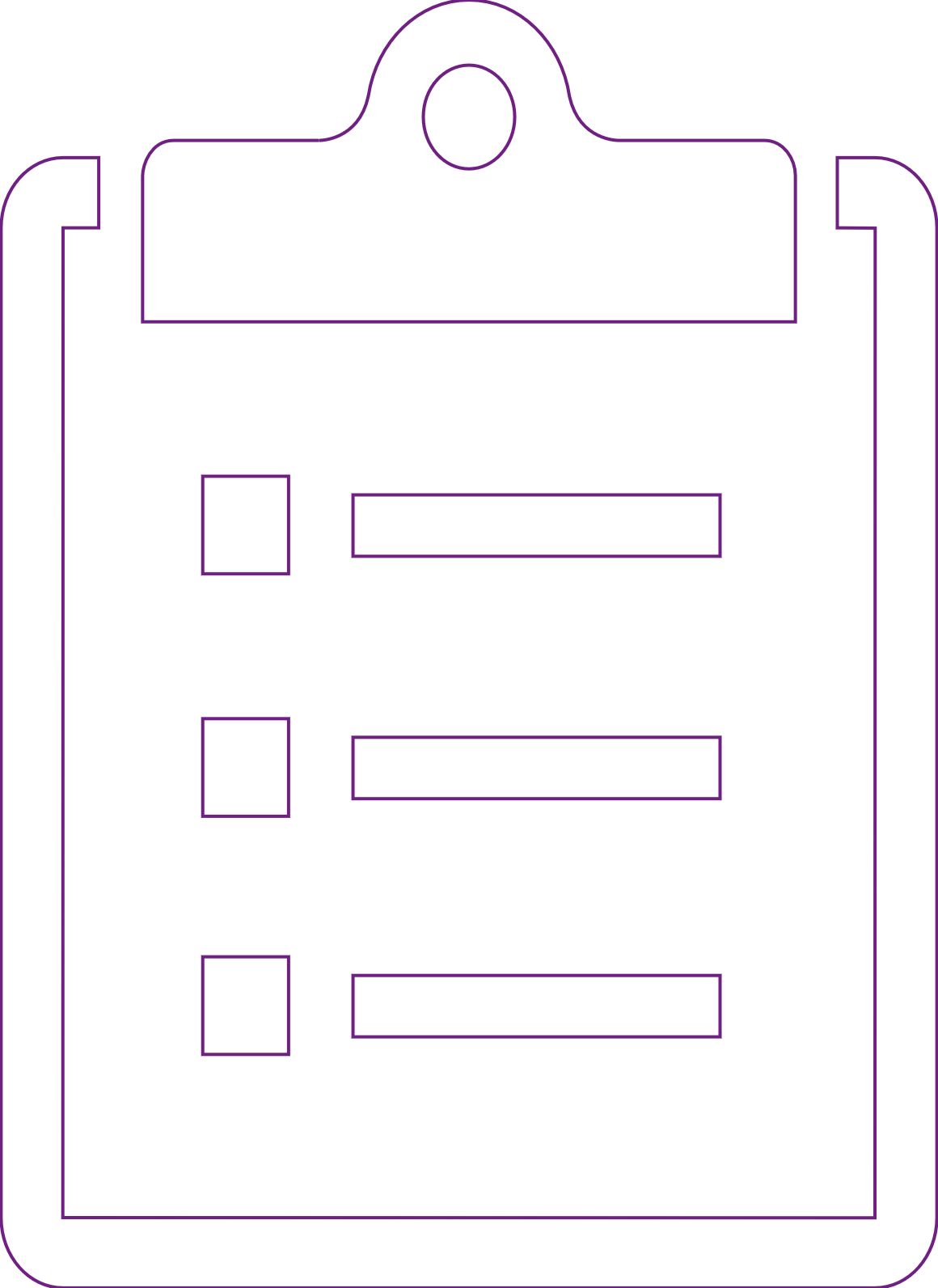 Understanding of how weekly benefits, Work Capacity Decisions and other payments and entitlements are calculated according Workers Compensation regulations and legislation
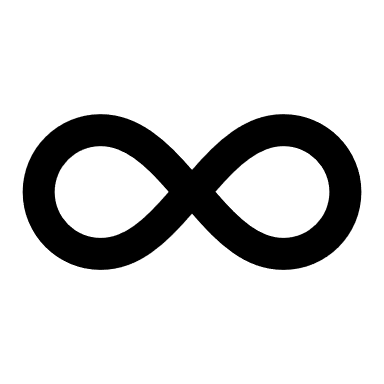 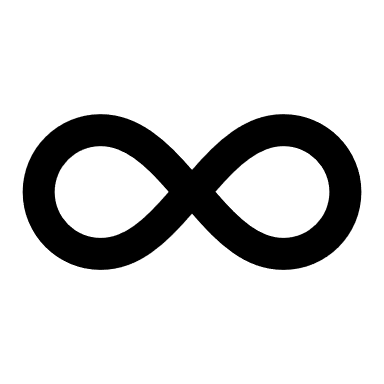 * Niche Case Manager roles excluded from demonstrating this core competency: Fatalities, Industrial Deafness (ID), Tail Medical CM, Mobile Case Manager and Work Injury Damages (WID)
# Niche Case Manager roles excluded from the second Foundational statement : Fatalities, Low Risk, Tail Medical CM and Mobile Case Managers
This symbol represents a GAP in proficiency requirements, meaning there are no roles currently mapped to that proficiency level. Whilst not mapped to a role, these descriptors provide stepping stone competencies to help an aspiring proficiency role to transition into the experienced proficiency role.
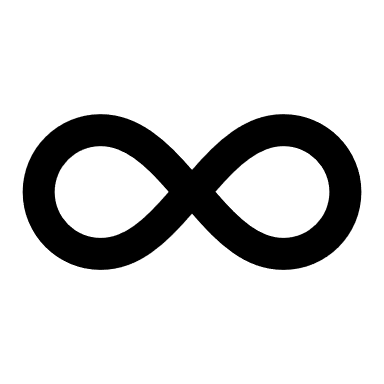 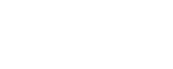 Professional Standards Framework | NSW Nominal Insurer & Treasury Managed Fund | Workers Compensation
Go to Insert > Header & Footer to add the presentation title to
© icareTM | Insurance and Care NSW 2024
29
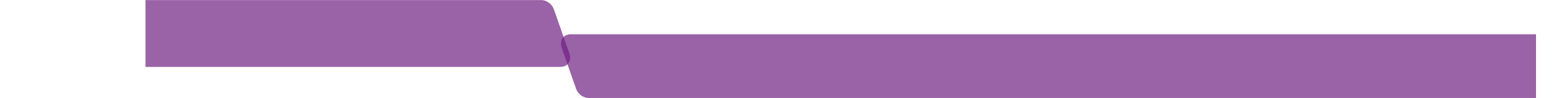 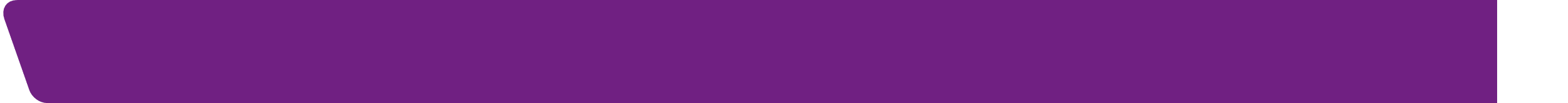 Documentation and Records Management
Scheme Regulation
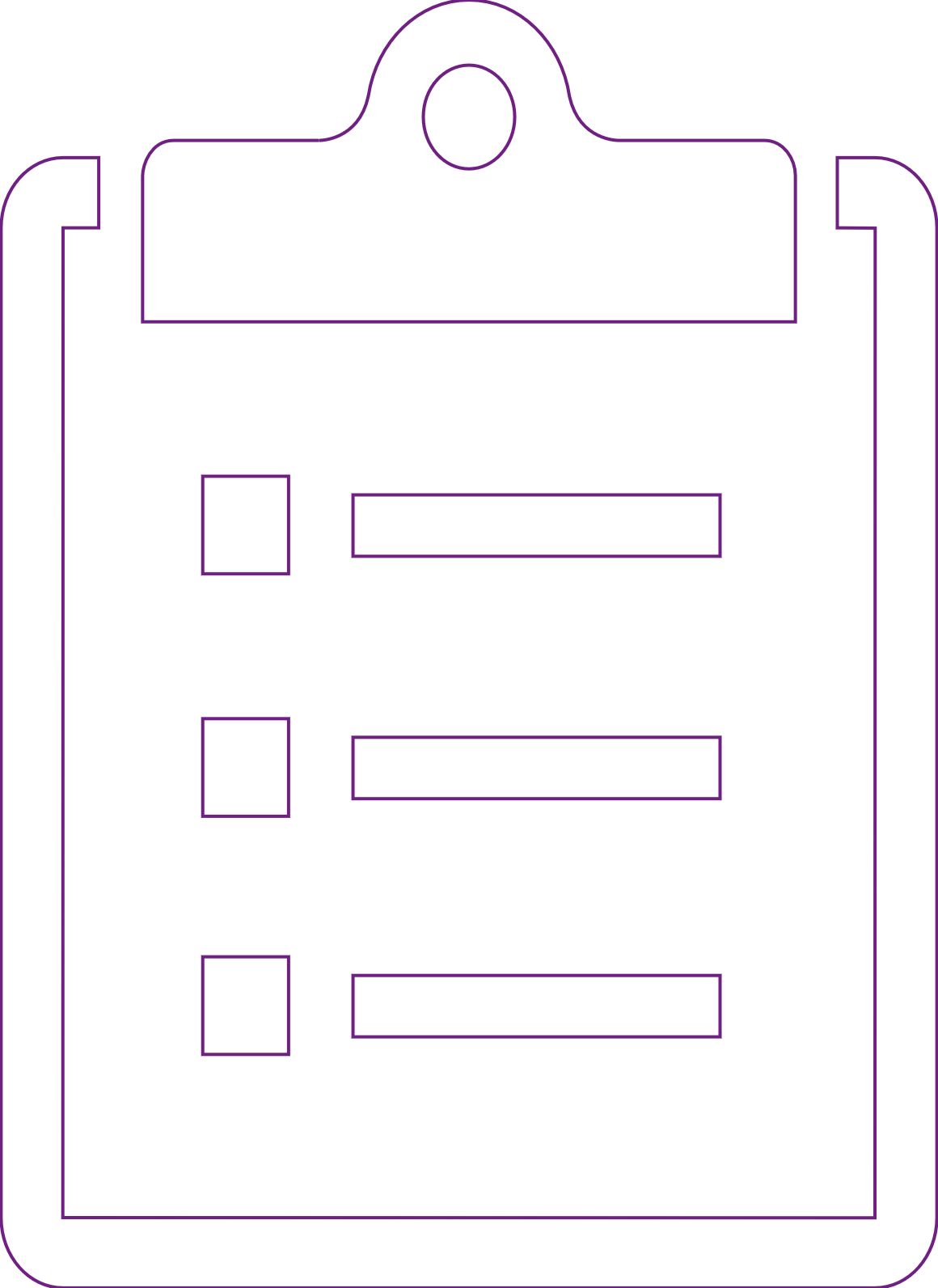 Record, maintain and update information and communications which are timely, objective, accurate and succinct to ensure data integrity.
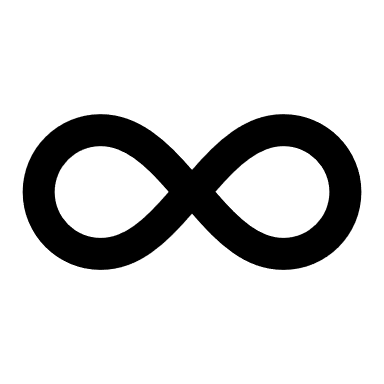 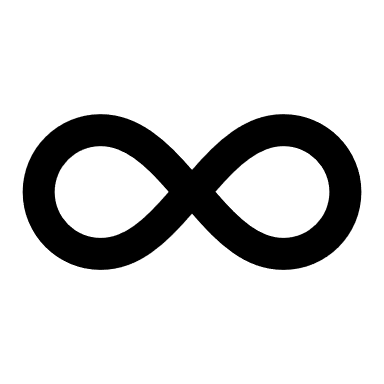 * Niche Case Manager roles excluded from demonstrating this core competency: Fatalities, Industrial Deafness (ID), Low Risk, Tail Medical CM and Work Injury Damages (WID)
This symbol represents a GAP in proficiency requirements, meaning there are no roles currently mapped to that proficiency level. Whilst not mapped to a role, these descriptors provide stepping stone competencies to help an aspiring proficiency role to transition into the experienced proficiency role.
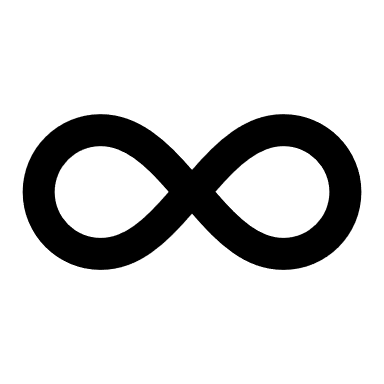 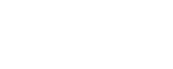 Professional Standards Framework | NSW Nominal Insurer & Treasury Managed Fund | Workers Compensation
Go to Insert > Header & Footer to add the presentation title to
© icareTM | Insurance and Care NSW 2024
30
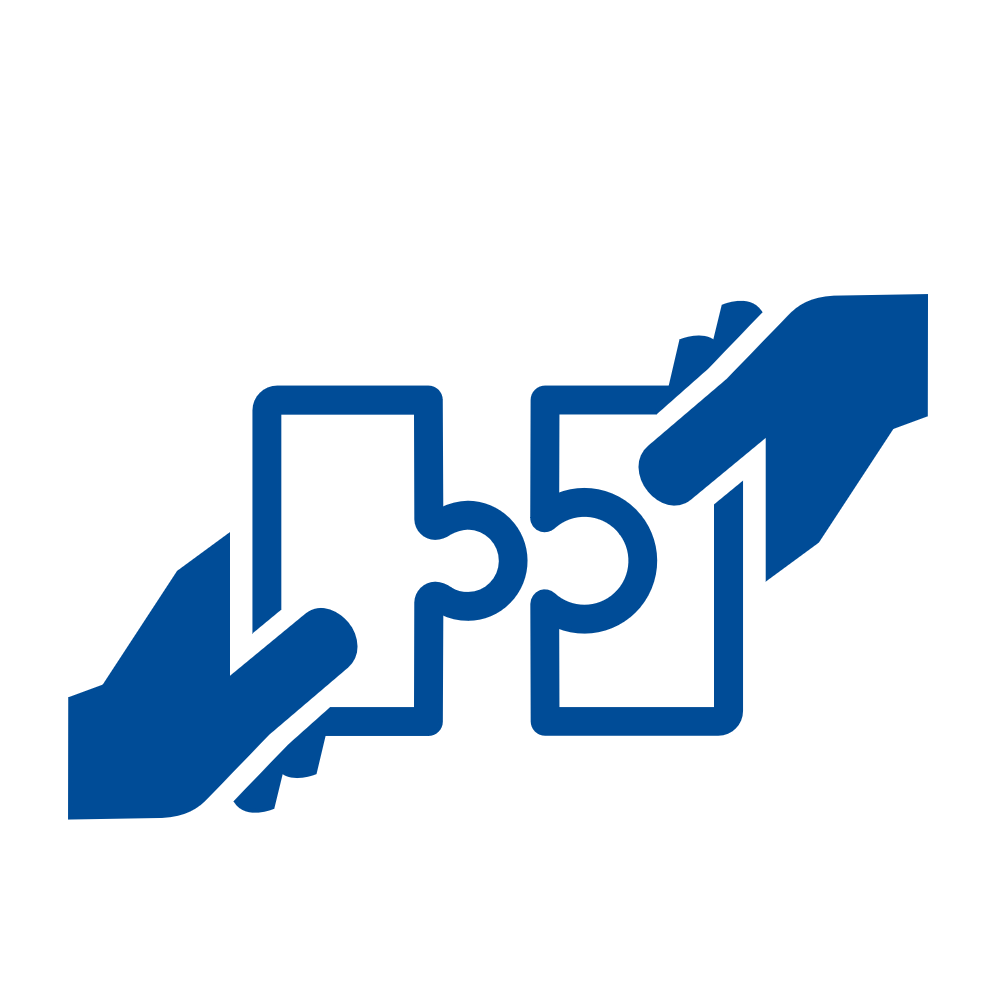 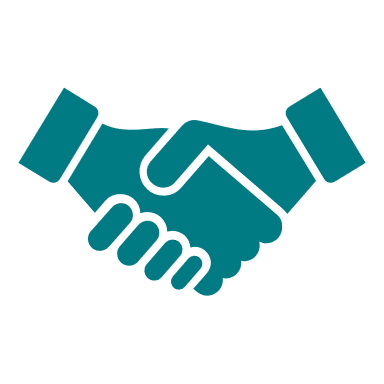 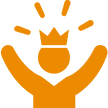 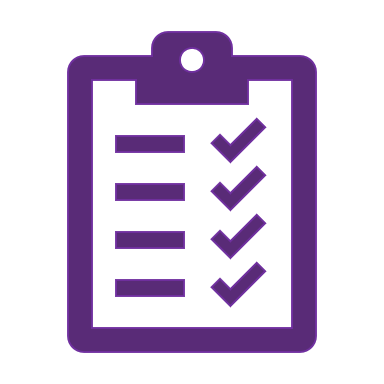 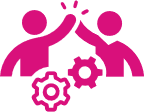 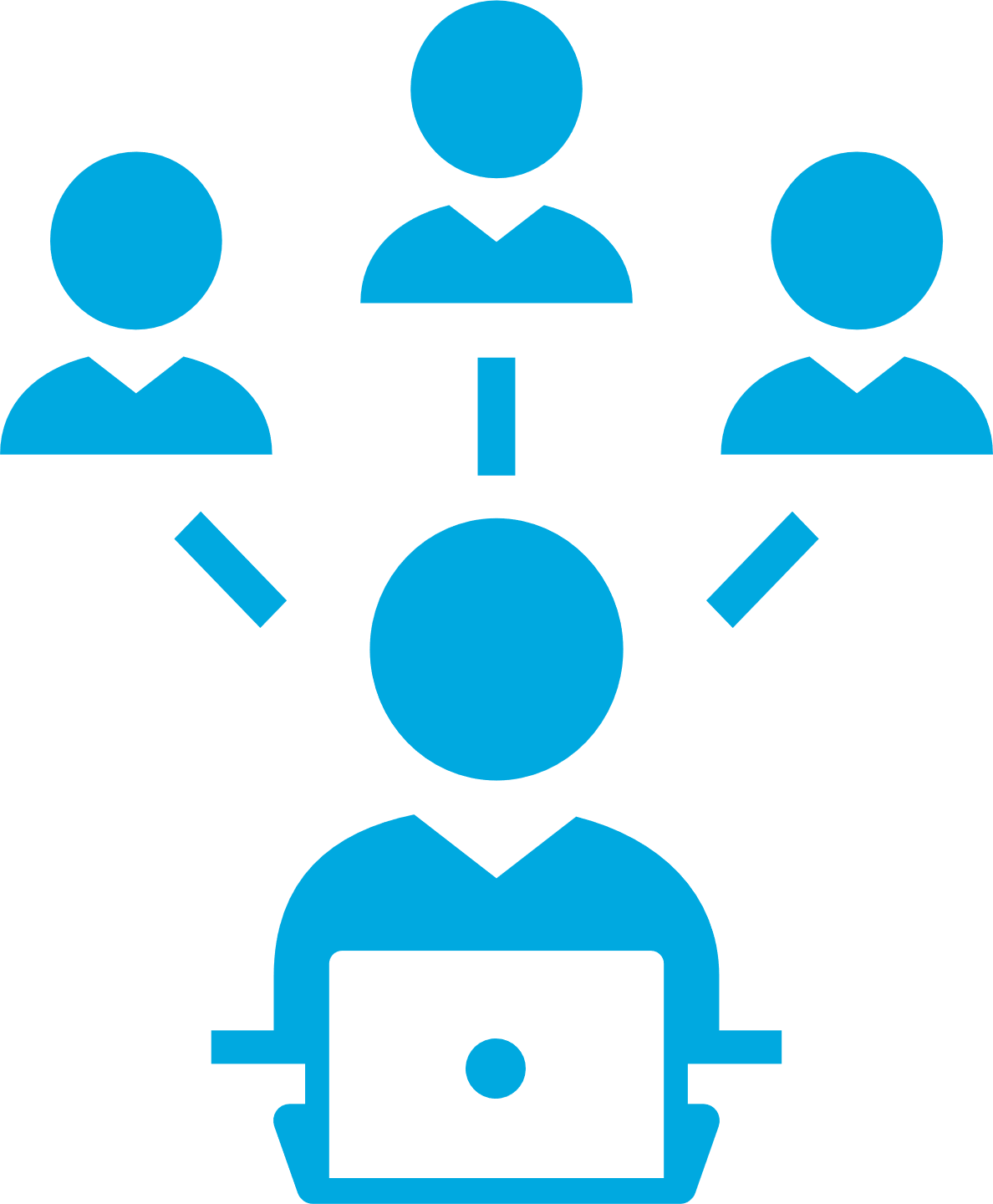 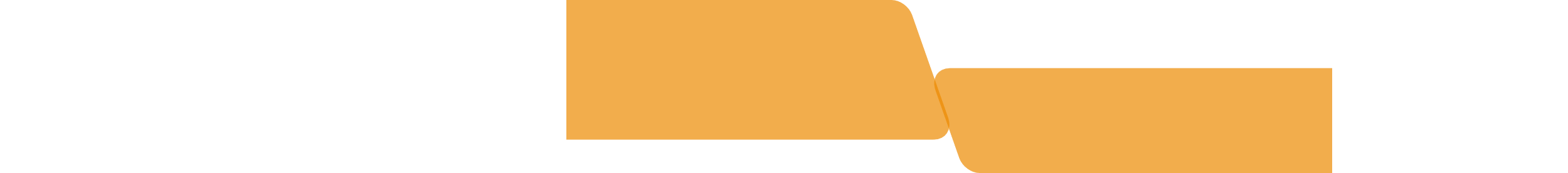 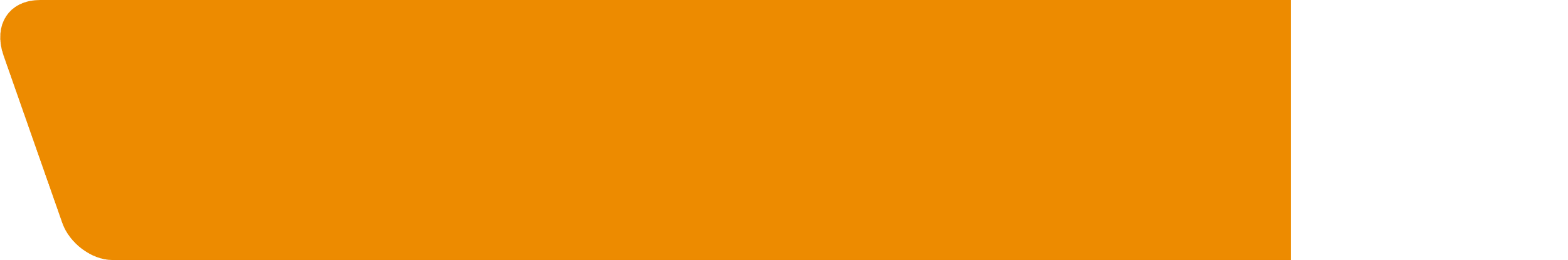 Bringing Best Self
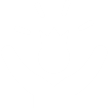 Holistic Case Management
Empowered Leadership
Positive Connections
Scheme Regulation
Bringing Best Self
Business Enablers
We role model behaviours and mindsets that bring our best self to work and we support others.
Core Competencies:
Manage Self 
Sound Judgement
Accountability 
Diversity and Inclusion
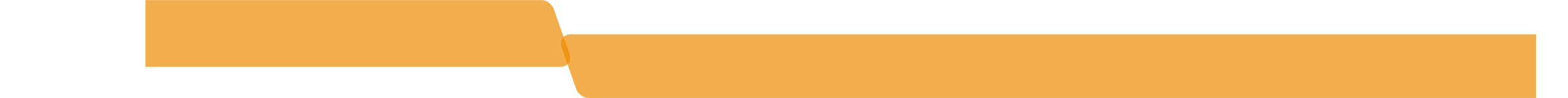 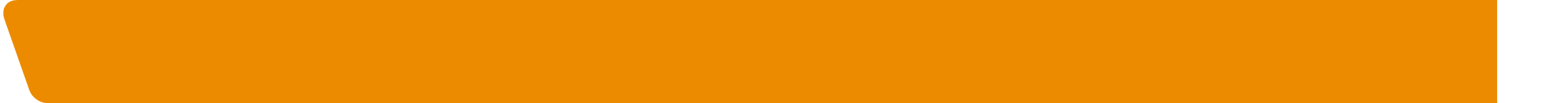 Bringing Best Self
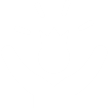 We role model behaviours and mindsets that bring our best self to work, and we support others.
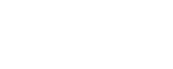 Professional Standards Framework | NSW Nominal Insurer & Treasury Managed Fund | Workers Compensation
Go to Insert > Header & Footer to add the presentation title to
© icareTM | Insurance and Care NSW 2024
32
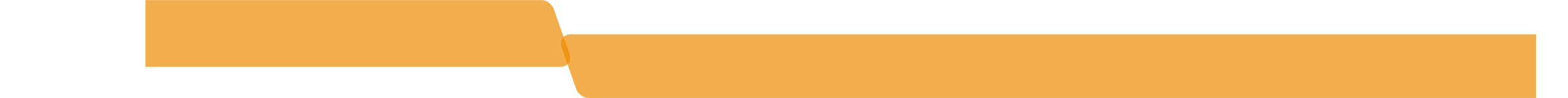 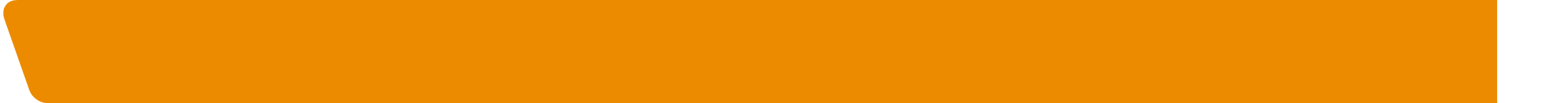 Manage Self
Bringing Best Self
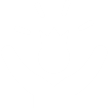 Develops a growth mindset and resilience by embracing challenges as opportunities, demonstrating initiative and perseverance.
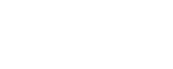 Professional Standards Framework | NSW Nominal Insurer & Treasury Managed Fund | Workers Compensation
Go to Insert > Header & Footer to add the presentation title to
© icareTM | Insurance and Care NSW 2024
33
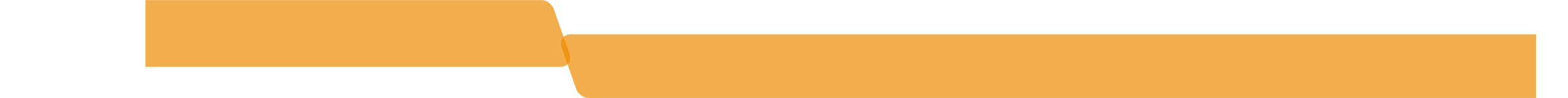 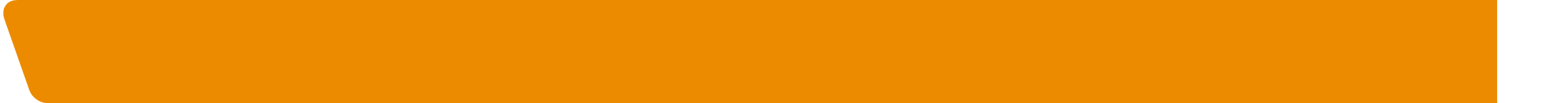 Bringing Best Self
Sound Judgement
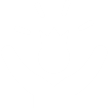 Evaluating situations or circumstances with objectivity, fairness, and reason to form considered decisions.
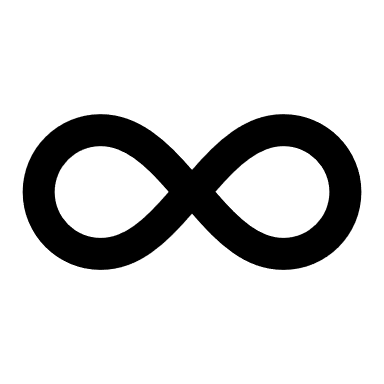 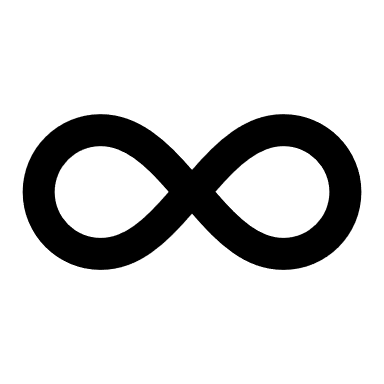 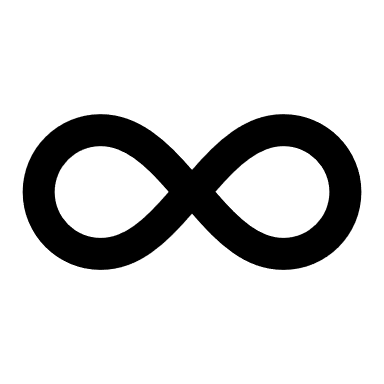 This symbol represents a GAP in proficiency requirements, meaning there are no roles currently mapped to that proficiency level. Whilst not mapped to a role, these descriptors provide stepping stone competencies to help an aspiring proficiency role to transition into the experienced proficiency role.
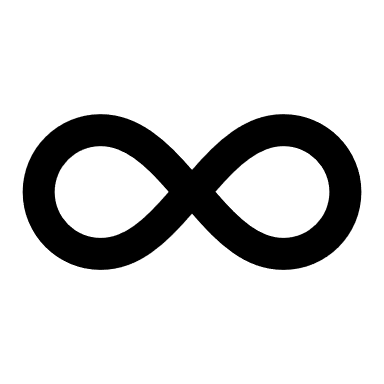 ^ Niche Case Manager roles excluded from demonstrating this core competency: Fatalities
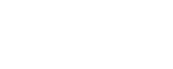 Professional Standards Framework | NSW Nominal Insurer & Treasury Managed Fund | Workers Compensation
Go to Insert > Header & Footer to add the presentation title to
© icareTM | Insurance and Care NSW 2024
34
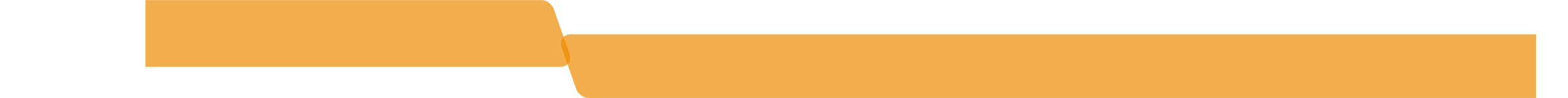 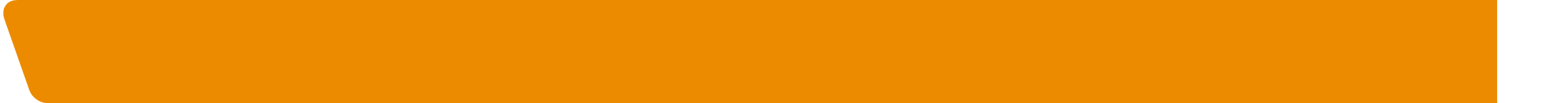 Bringing Best Self
Accountability
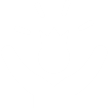 Taking responsibility of one’s actions by being accountable, responsible, and responsive
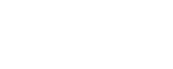 Professional Standards Framework | NSW Nominal Insurer & Treasury Managed Fund | Workers Compensation
Go to Insert > Header & Footer to add the presentation title to
© icareTM | Insurance and Care NSW 2024
35
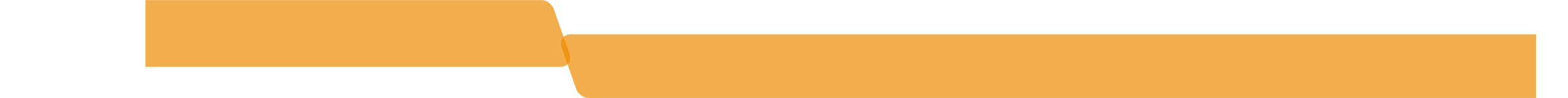 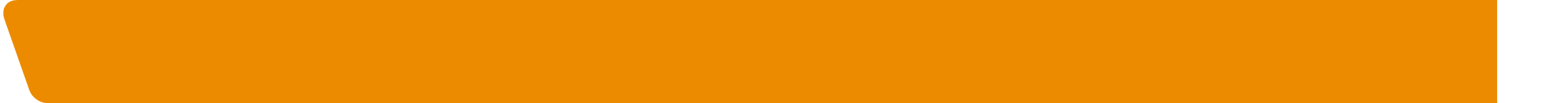 Bringing Best Self
Diversity and Inclusion
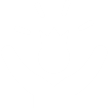 Behaving in a manner that makes injured person and others feel comfortable, respected, and valued.
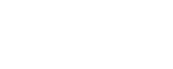 Professional Standards Framework | NSW Nominal Insurer & Treasury Managed Fund | Workers Compensation
Go to Insert > Header & Footer to add the presentation title to
© icareTM | Insurance and Care NSW 2024
36
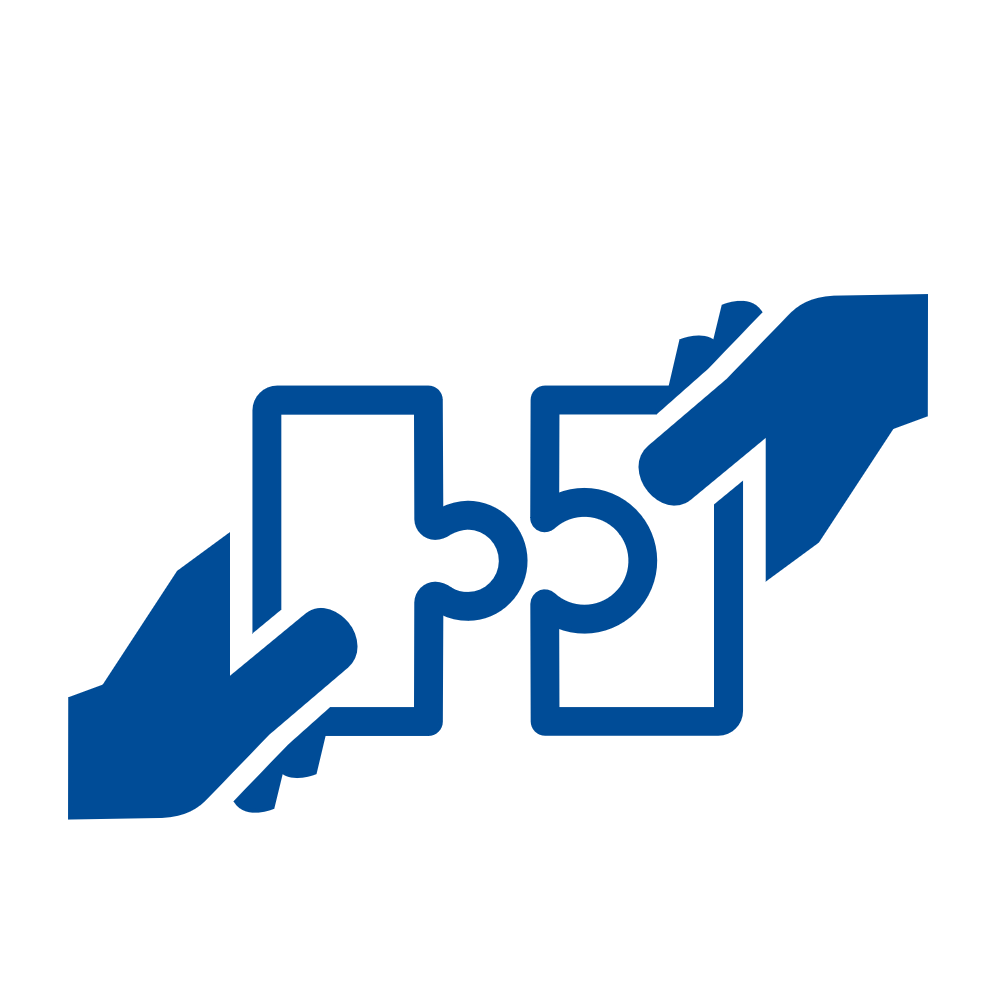 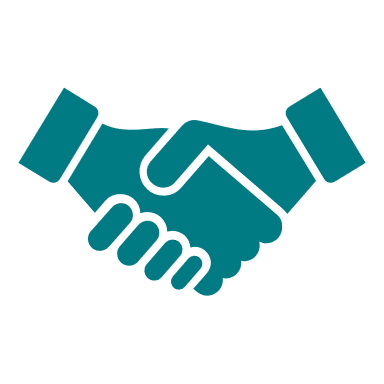 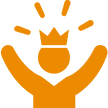 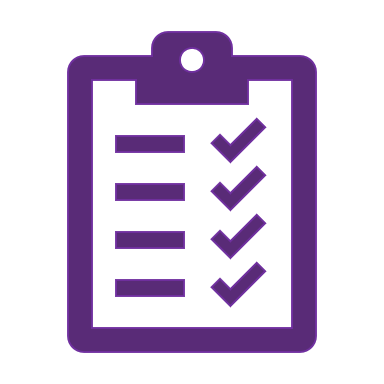 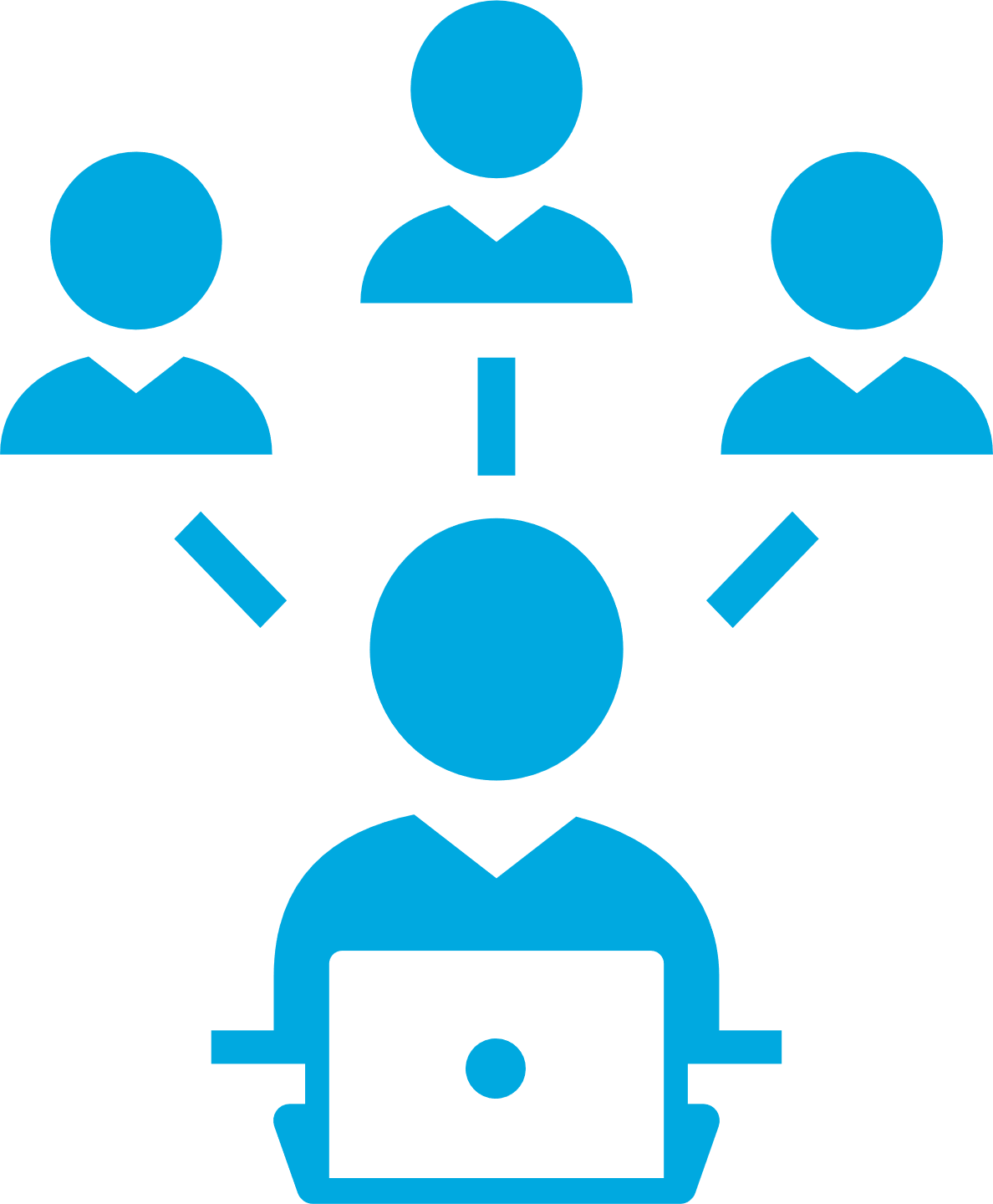 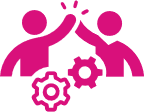 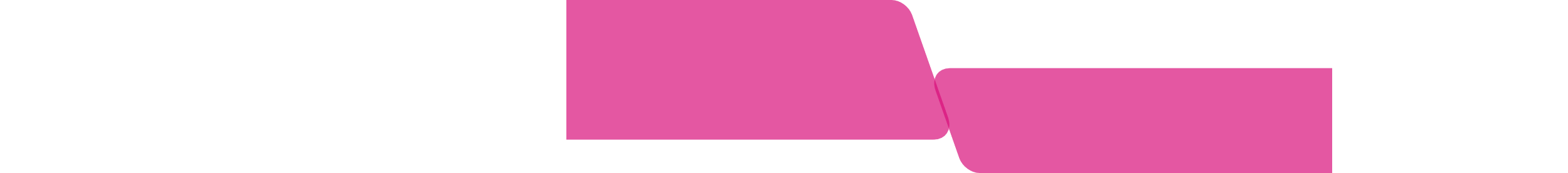 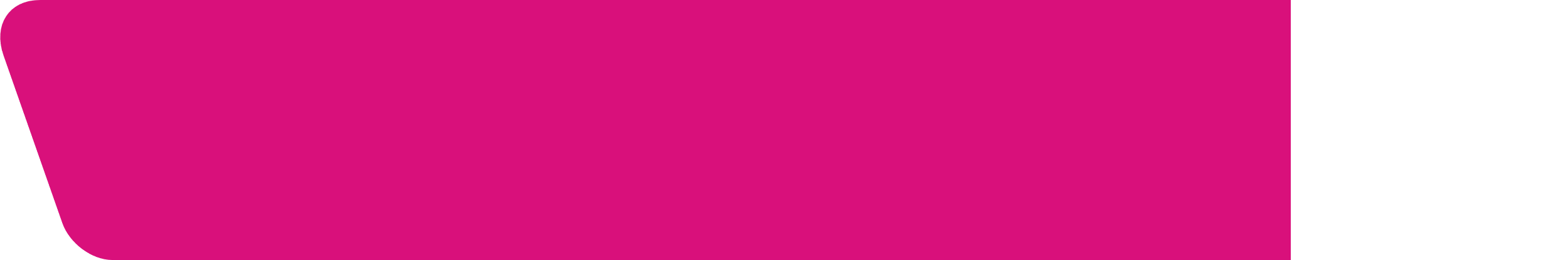 Business Enablers
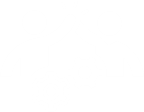 Holistic Case Management
Empowered Leadership
Positive Connections
Scheme Regulation
Bringing Best Self
Business Enablers
We apply the right skills, tools and resources to achieve timely and quality outcomes.
Core Competencies:
Financial Acumen
Digital Literacy 
Portfolio Management
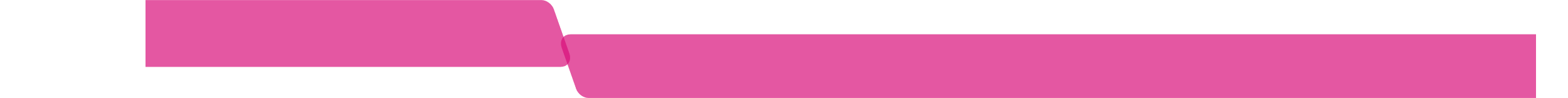 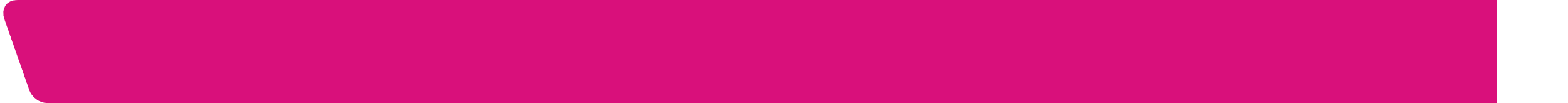 Business Enablers
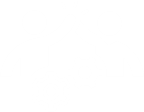 We apply the right skills, tools and resources to achieve timely and quality outcomes.
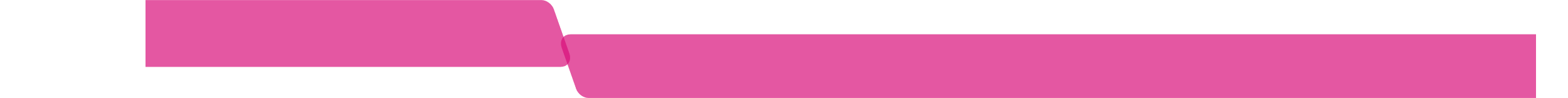 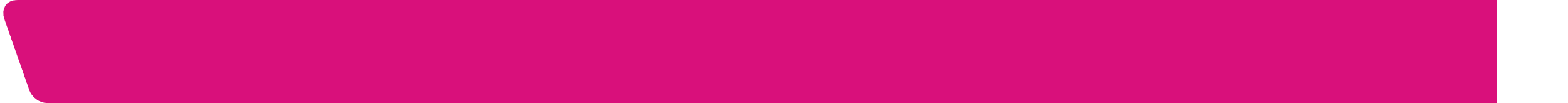 Financial Acumen
Business Enablers
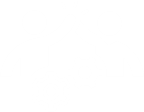 Understanding of financial requirements and cost drivers of Workers Compensation to support scheme sustainability.
^ Niche Case Manager roles excluded from demonstrating this core competency: Work Injury Damages (WID)
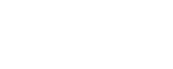 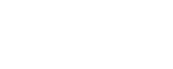 Professional Standards Framework | NSW Nominal Insurer & Treasury Managed Fund | Workers Compensation
Go to Insert > Header & Footer to add the presentation title to
© icareTM | Insurance and Care NSW 2024
39
39
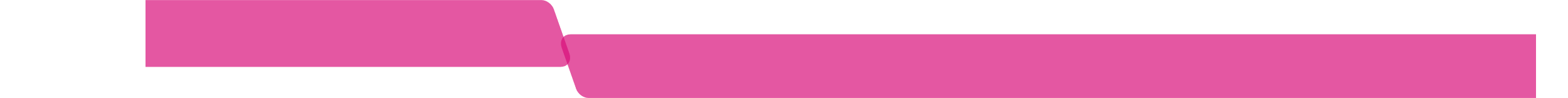 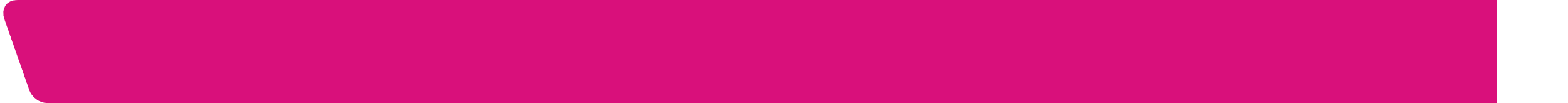 Digital Literacy
Business Enablers
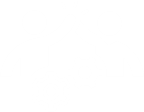 Uses information in multiple formats and from a range of sources to obtain, manage, create, and communicate data, information, and ideas for effective claims management.
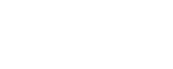 Professional Standards Framework | NSW Nominal Insurer & Treasury Managed Fund | Workers Compensation
© icareTM | Insurance and Care NSW 2024
40
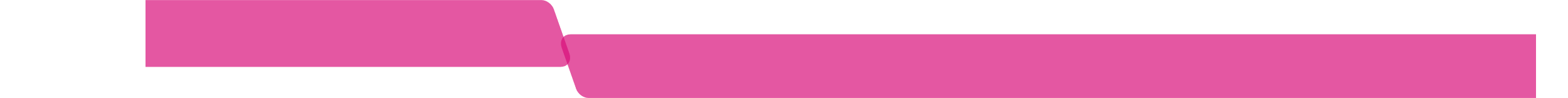 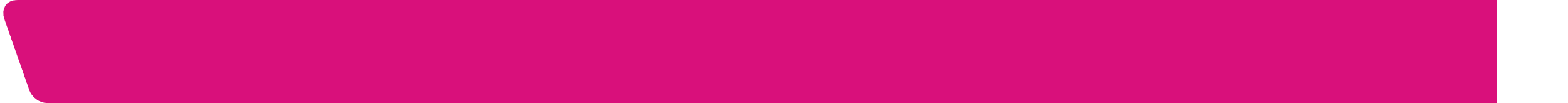 Business Enablers
Portfolio Management
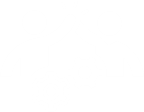 Prioritise, plan, and manage workload, and ensure the appropriate allocation of time and other resources to achieve high quality outcomes and resolve critical issues.
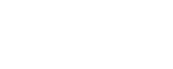 Professional Standards Framework | NSW Nominal Insurer & Treasury Managed Fund | Workers Compensation
Go to Insert > Header & Footer to add the presentation title to
© icareTM | Insurance and Care NSW 2024
41
Contact Us
Please send your enquiries to 
professionalstandards@icare.nsw.gov.au